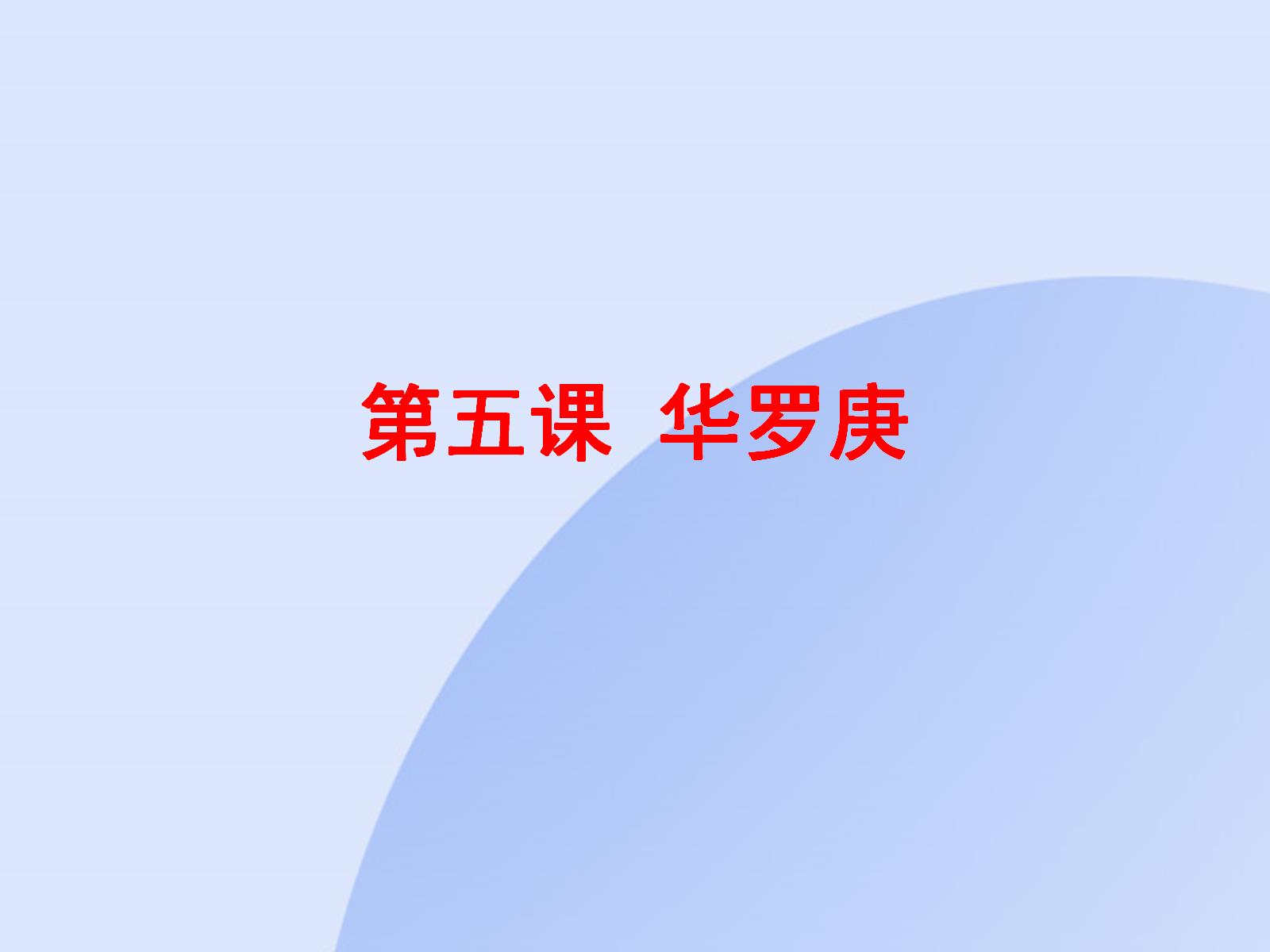 第五课 华罗庚
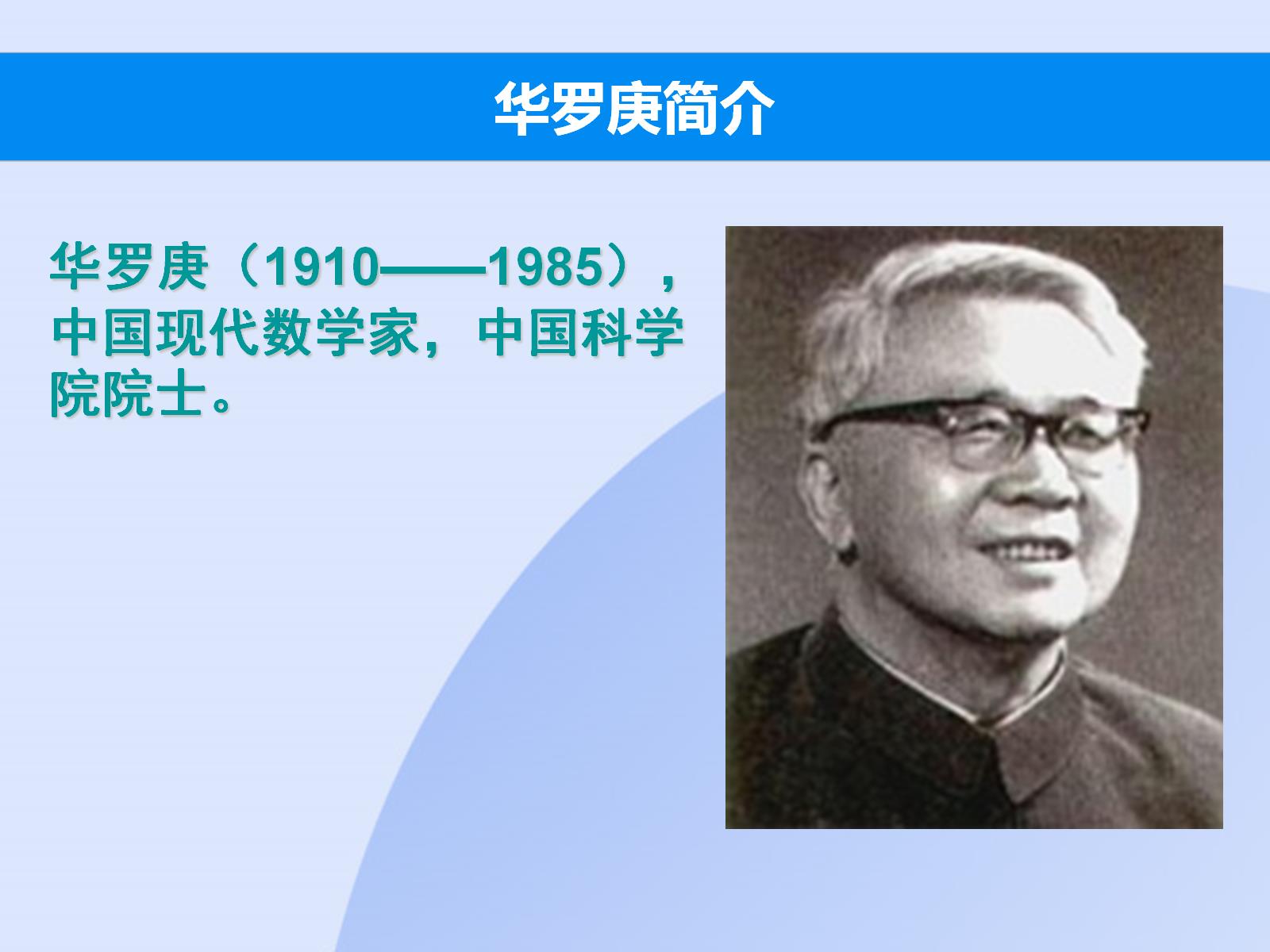 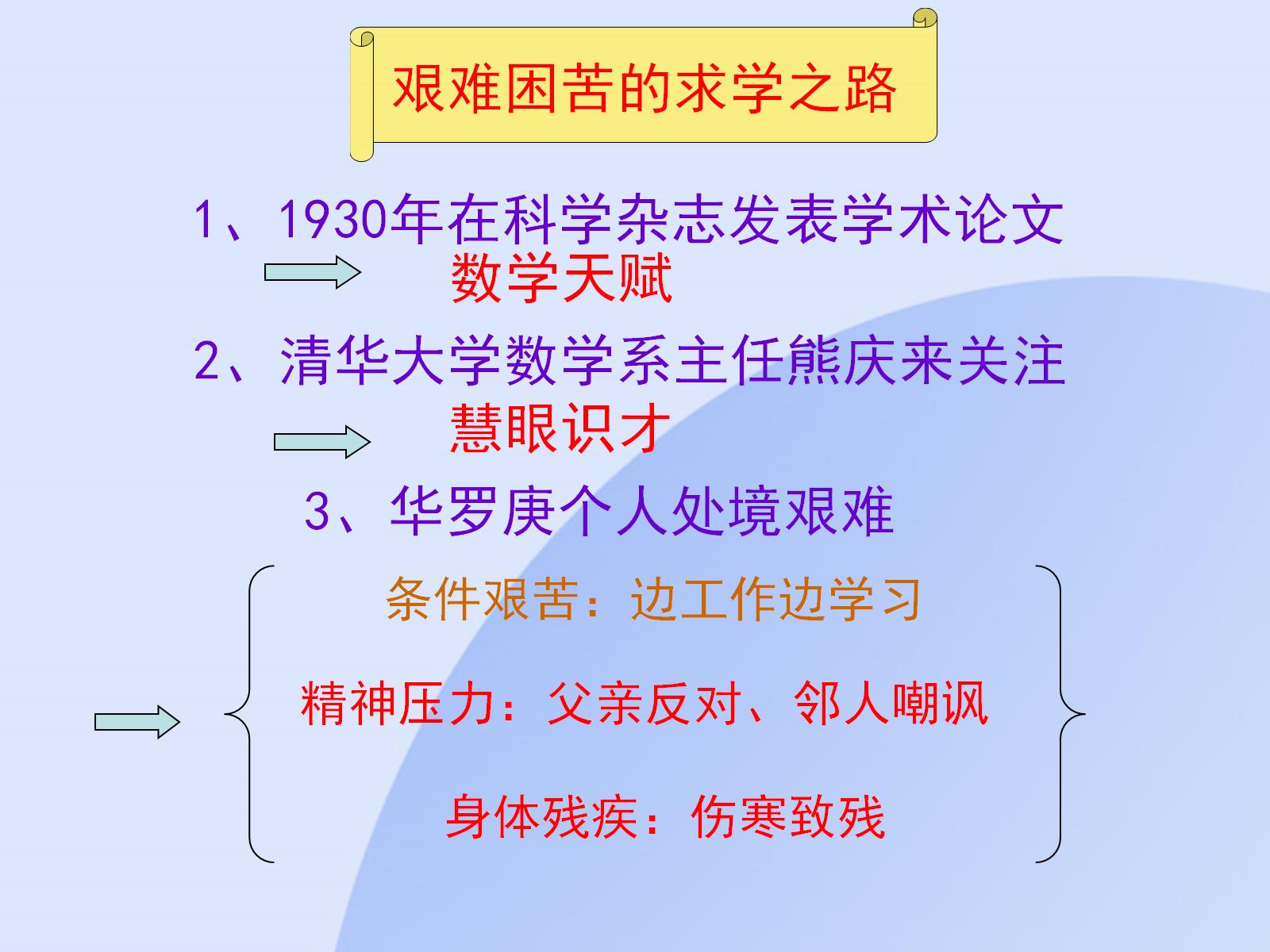 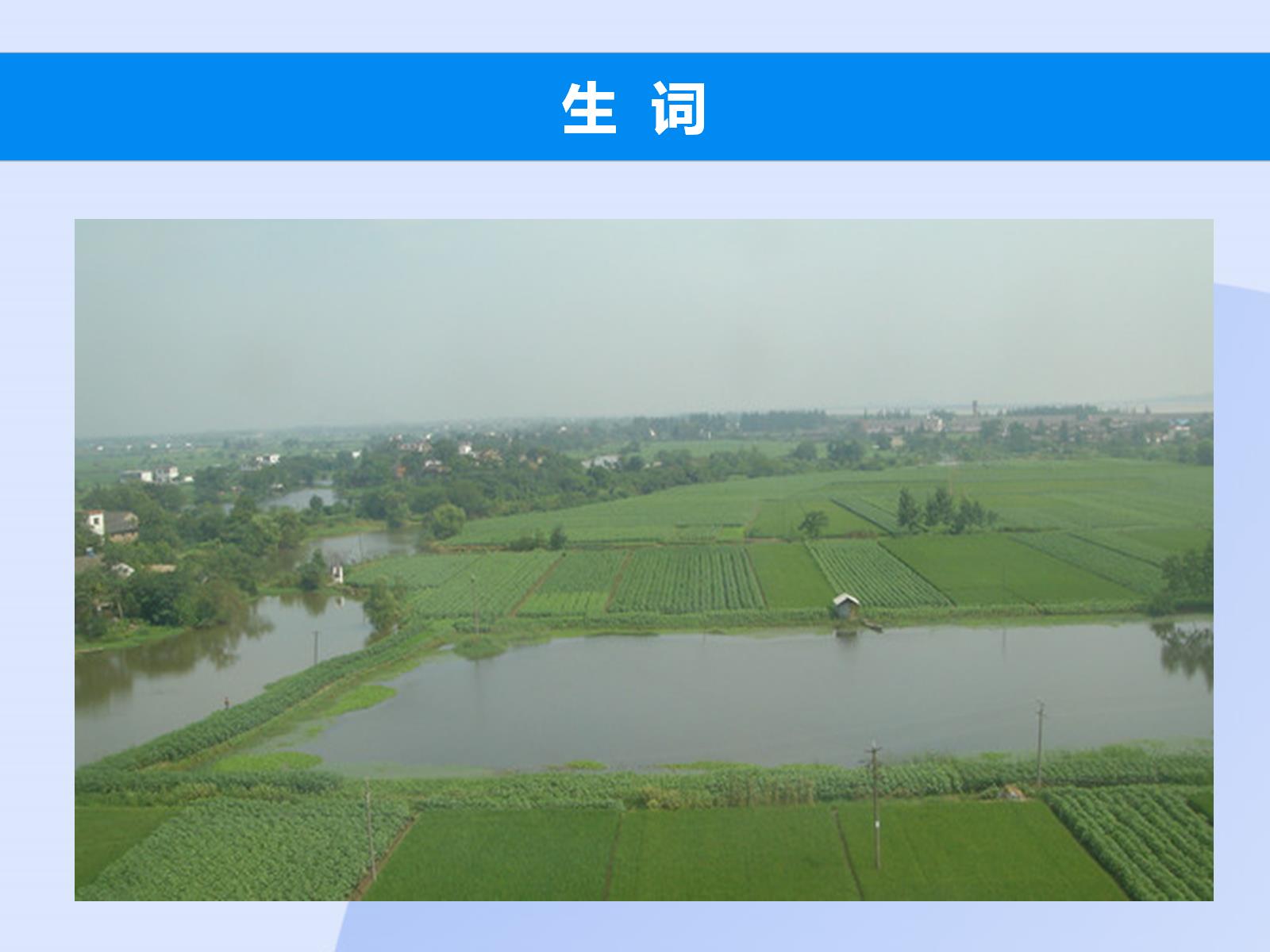 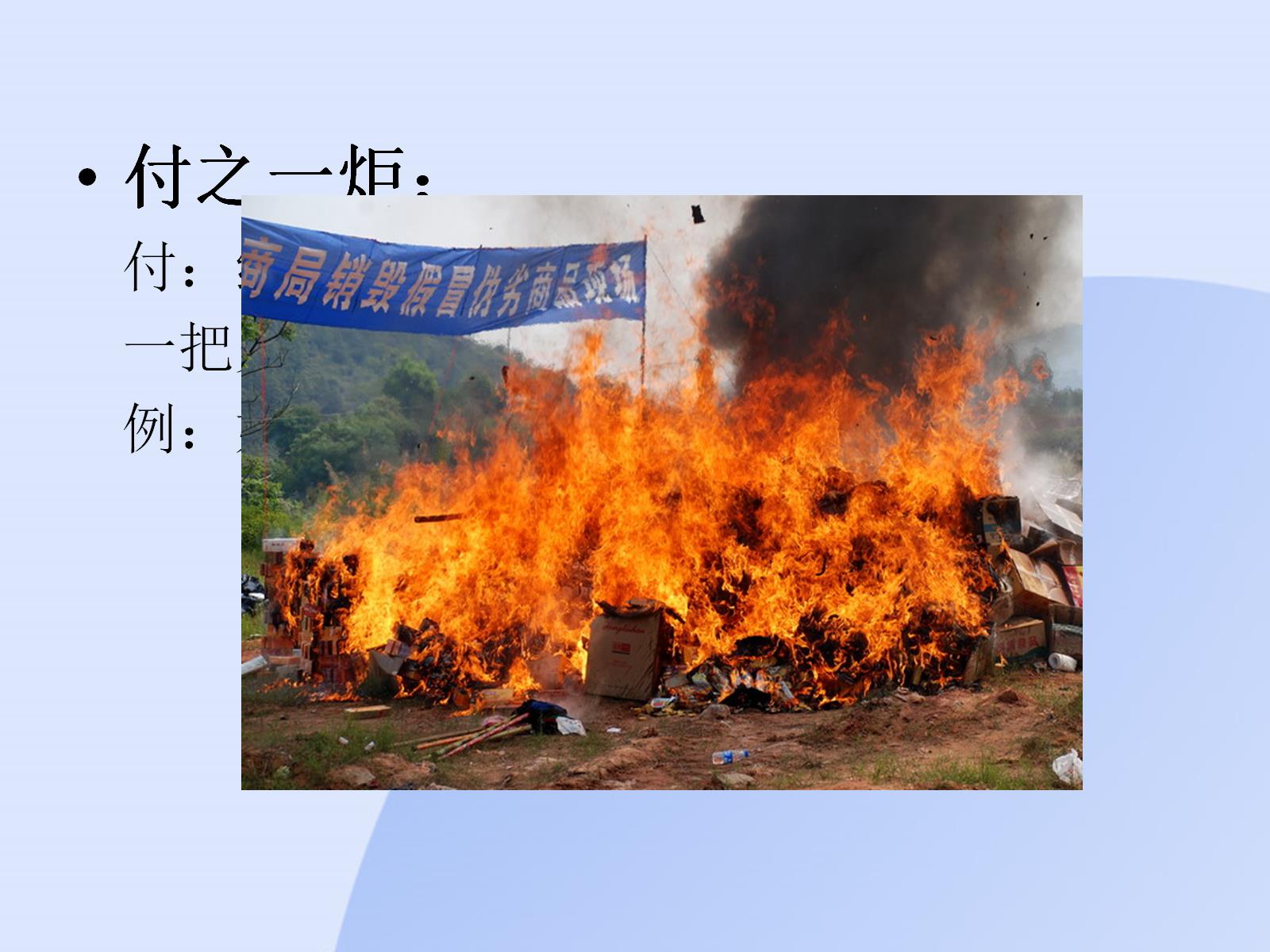 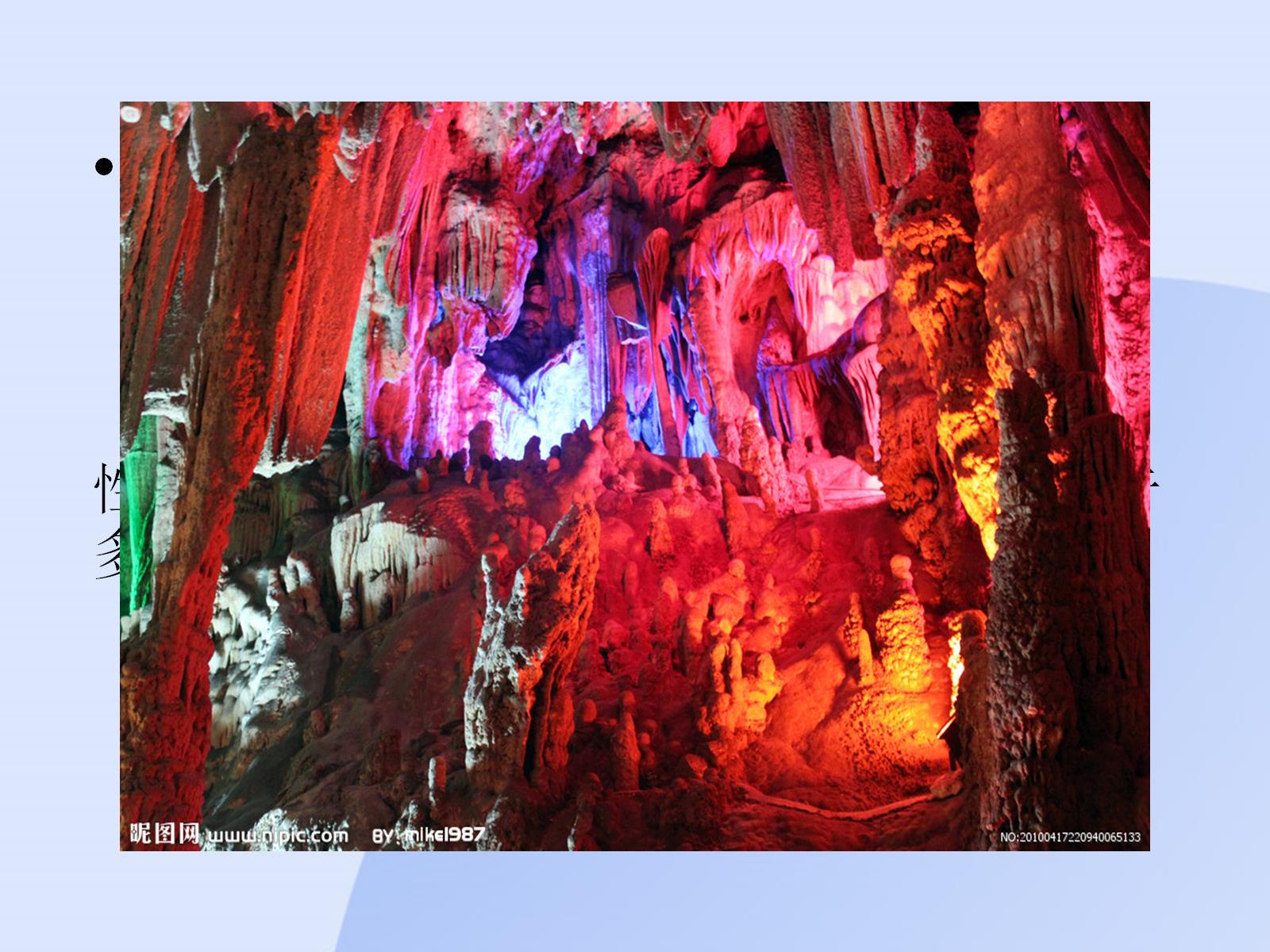 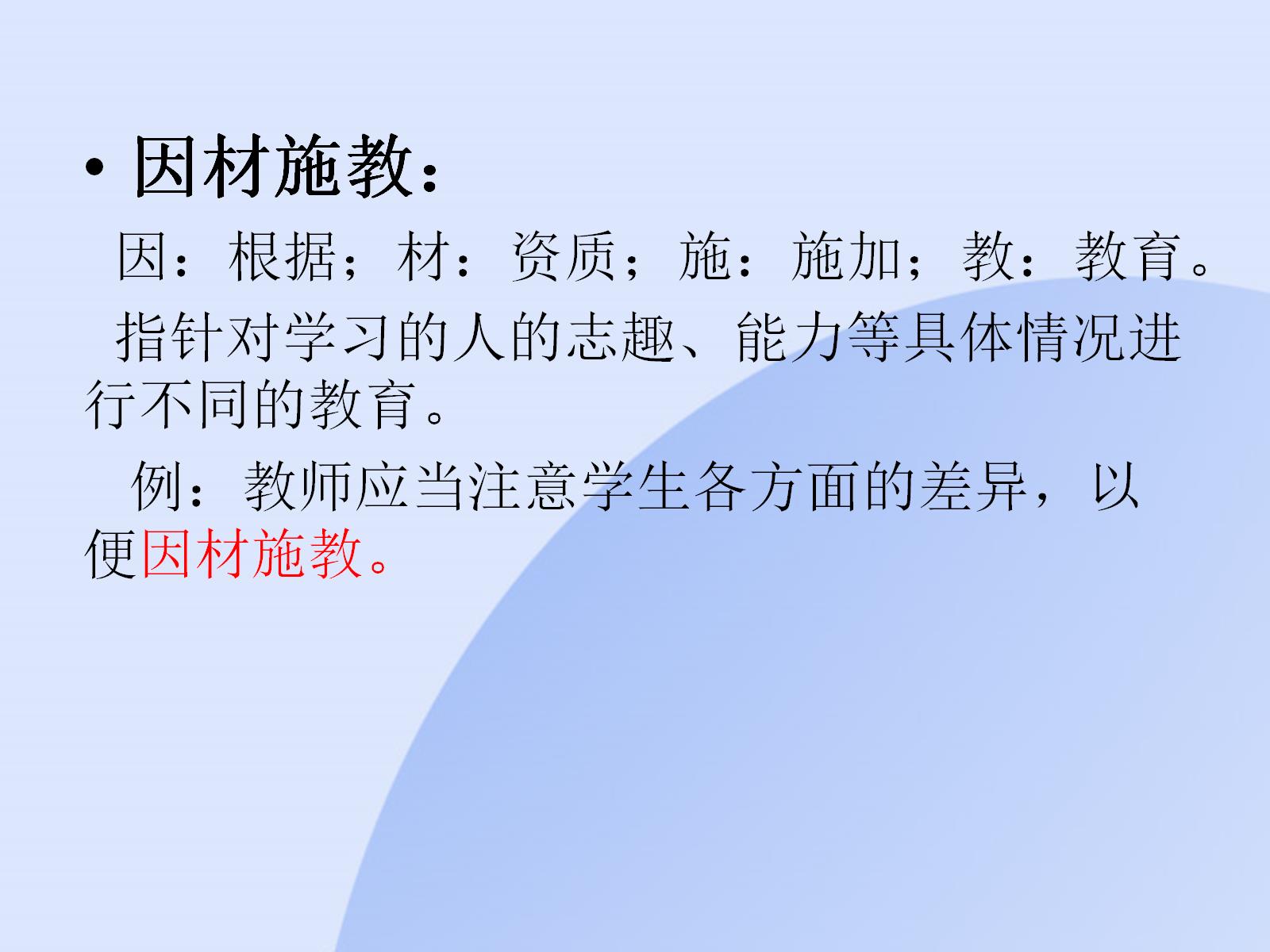 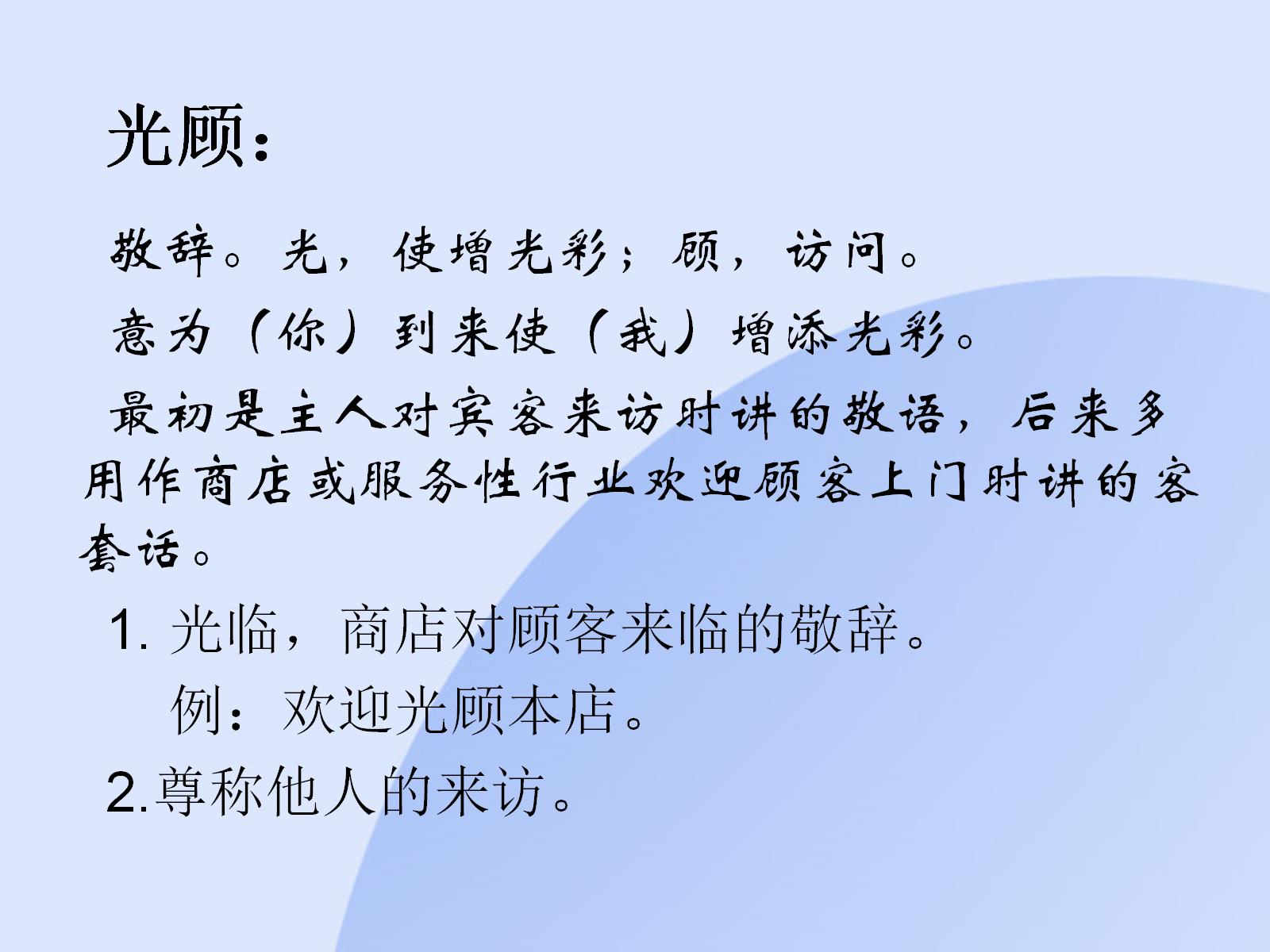 光顾：
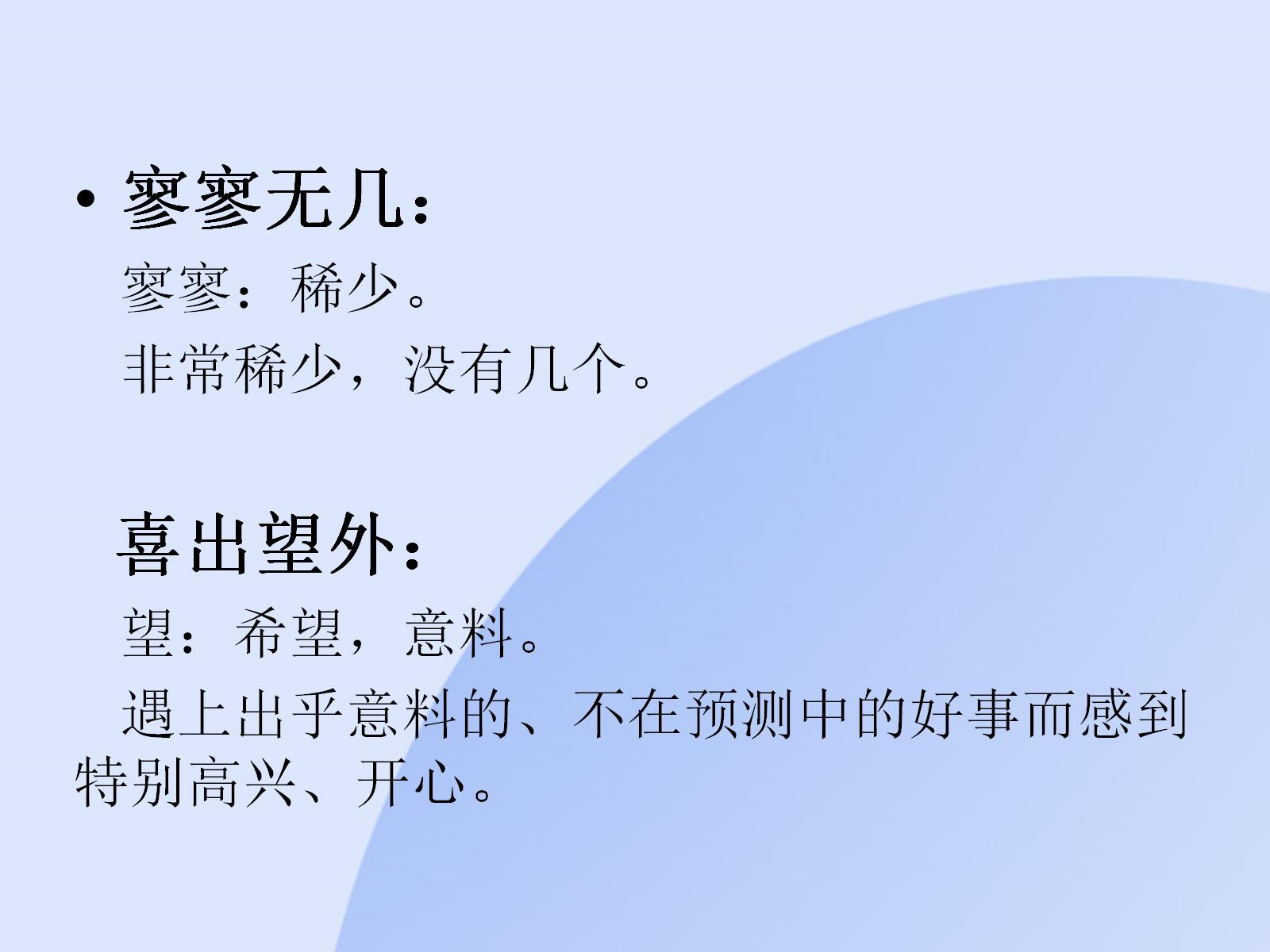 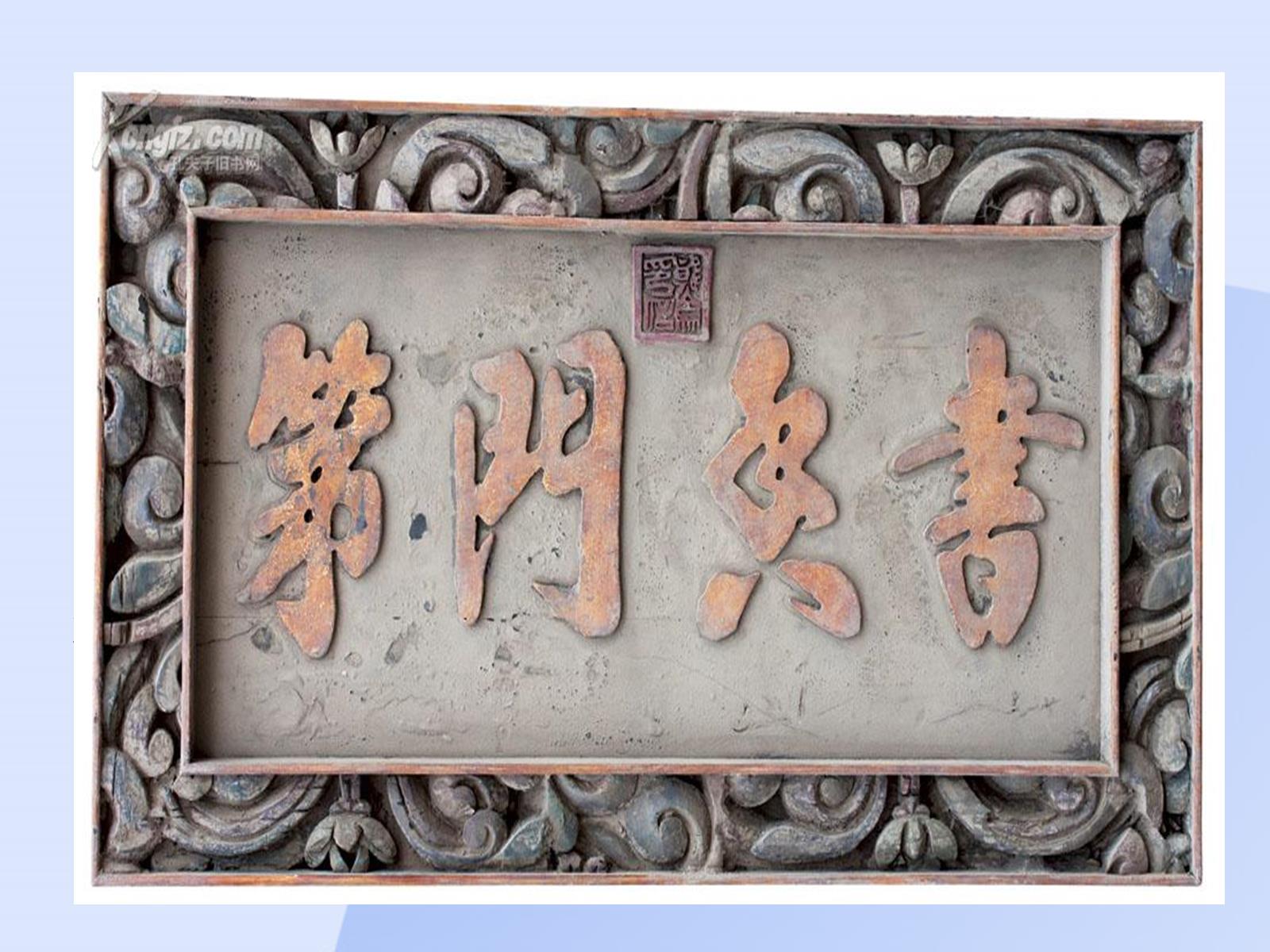 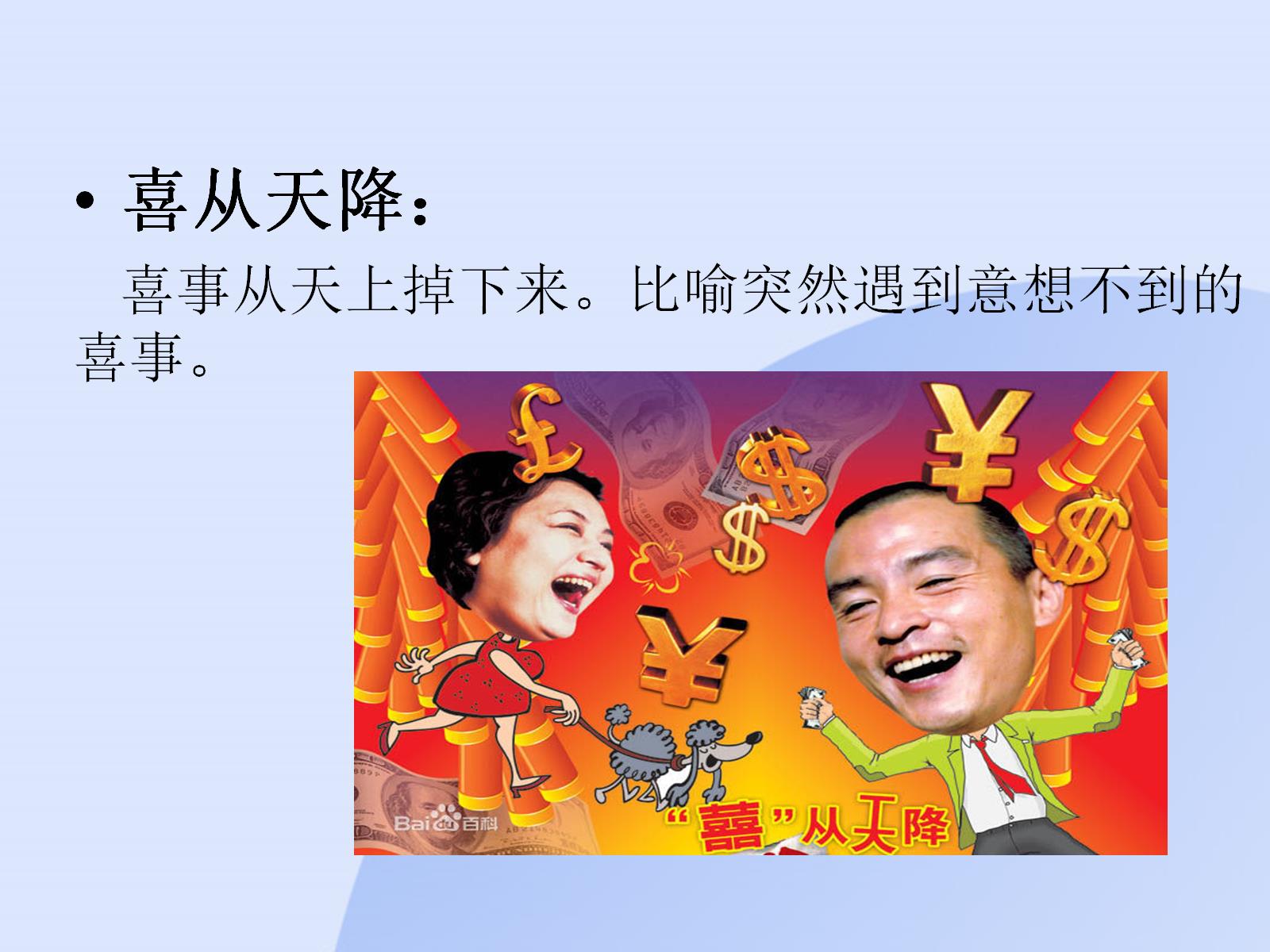 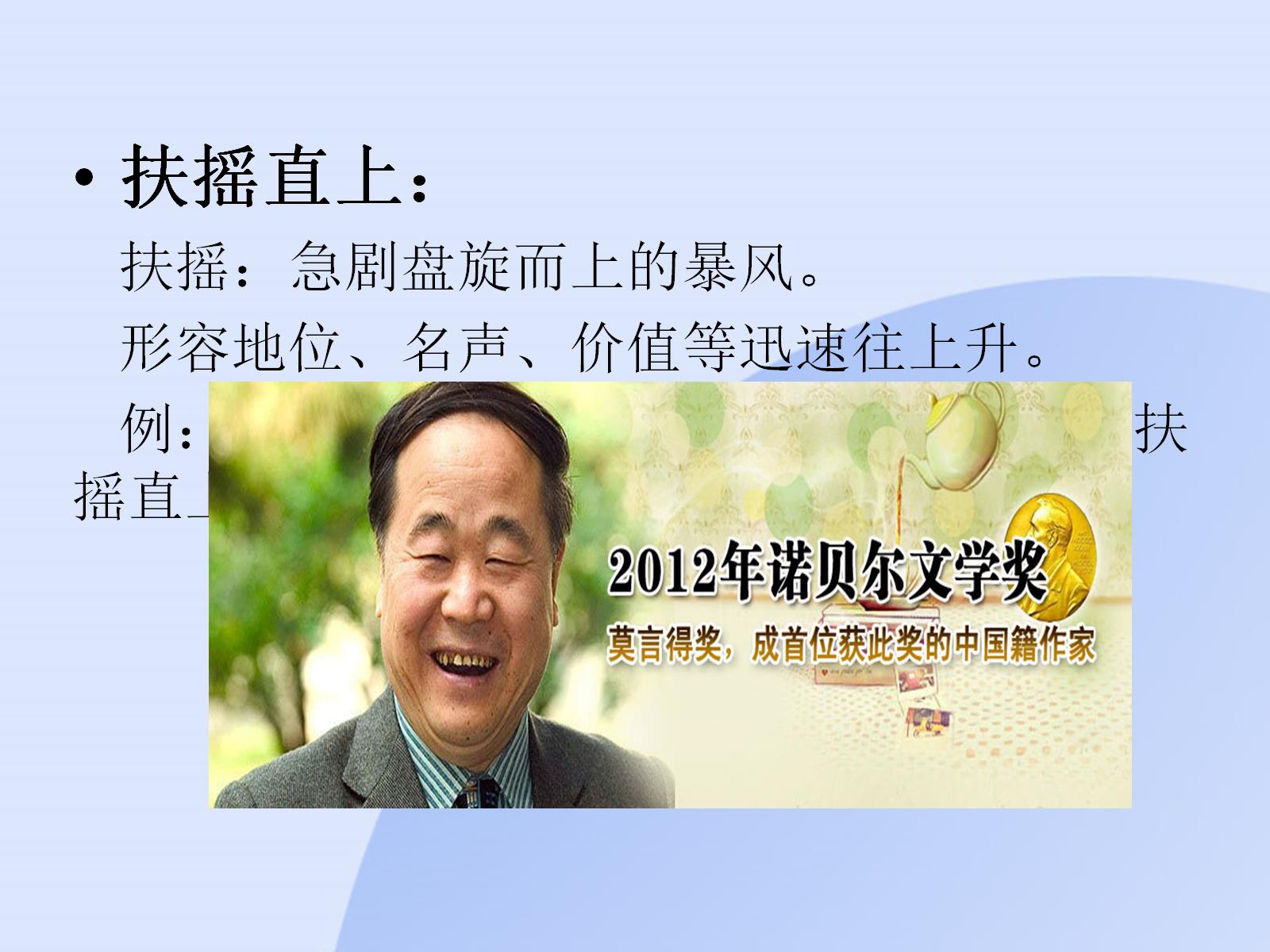 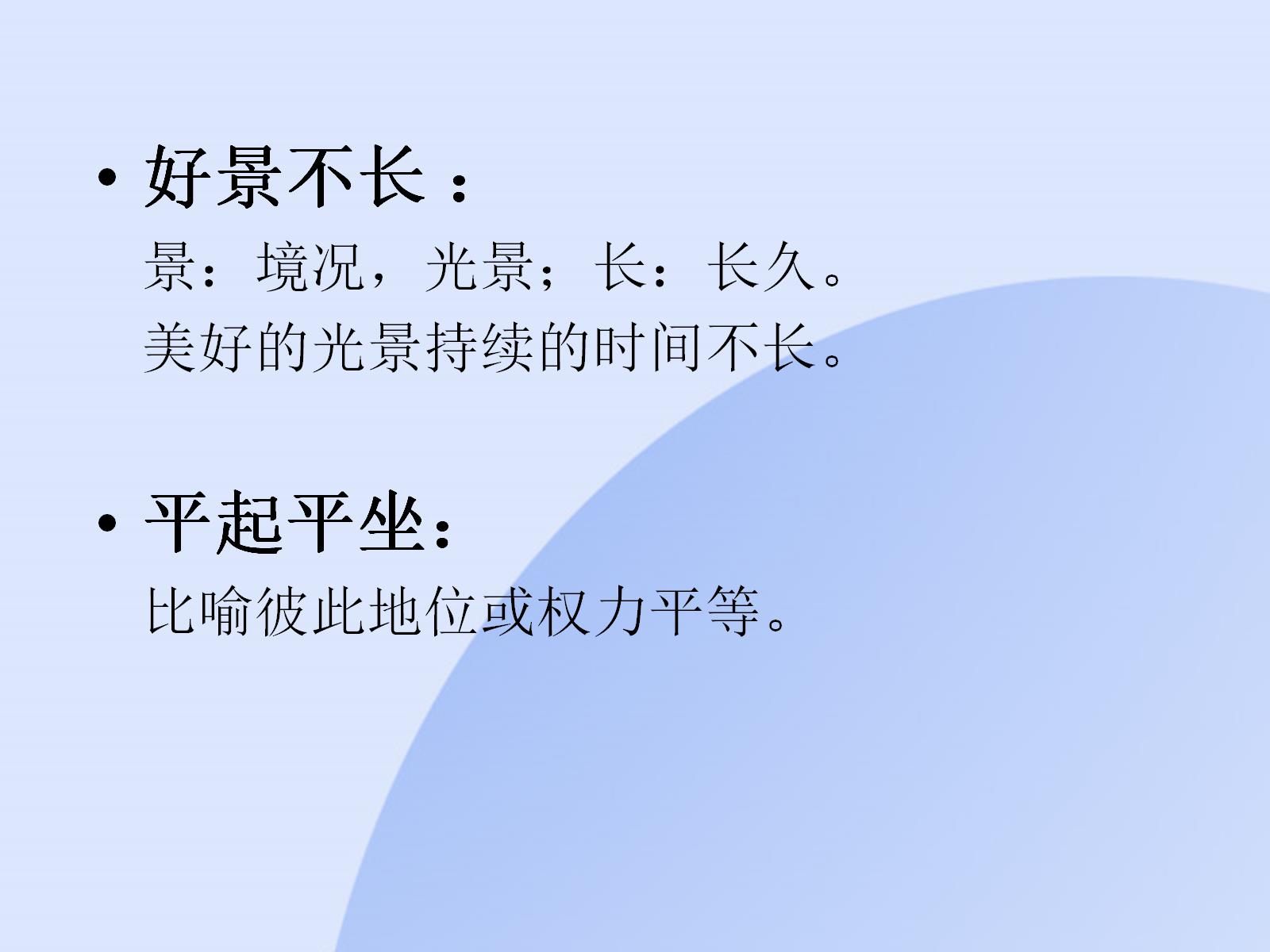 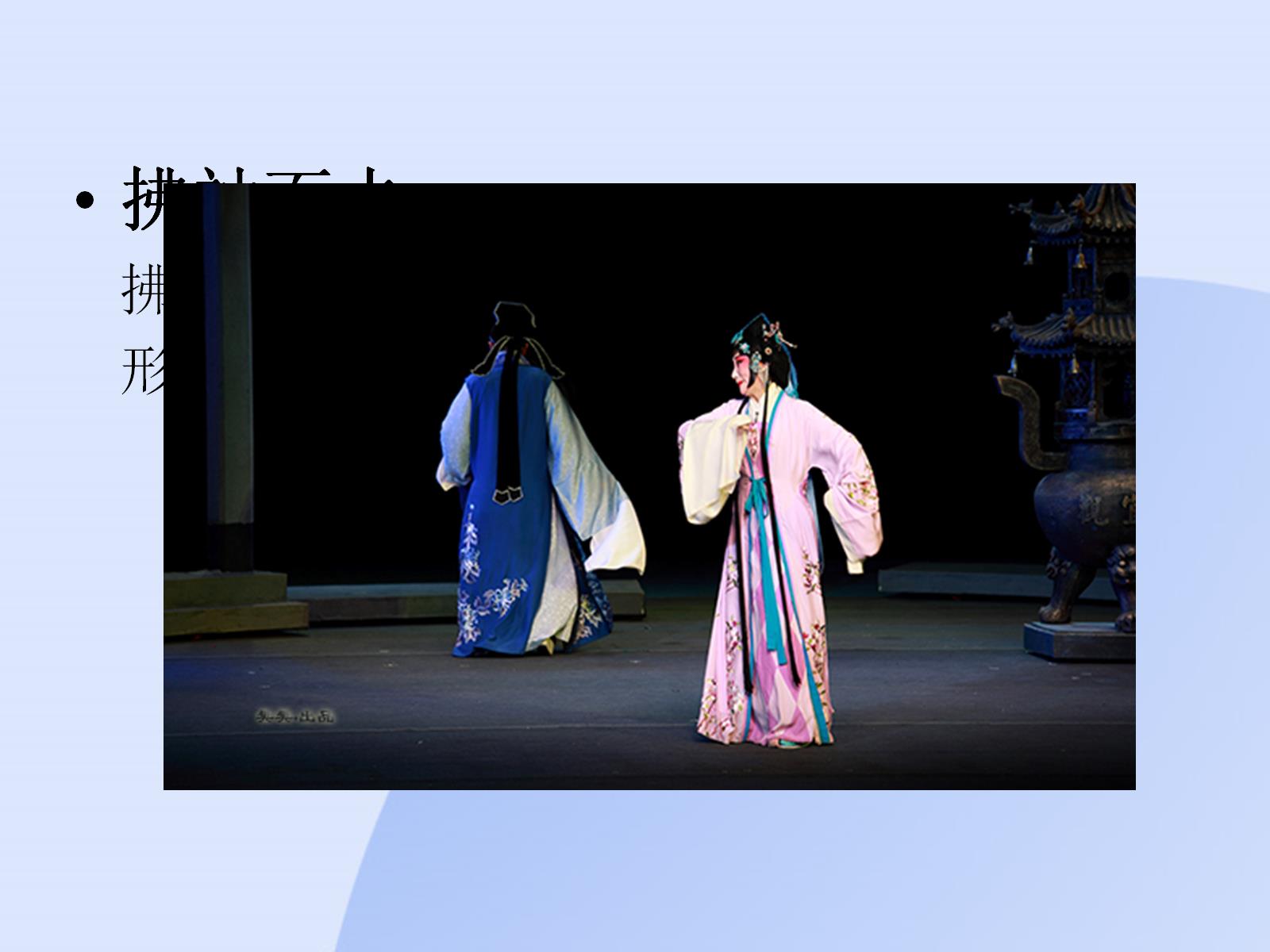 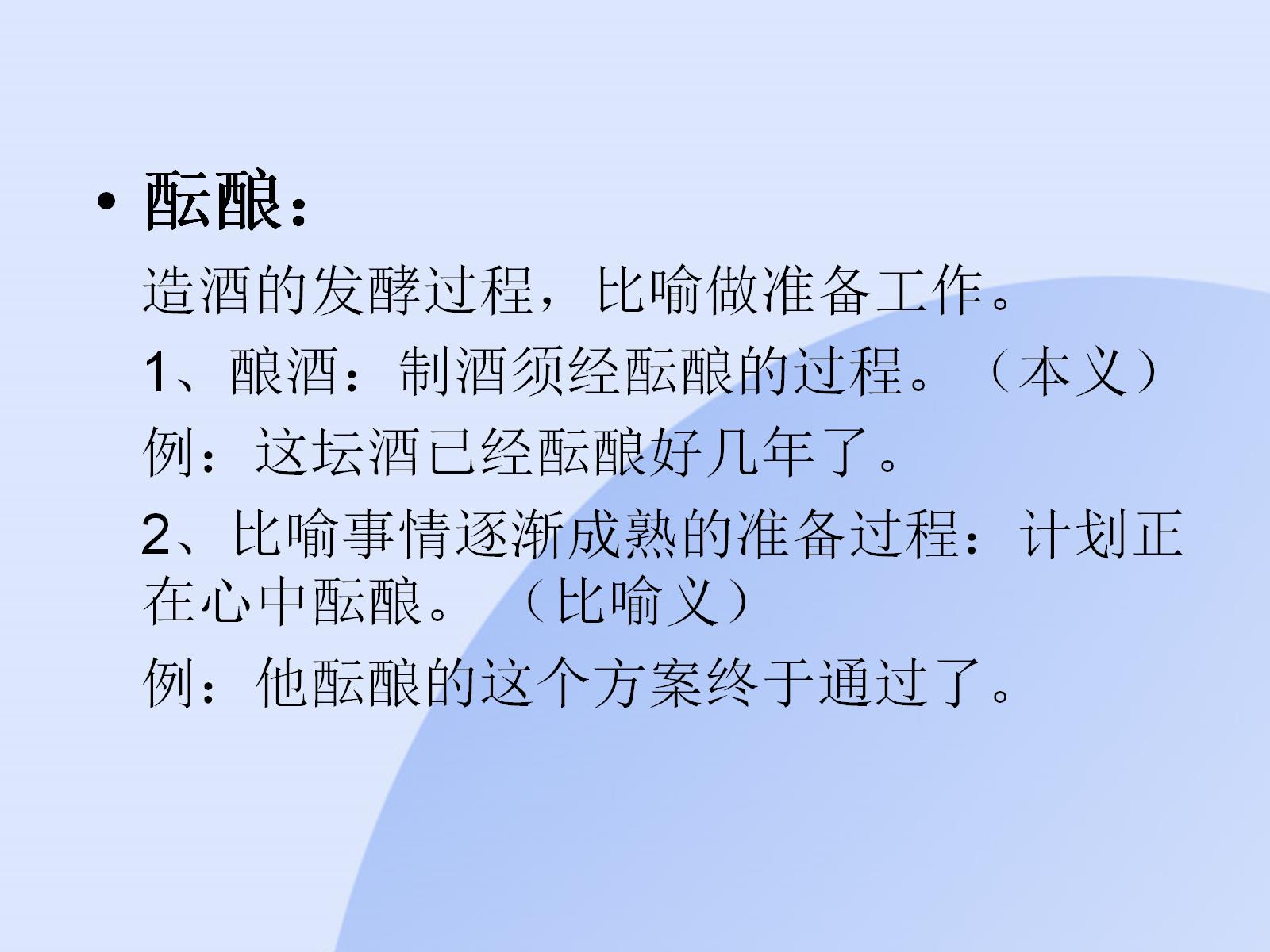 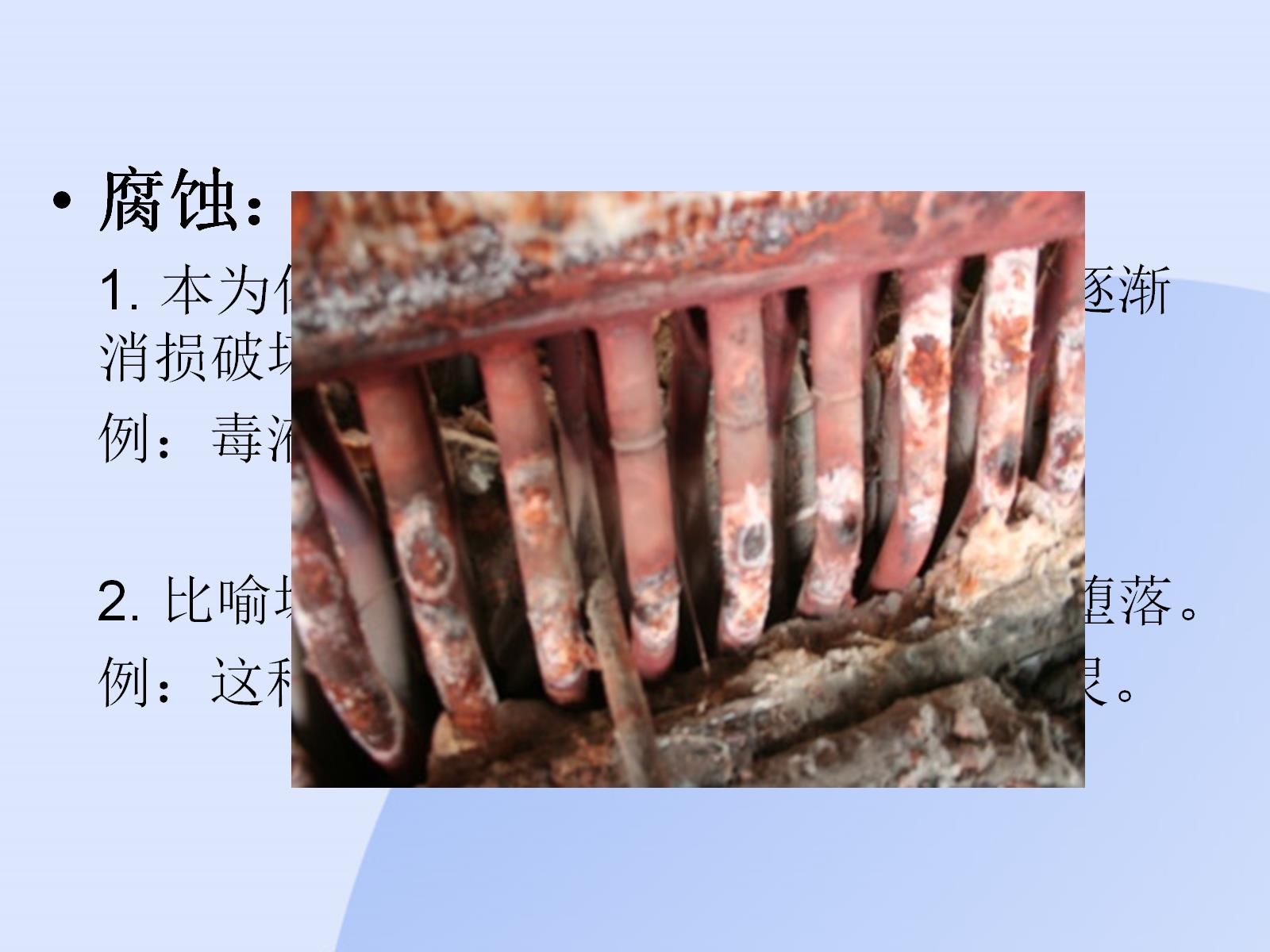 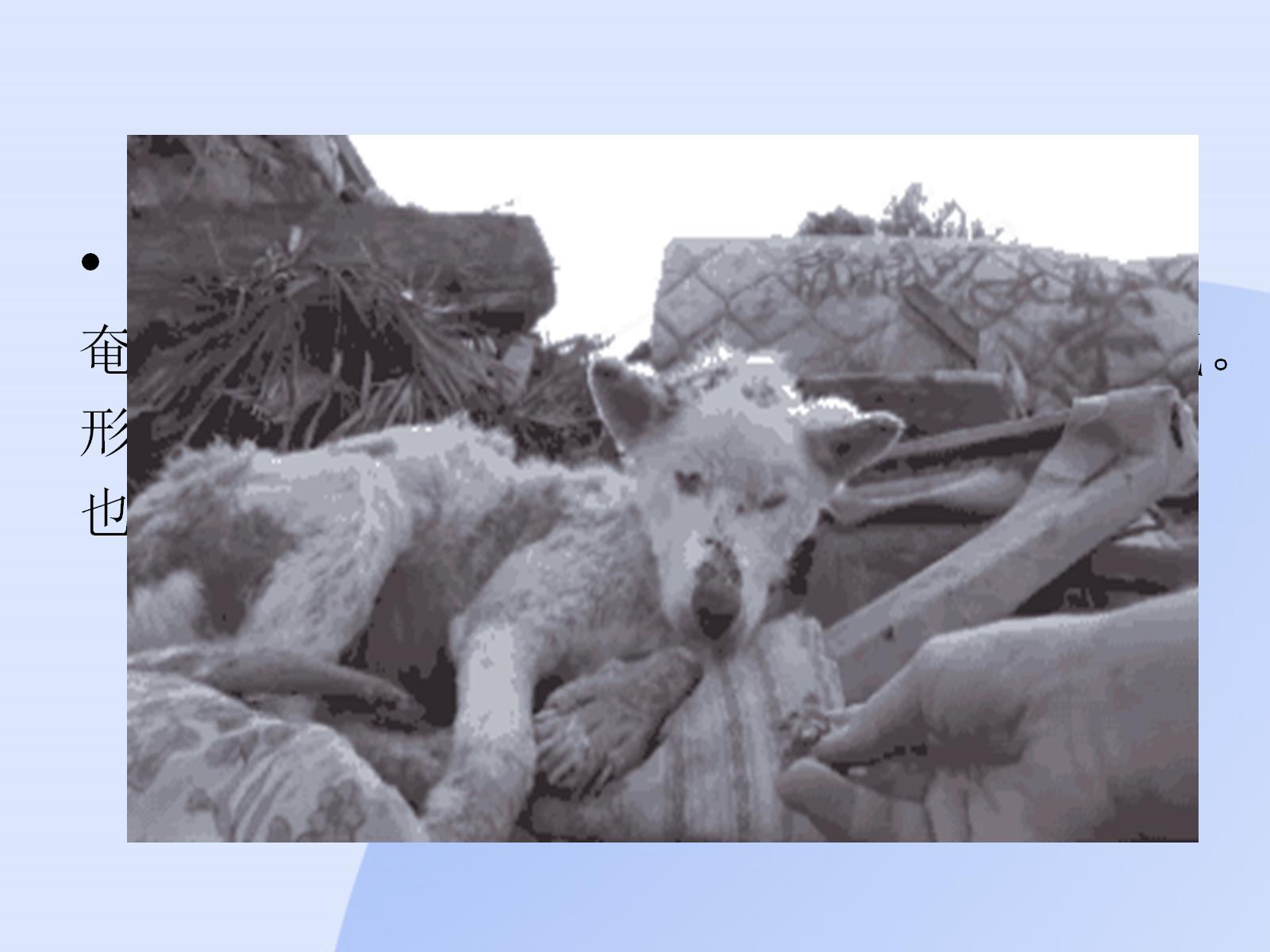 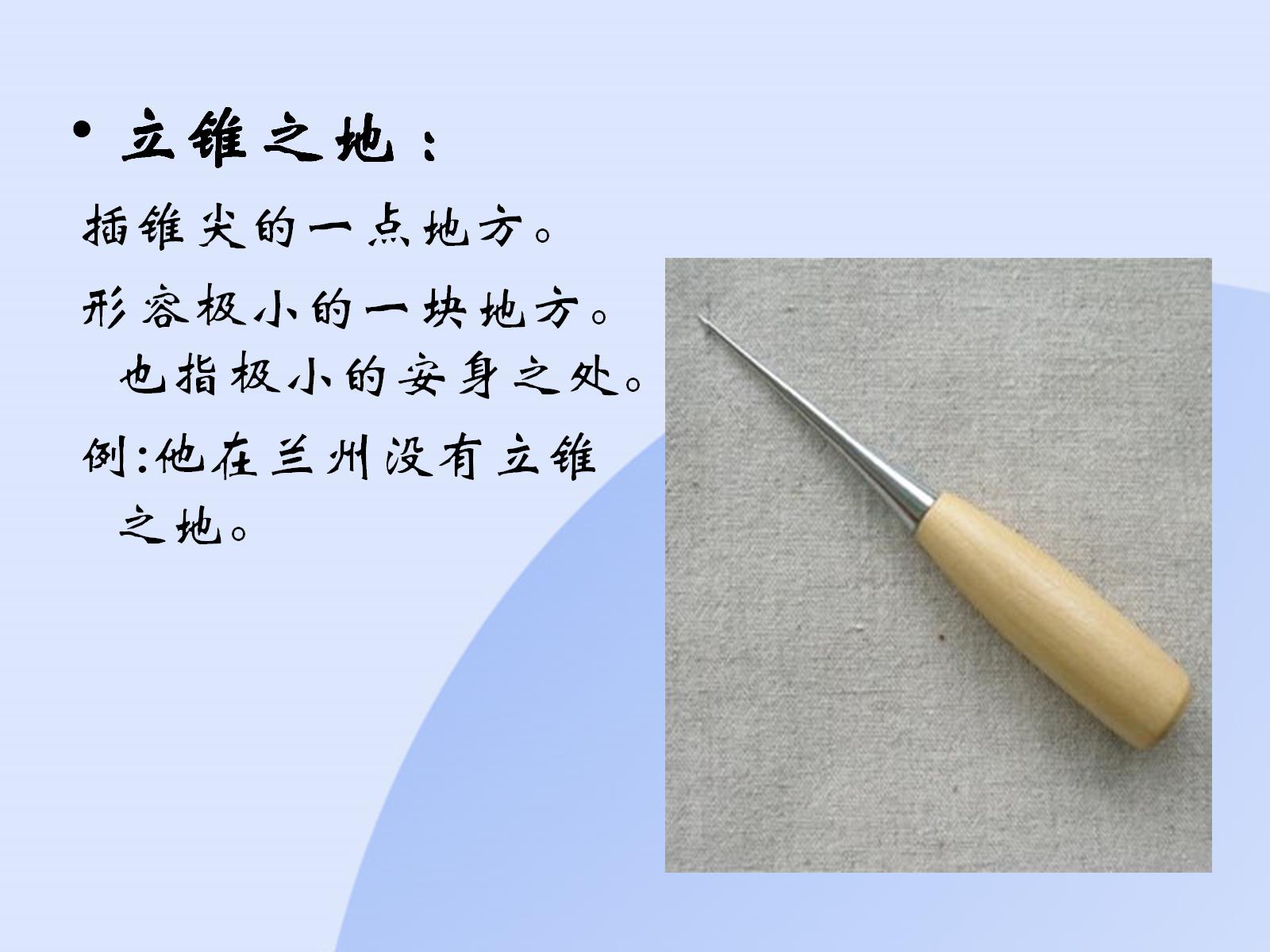 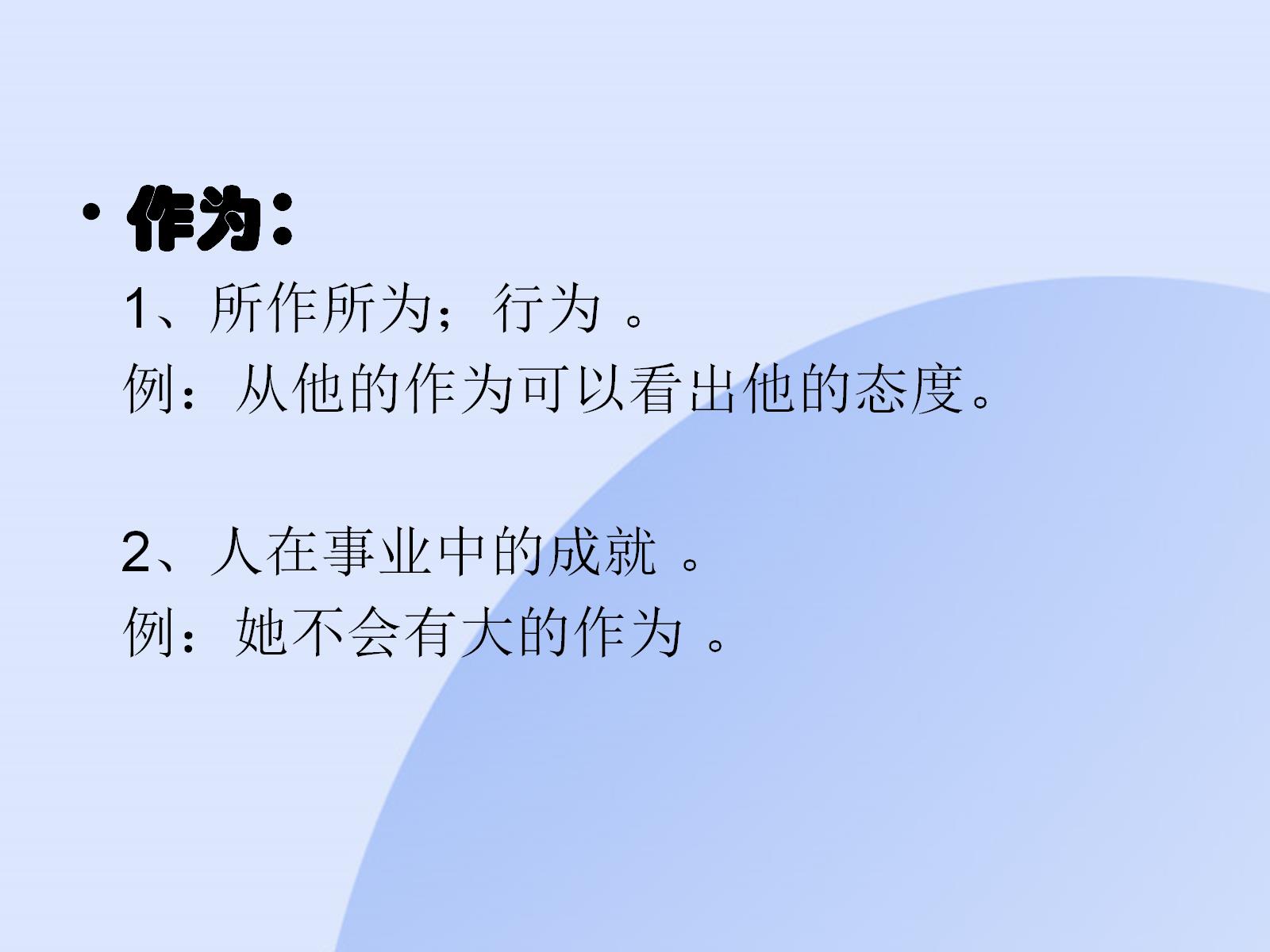 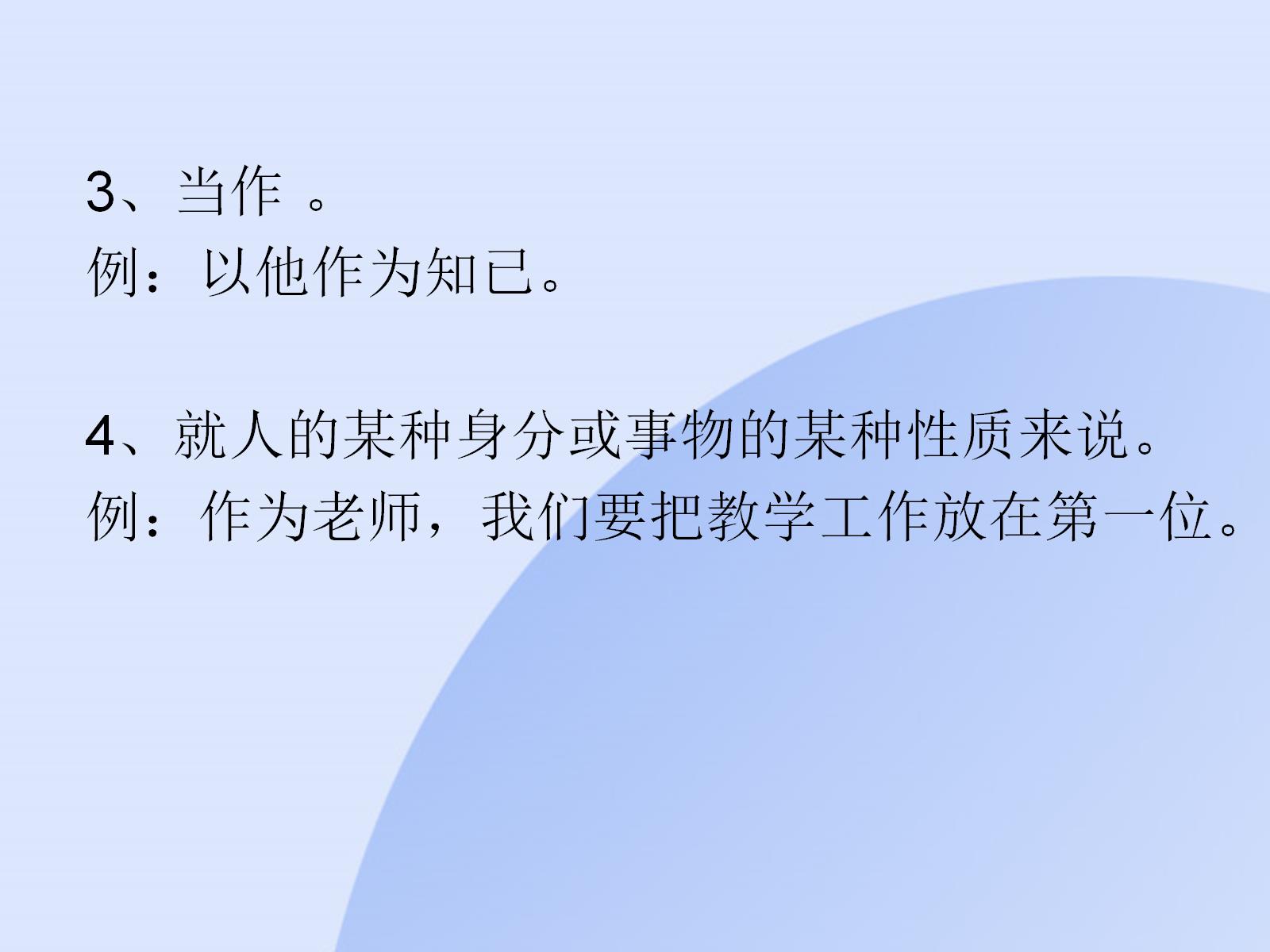 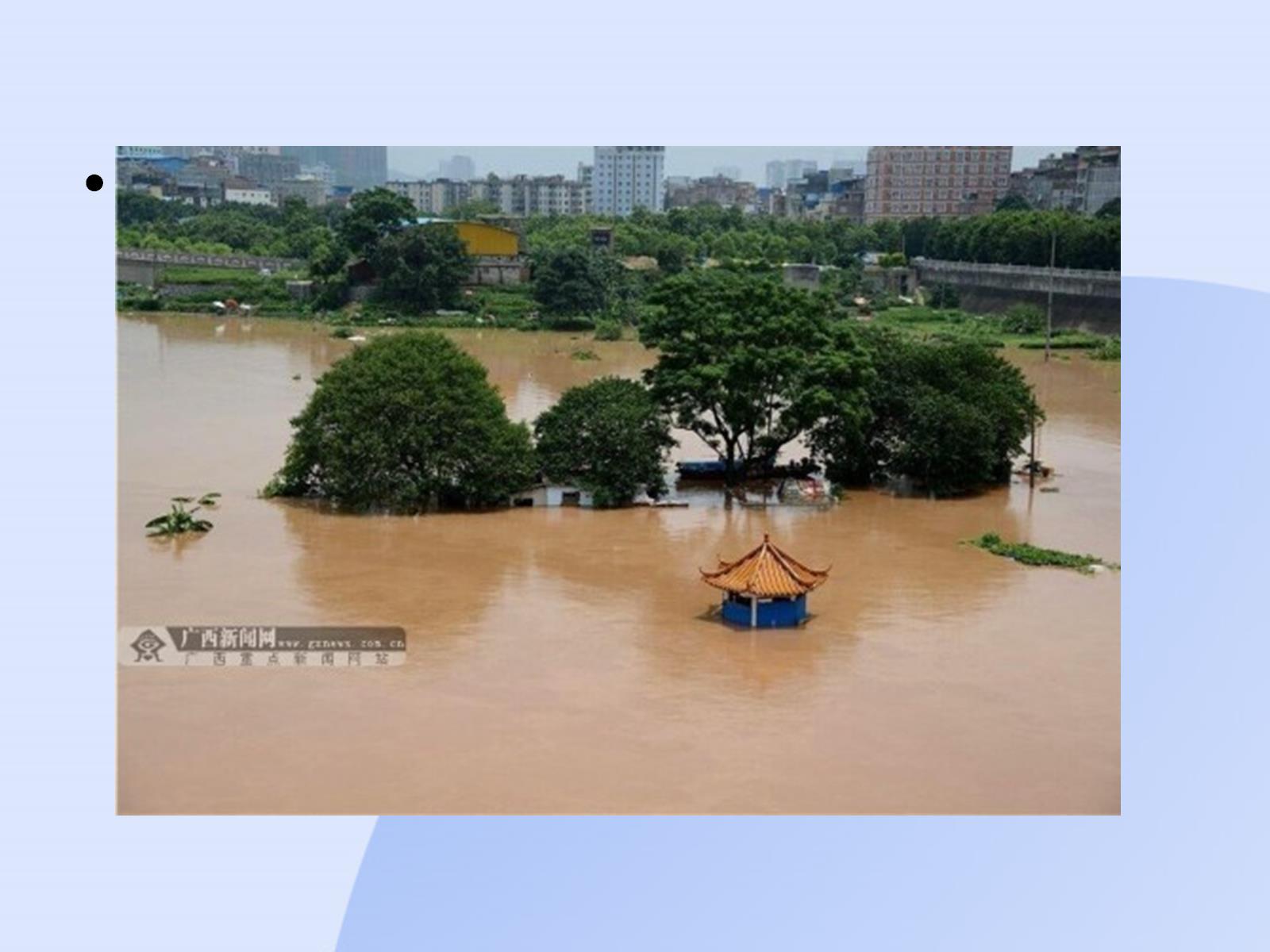 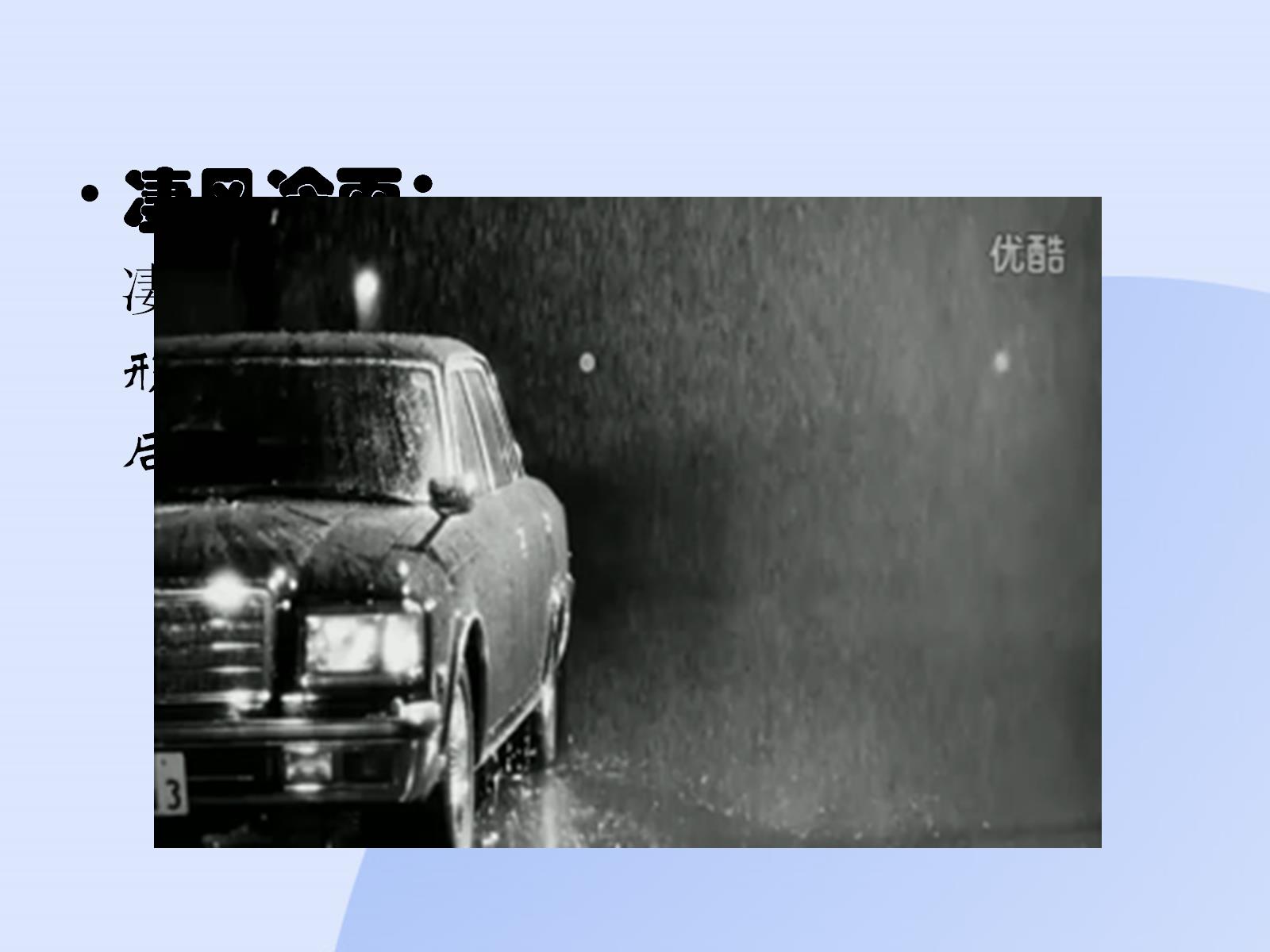 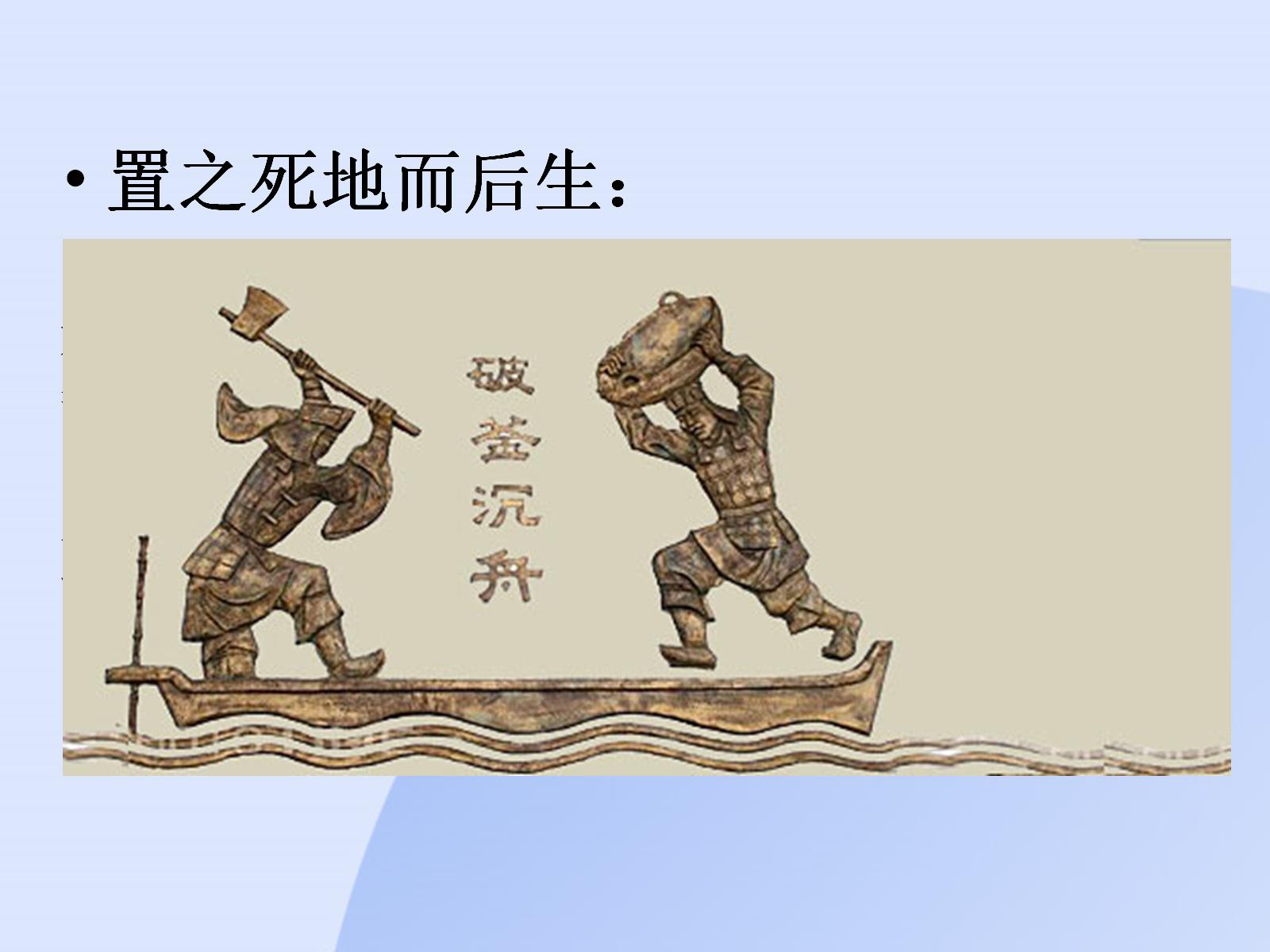 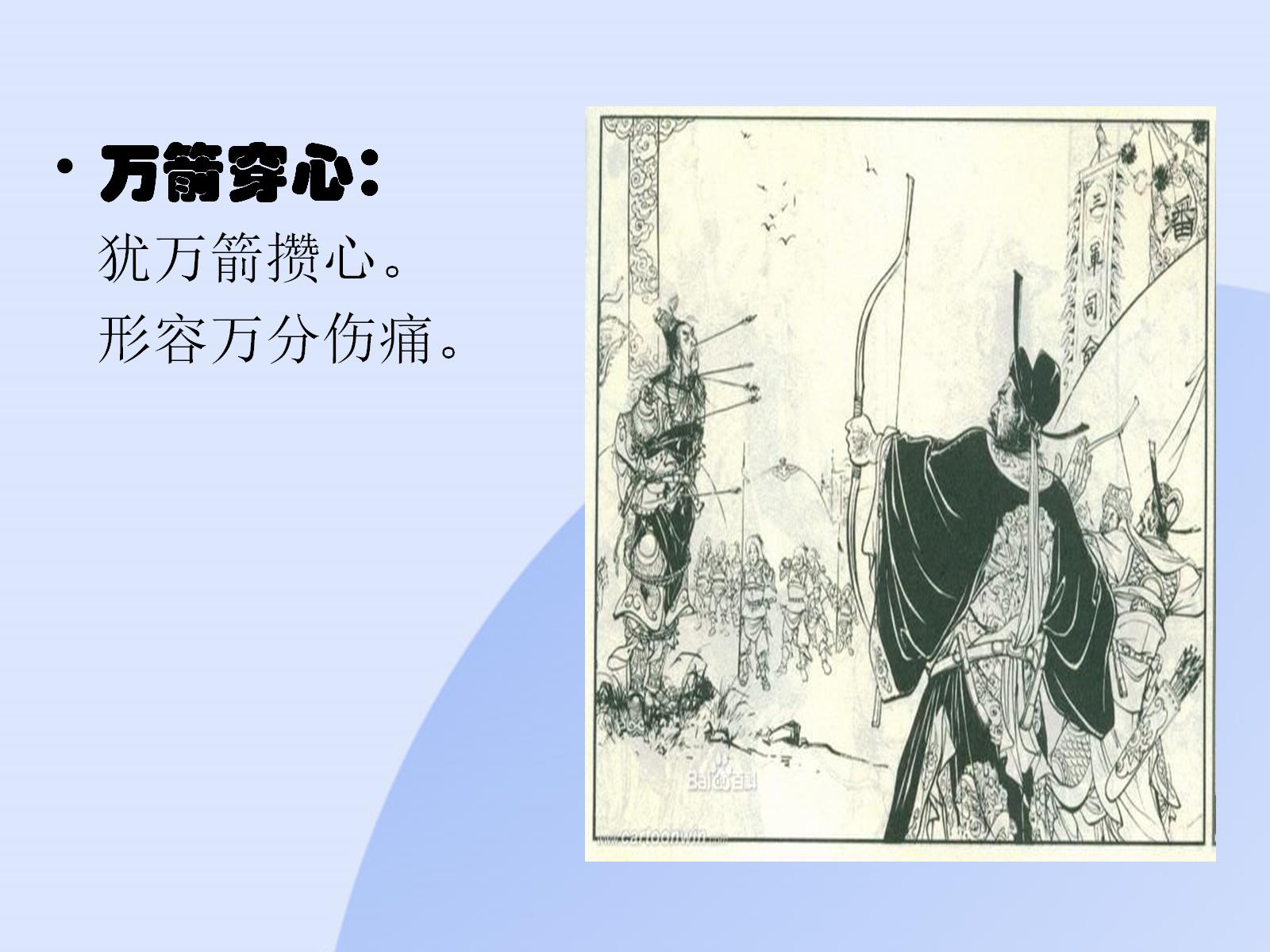 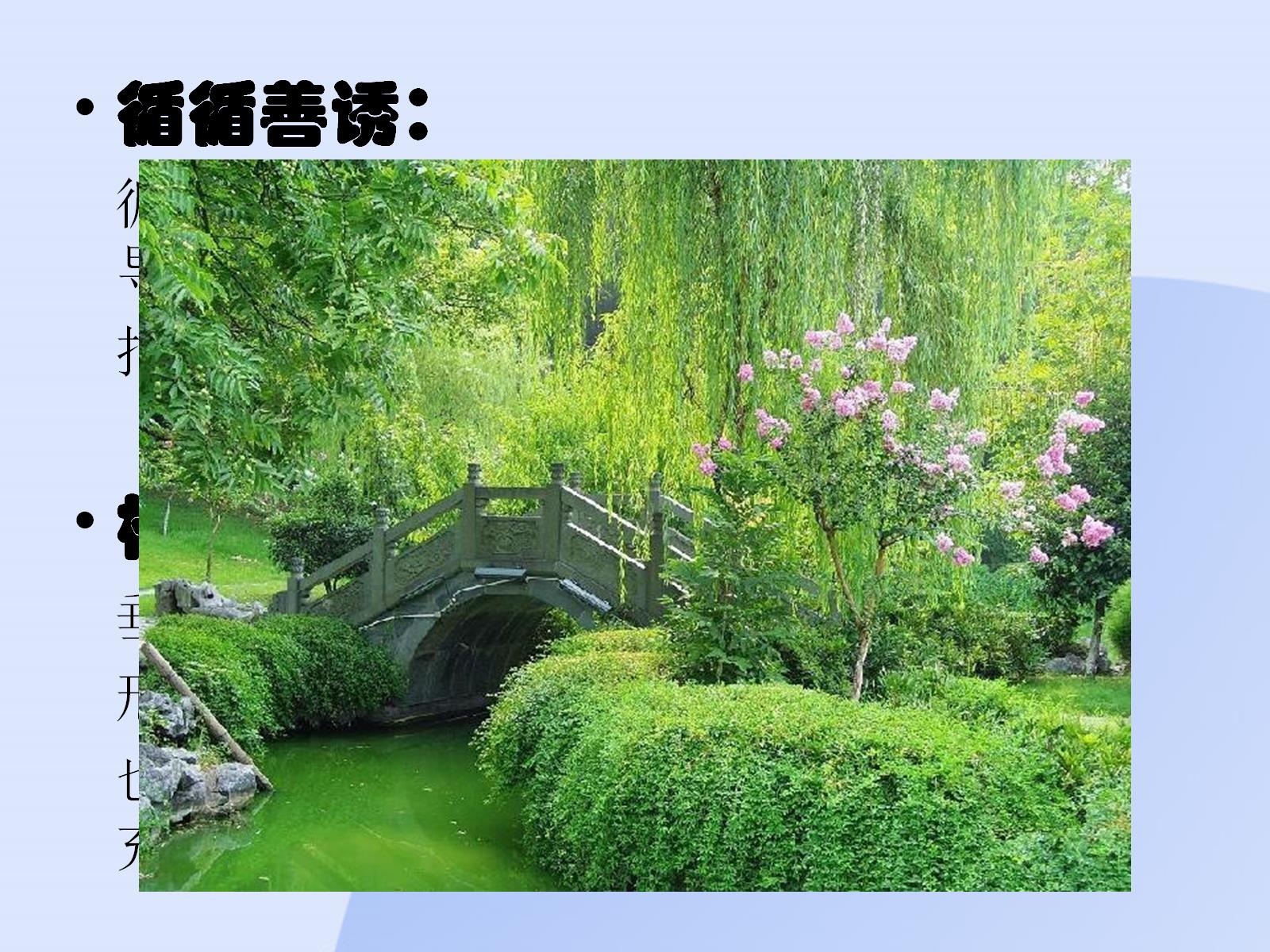 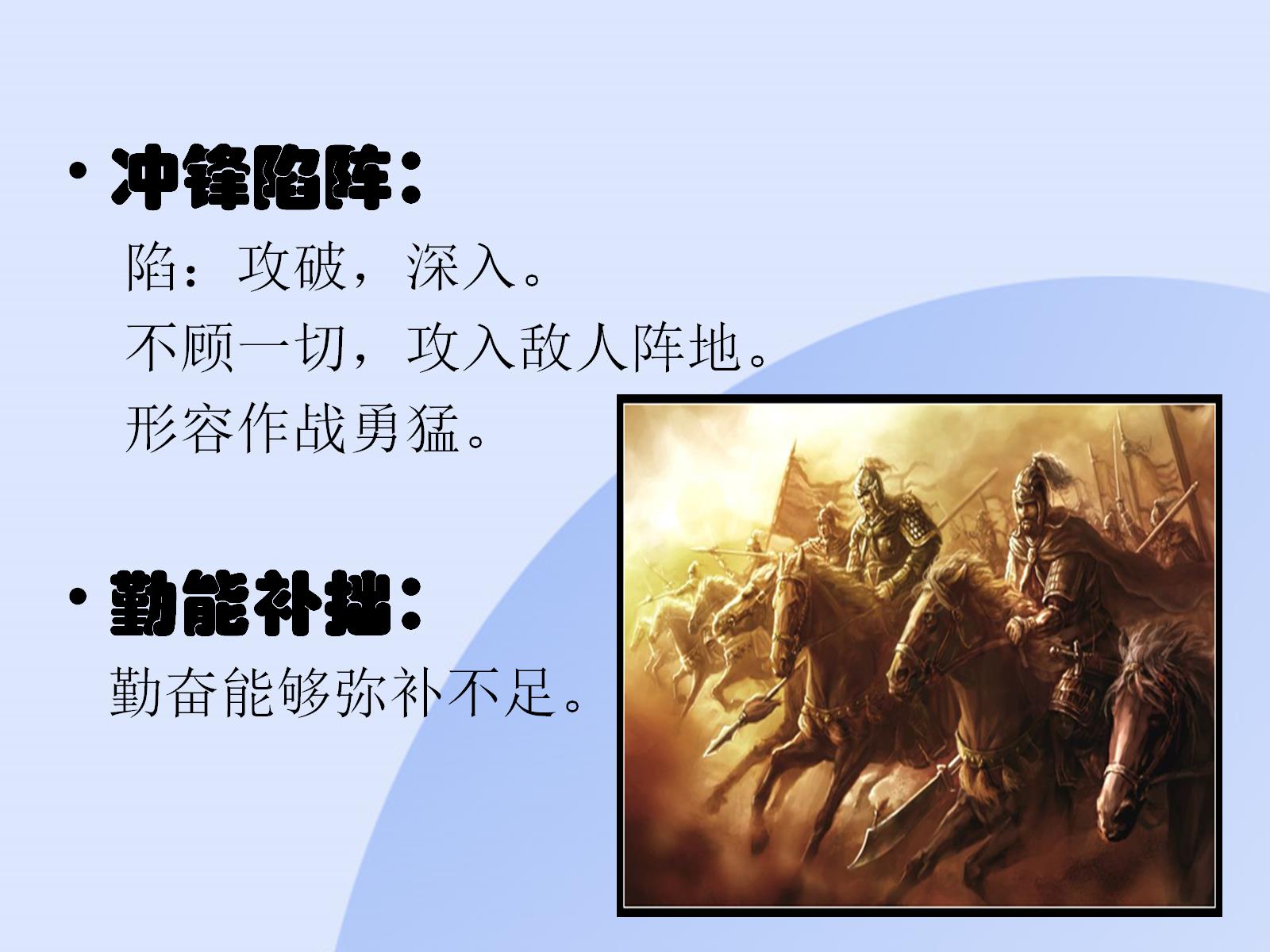 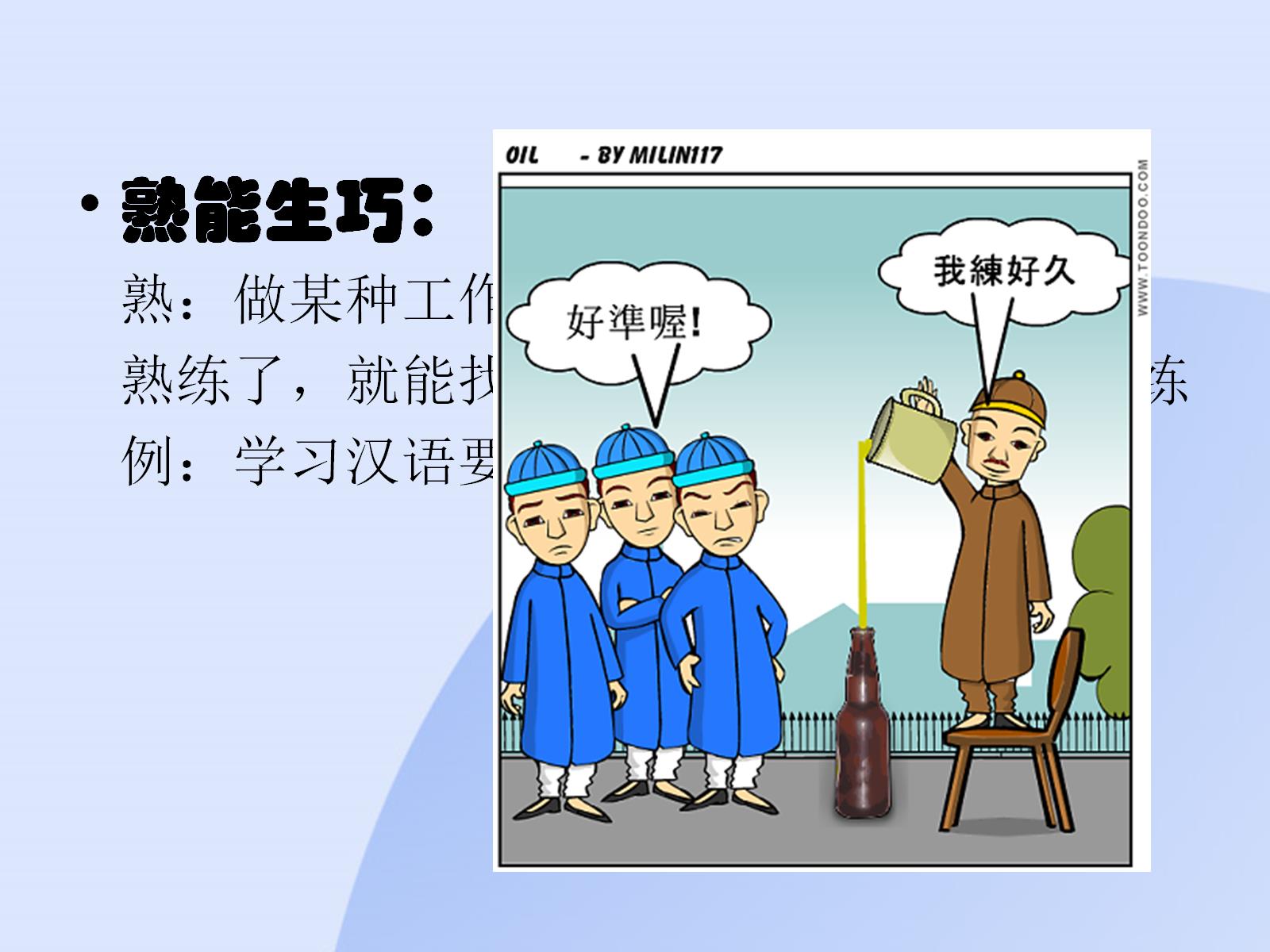 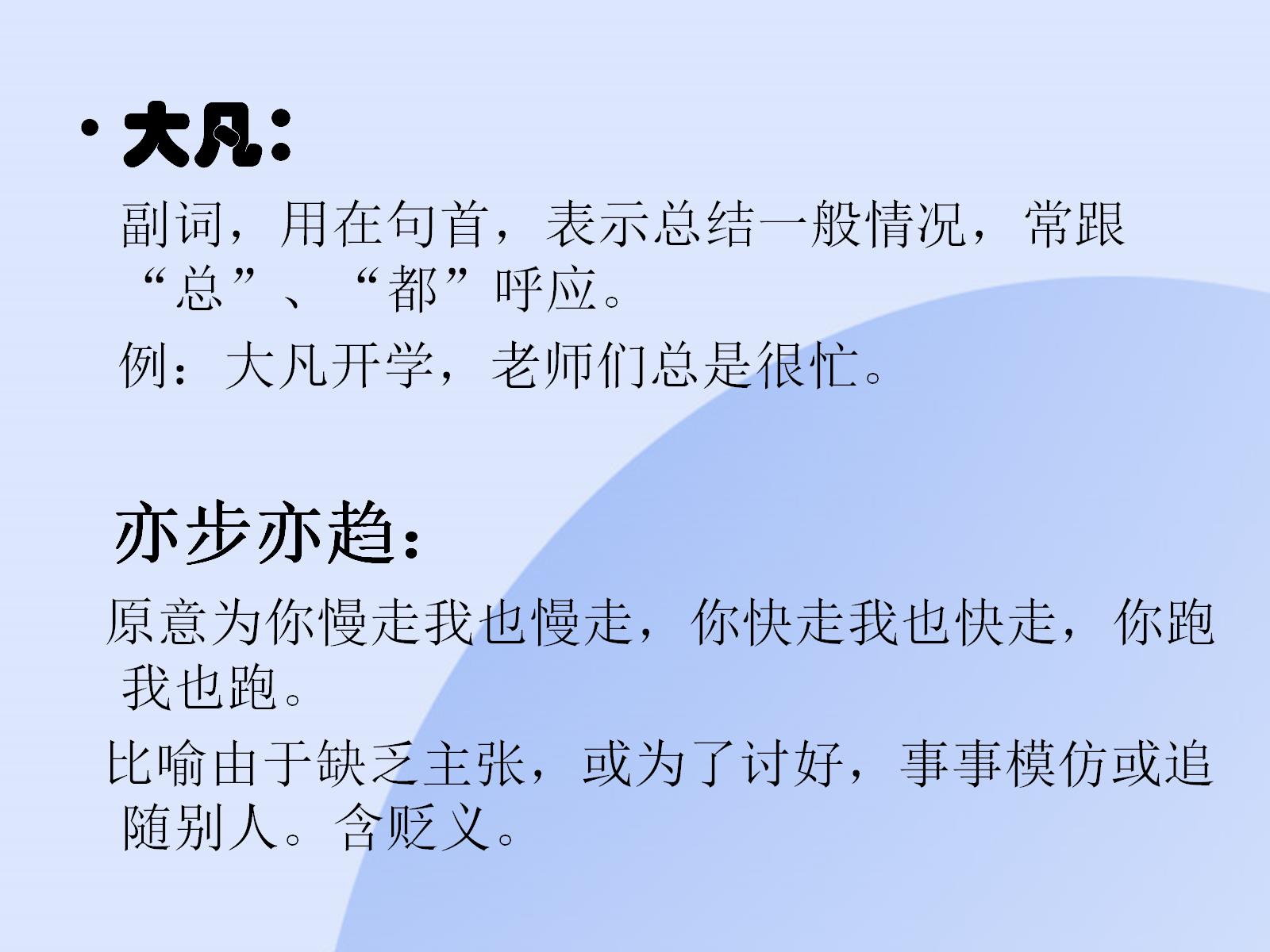 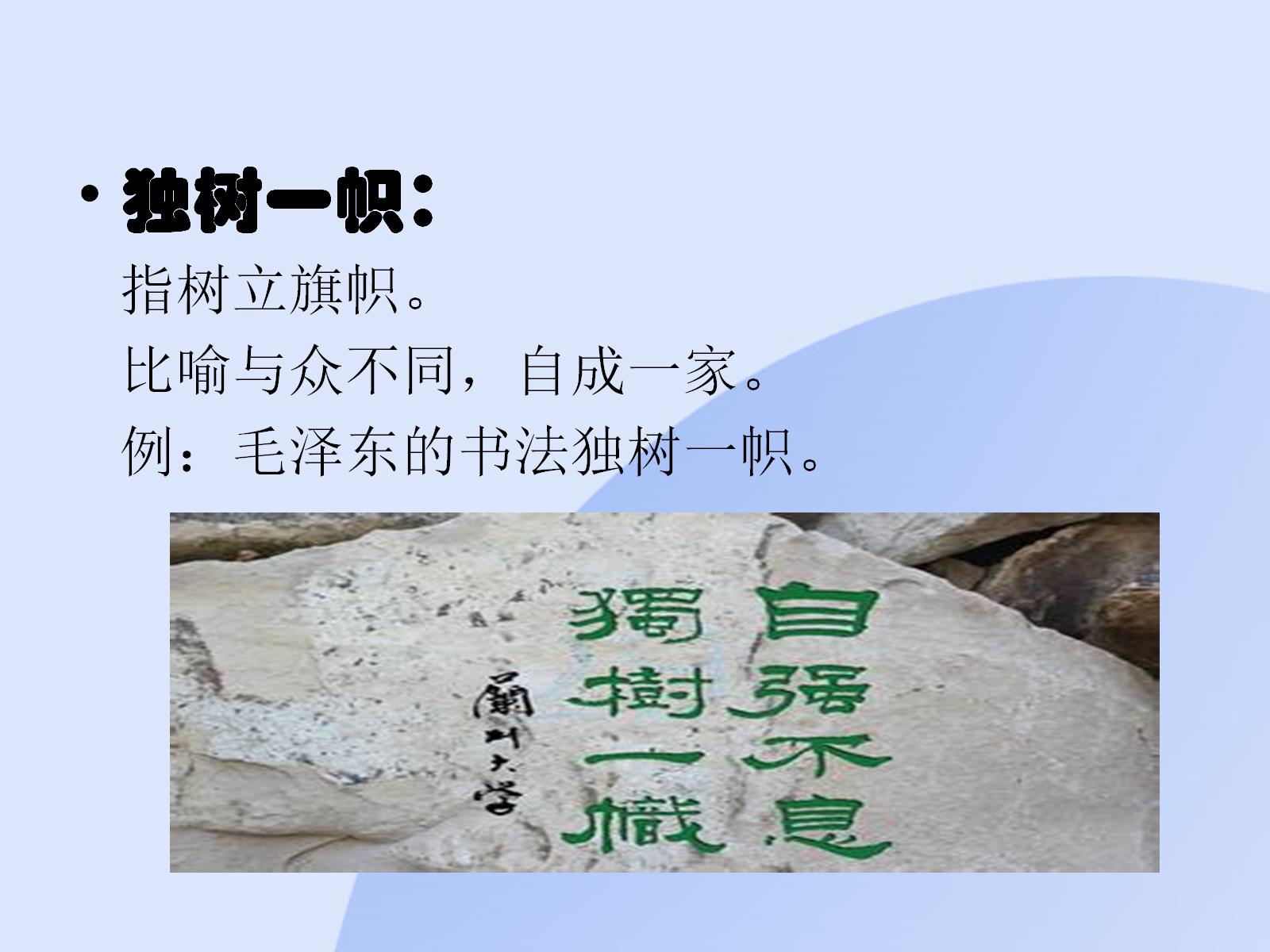 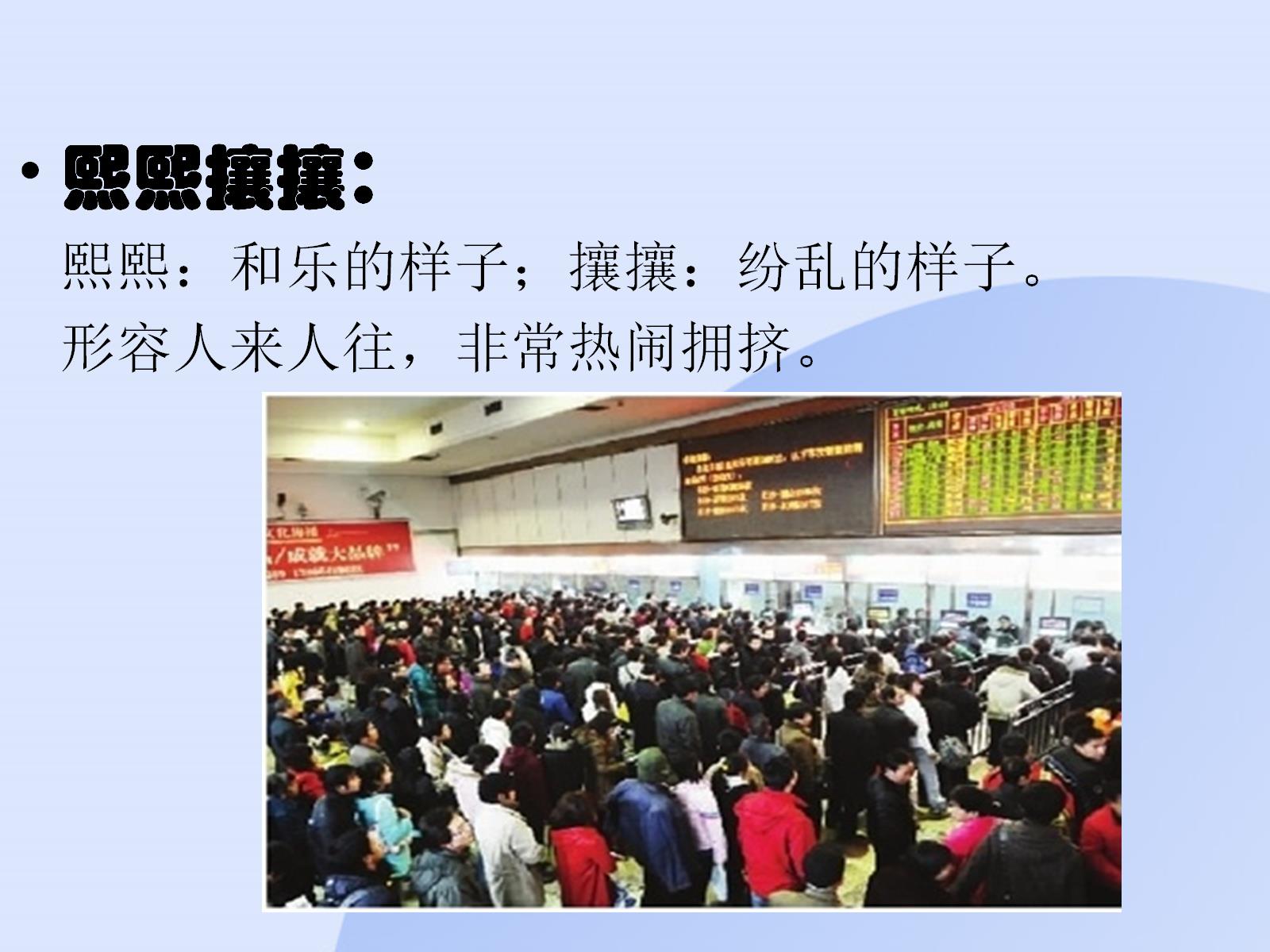 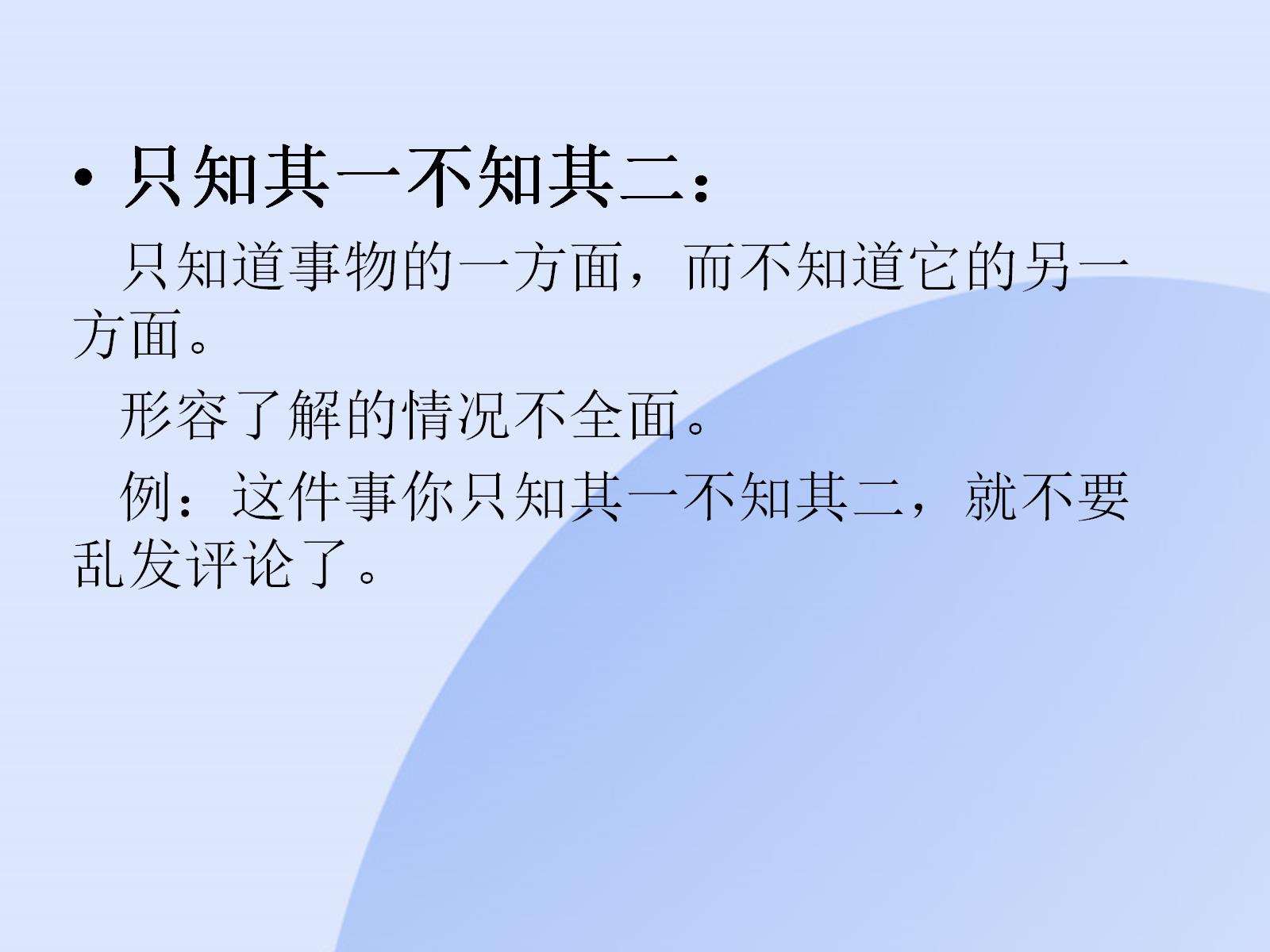 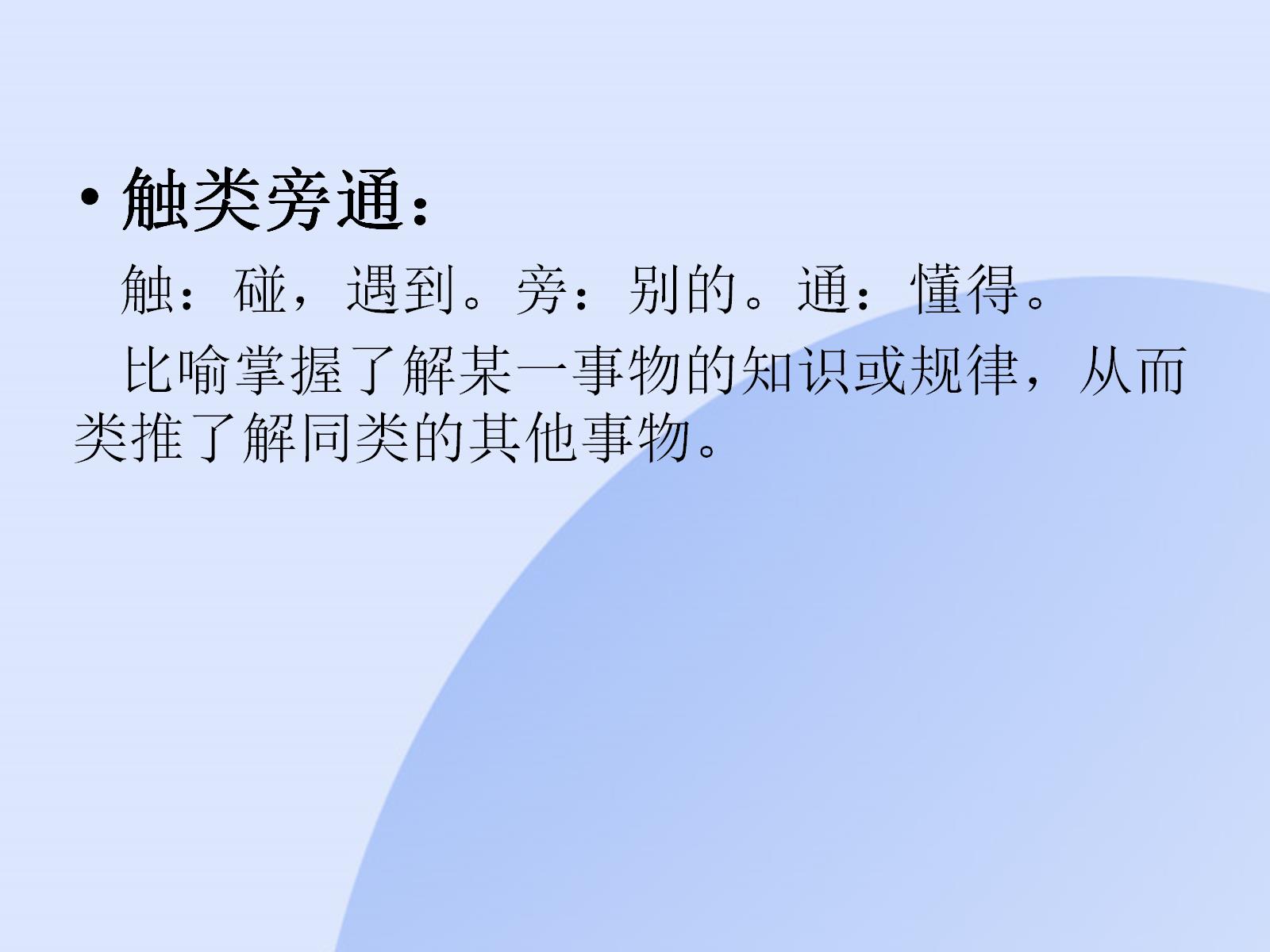 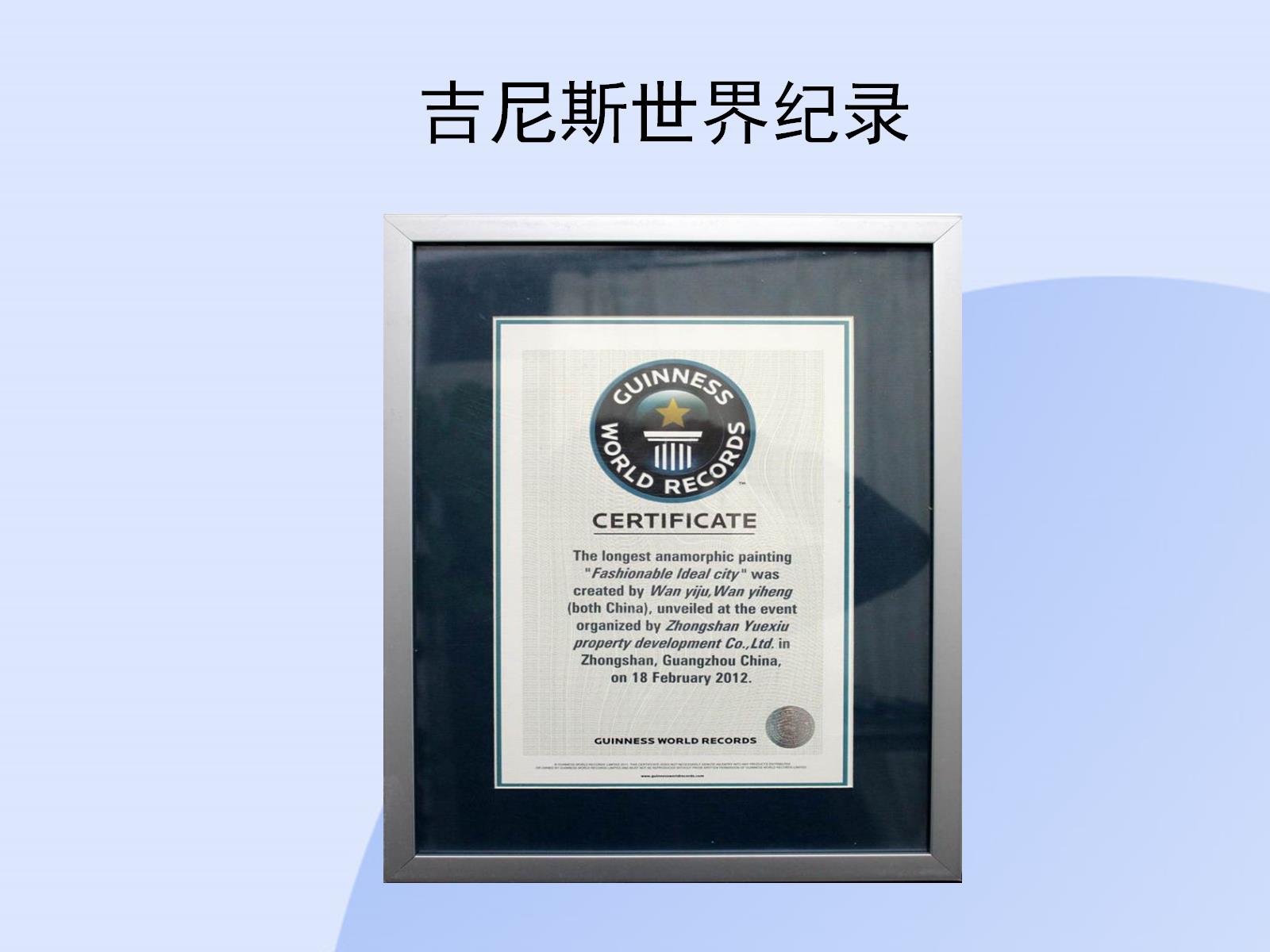 吉尼斯世界纪录
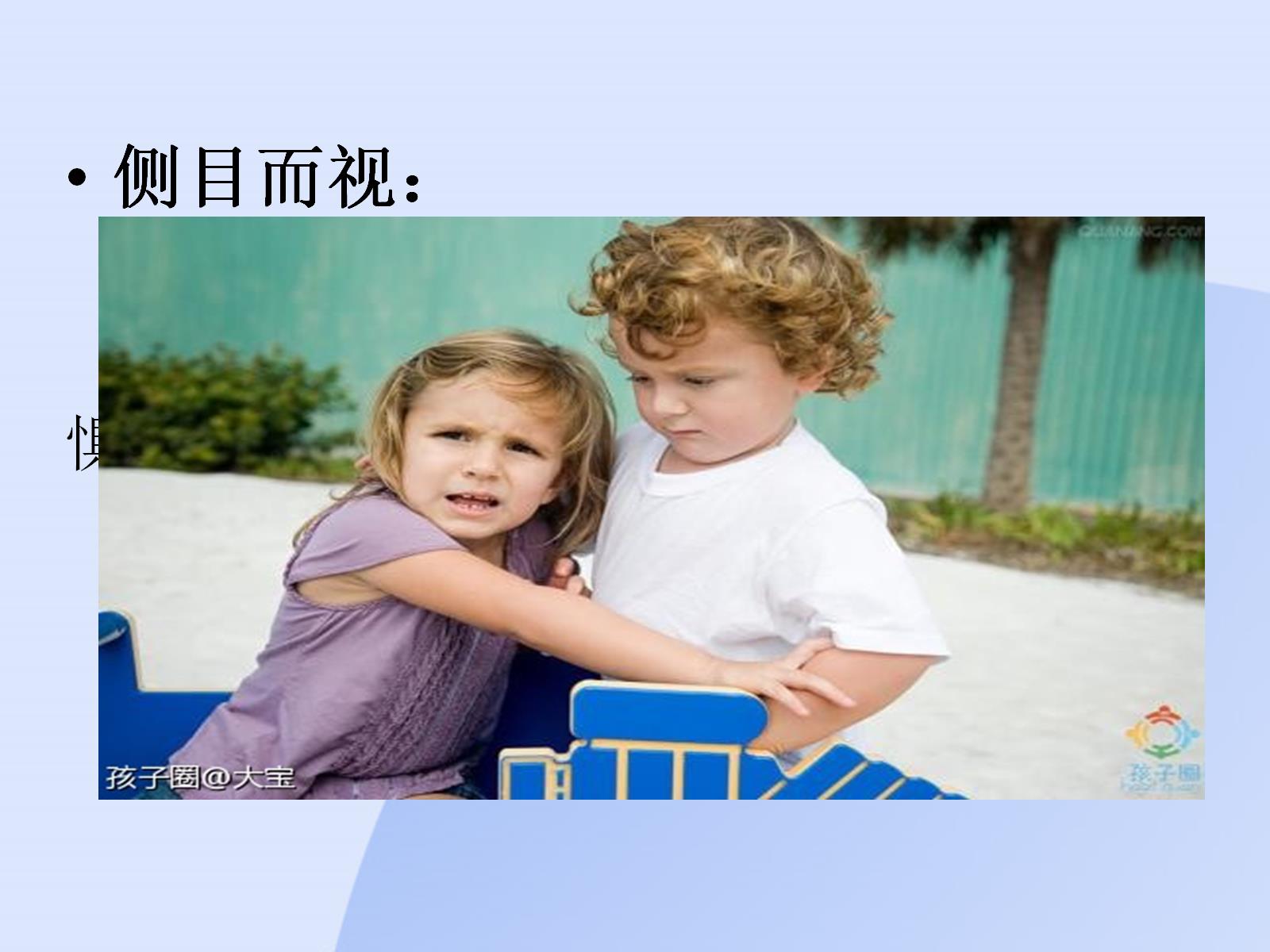 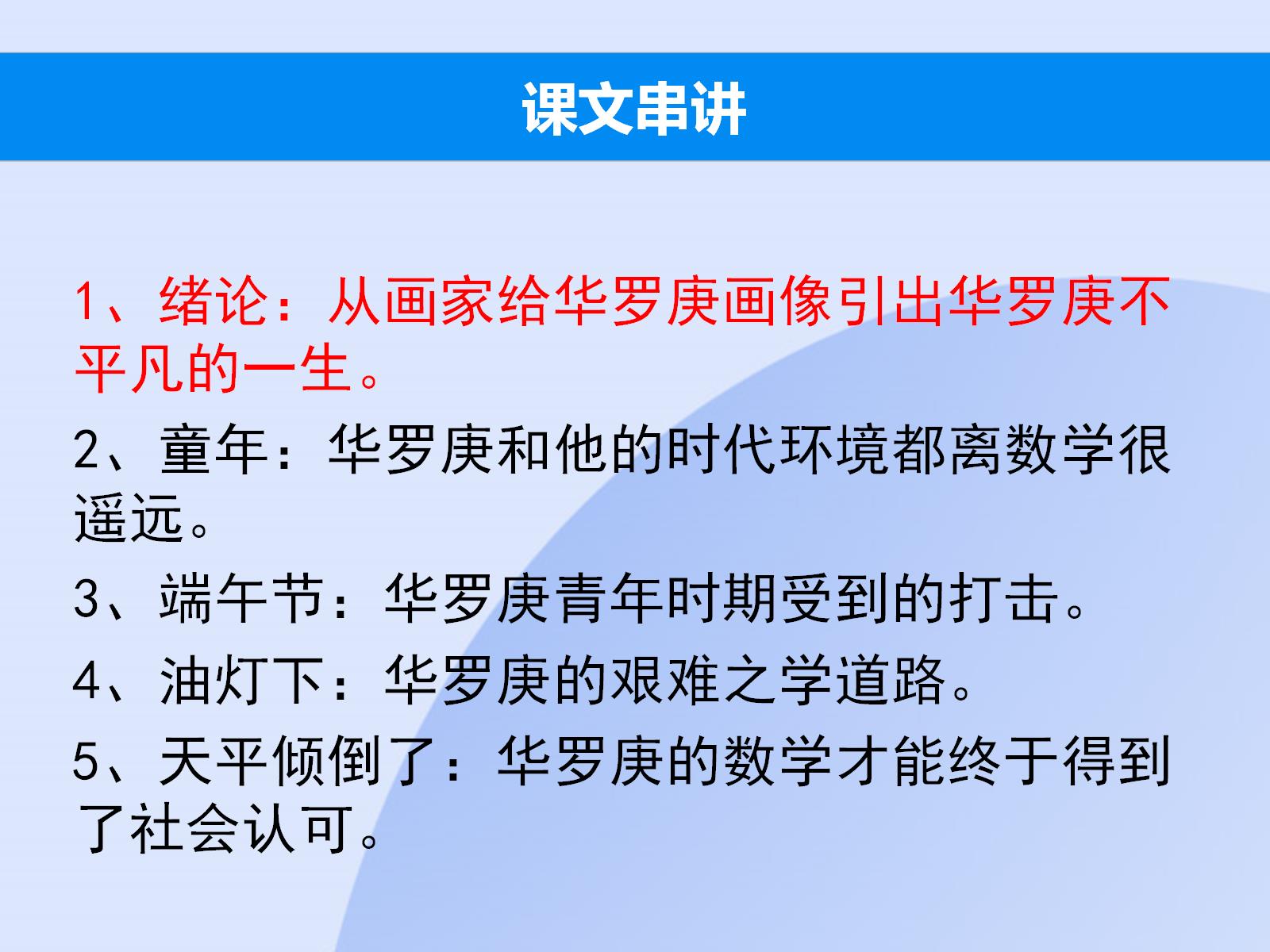 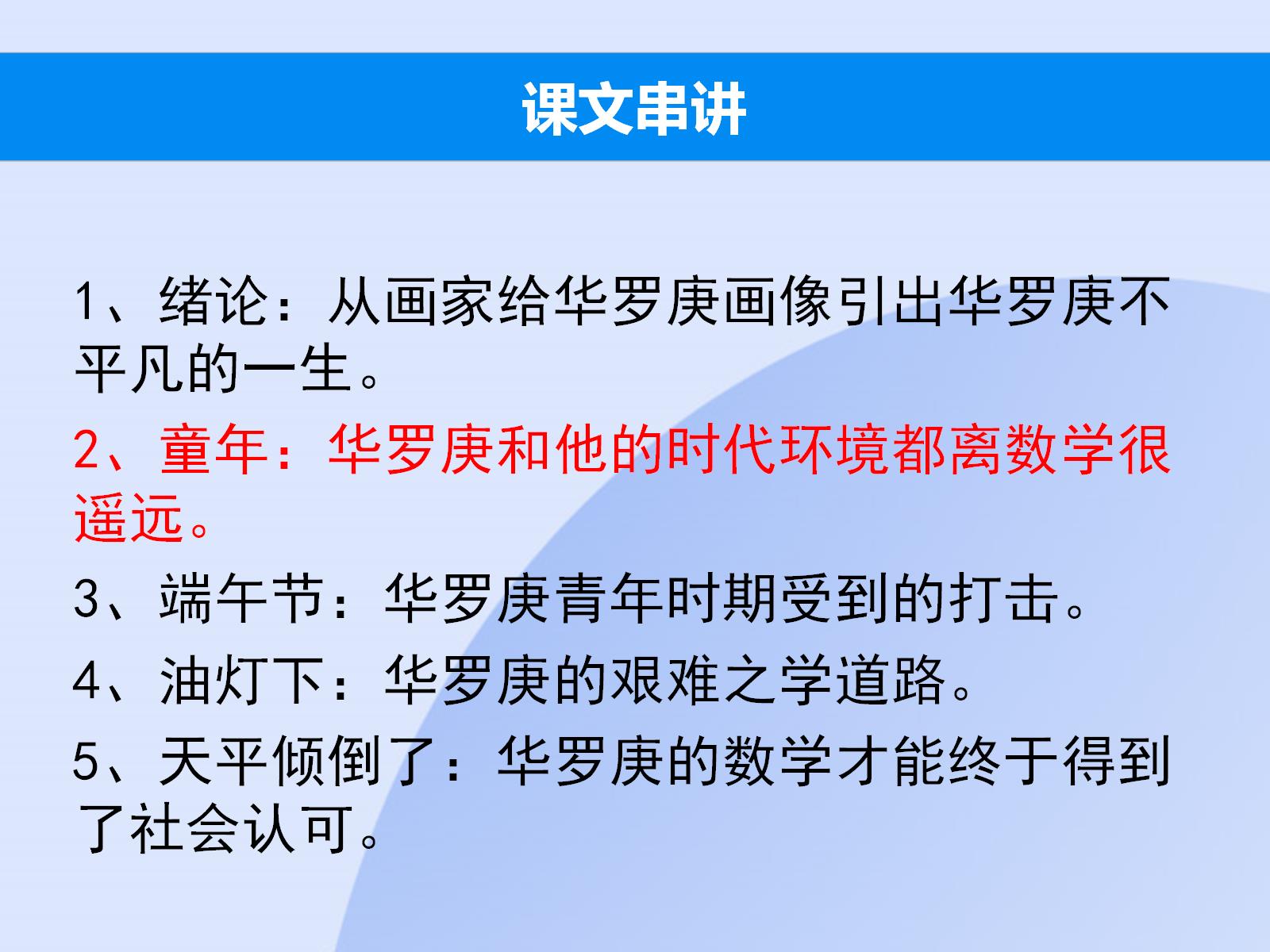 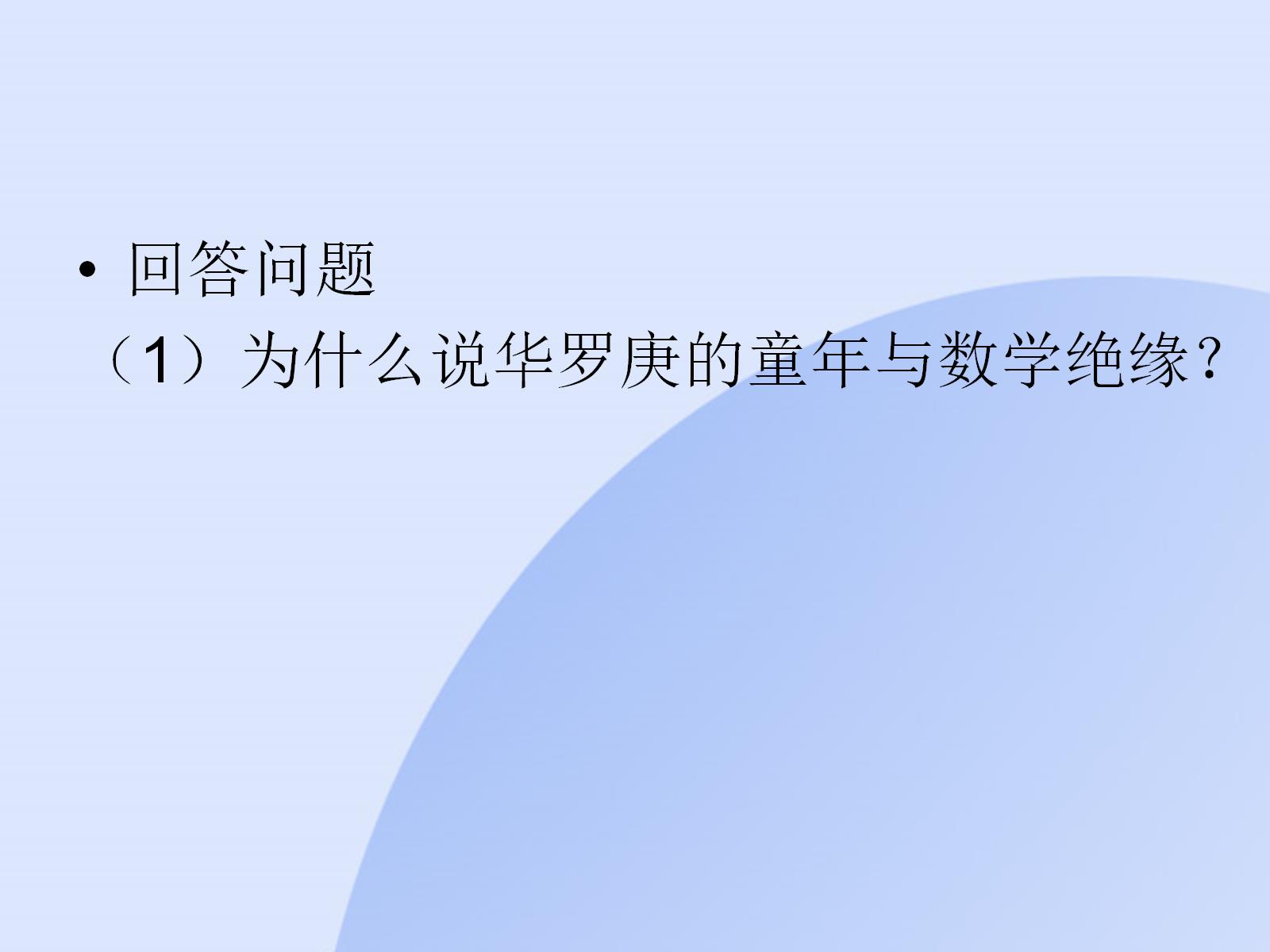 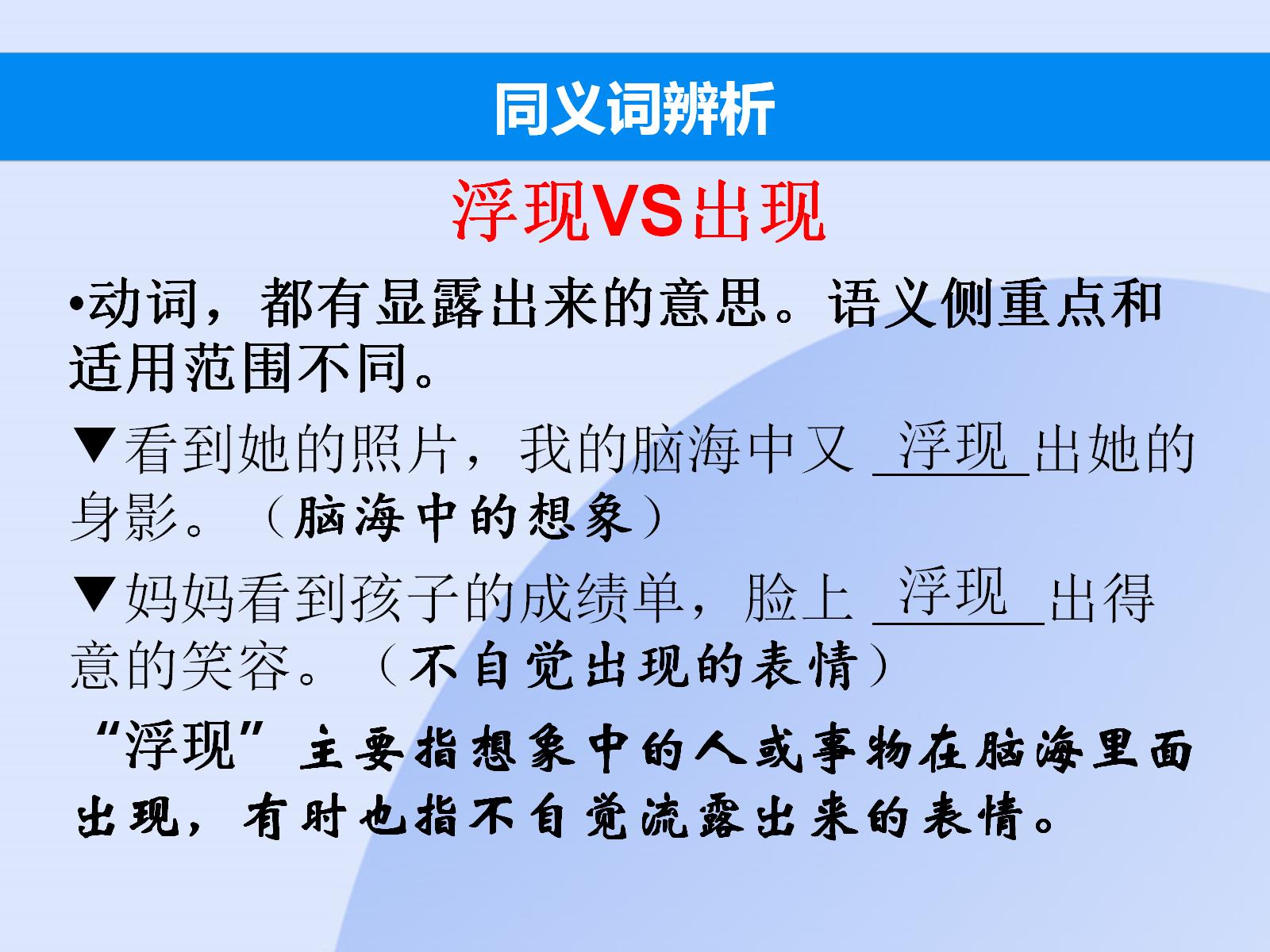 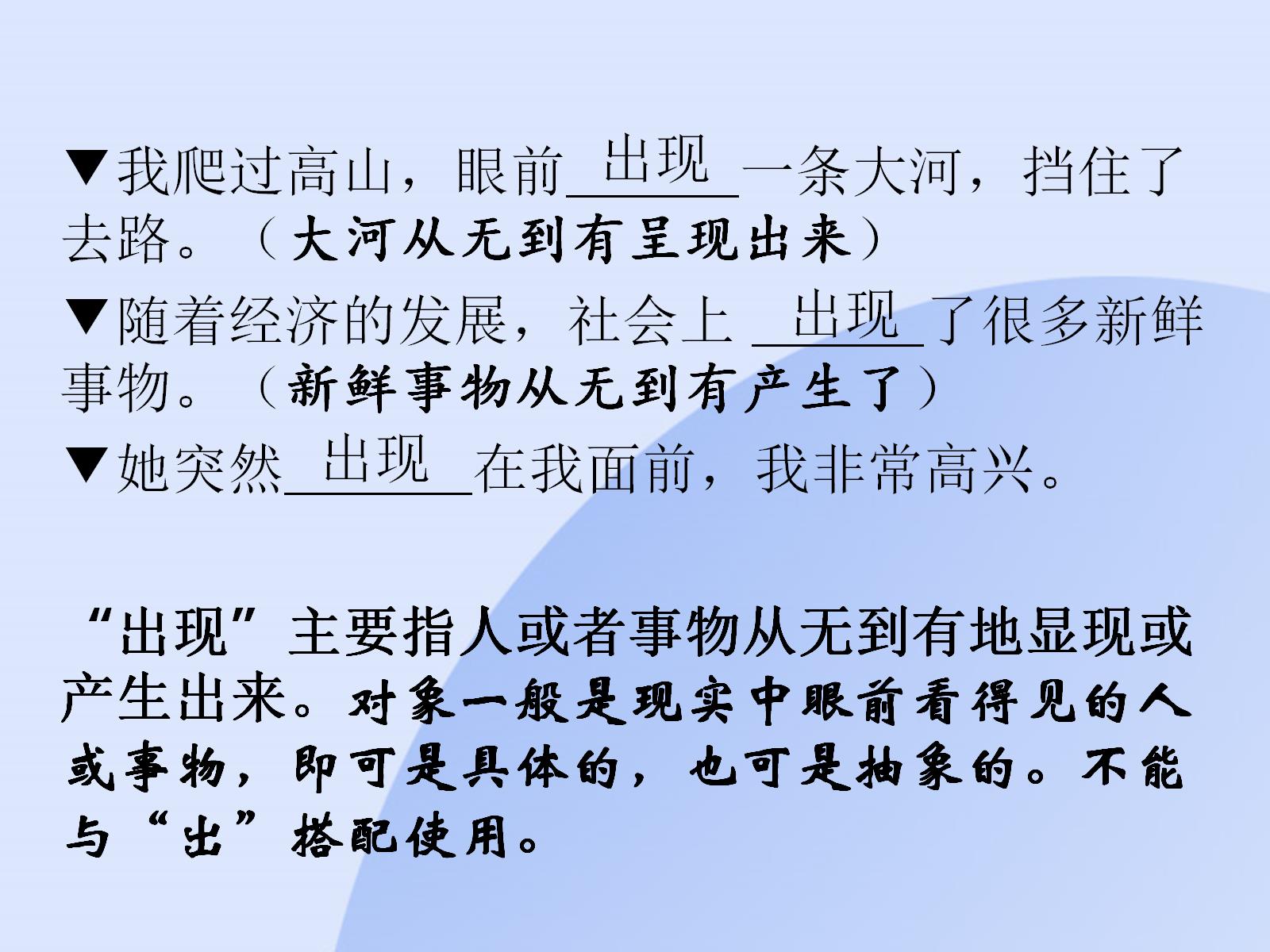 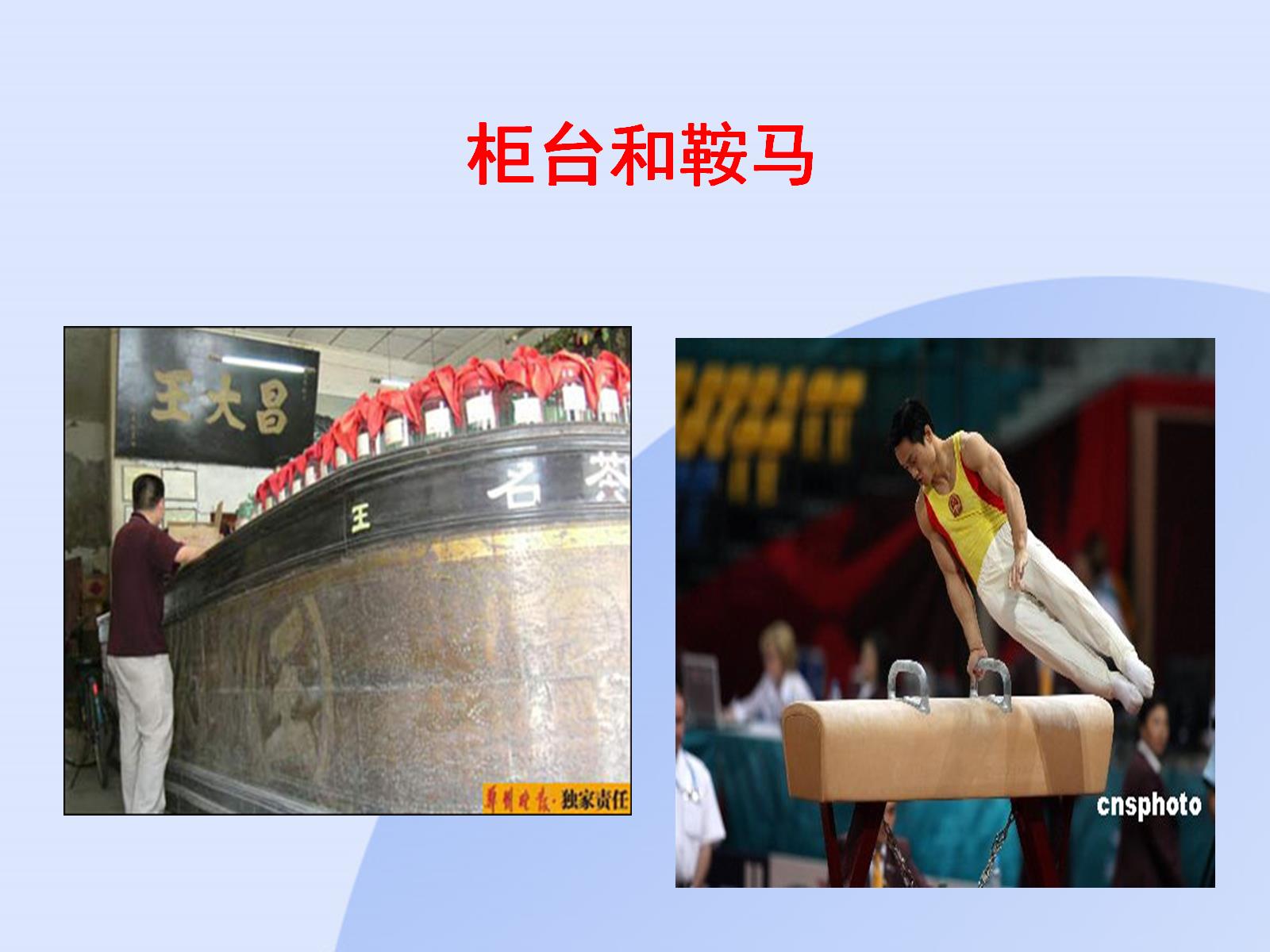 柜台和鞍马
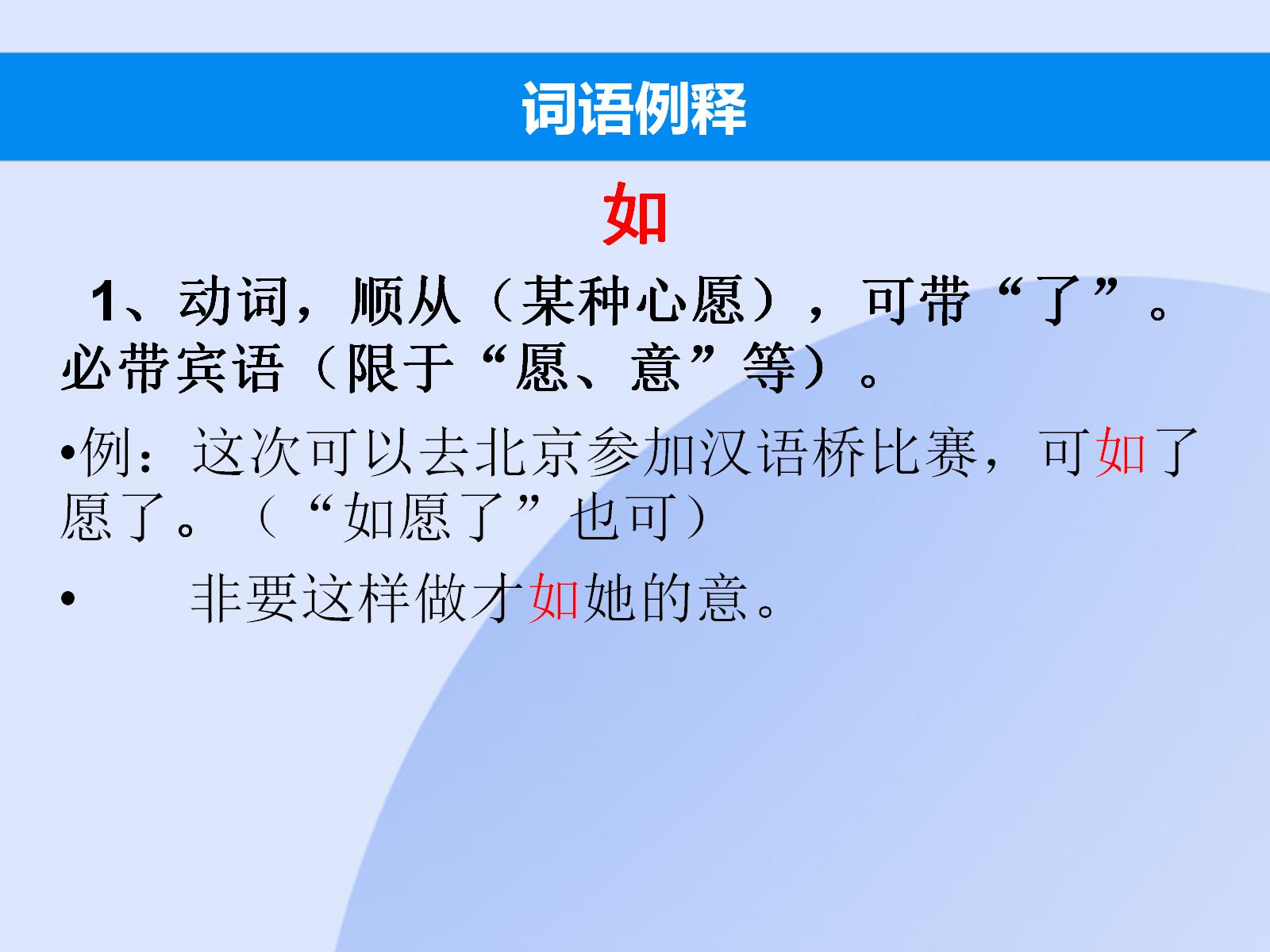 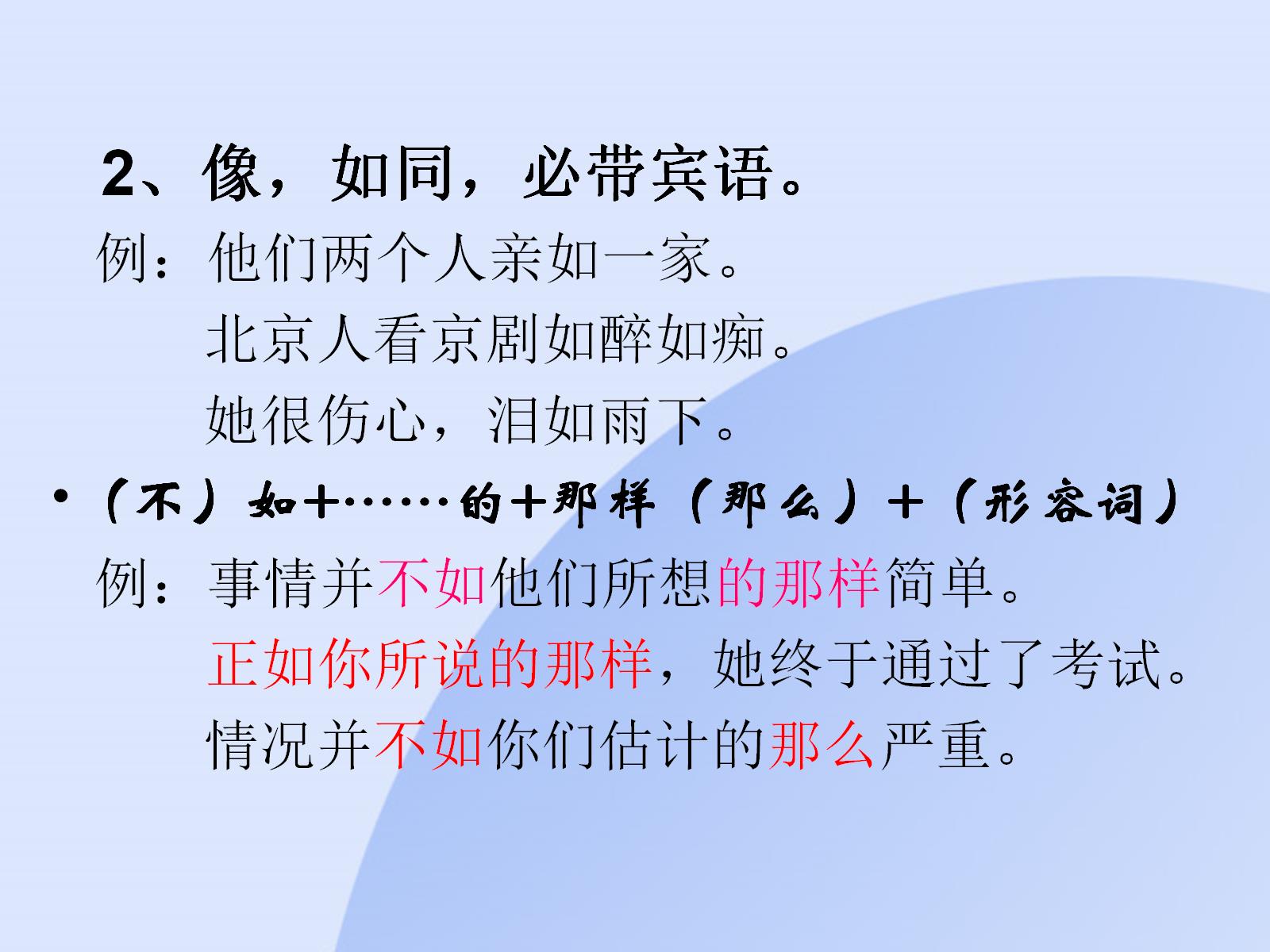 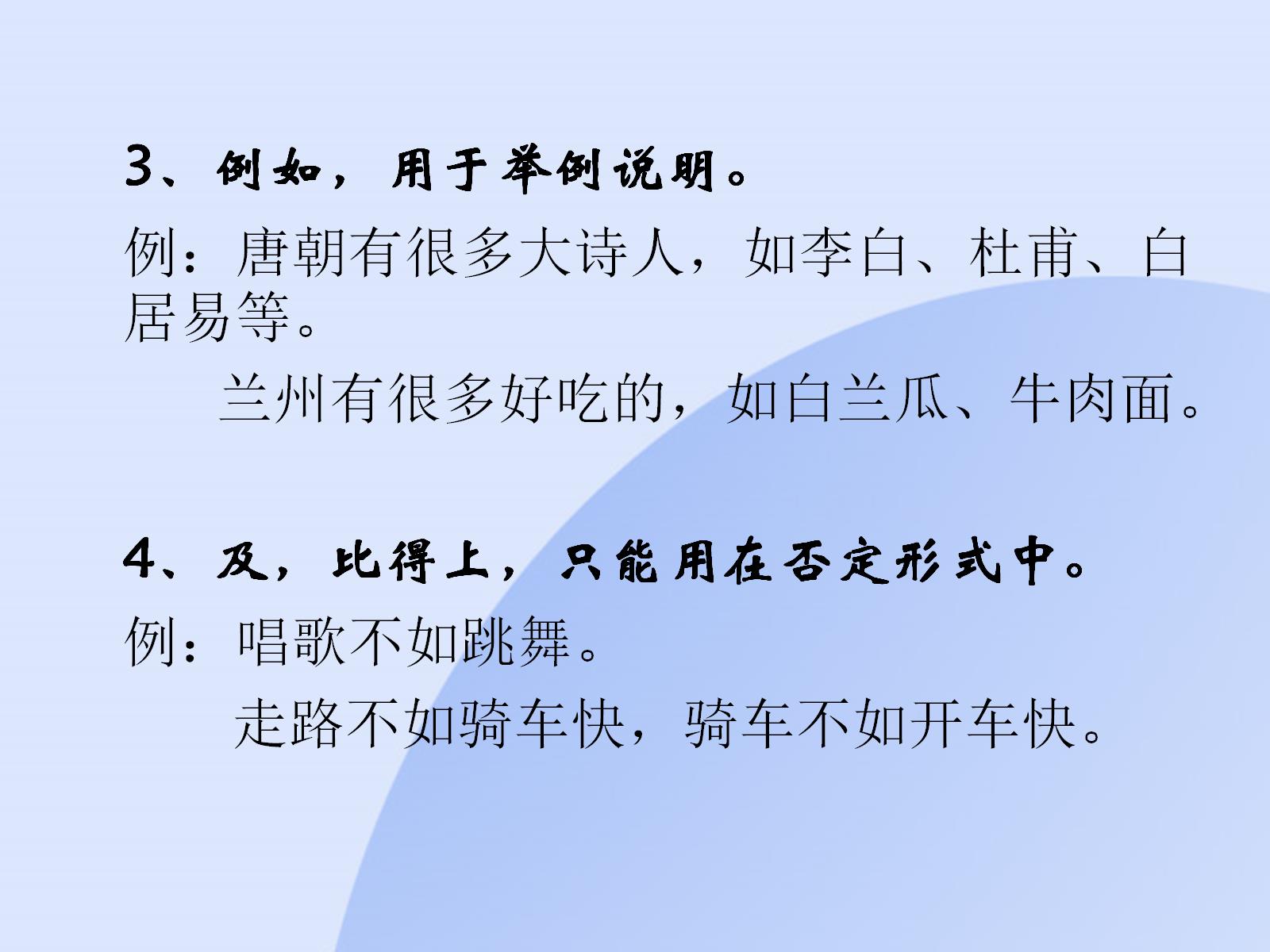 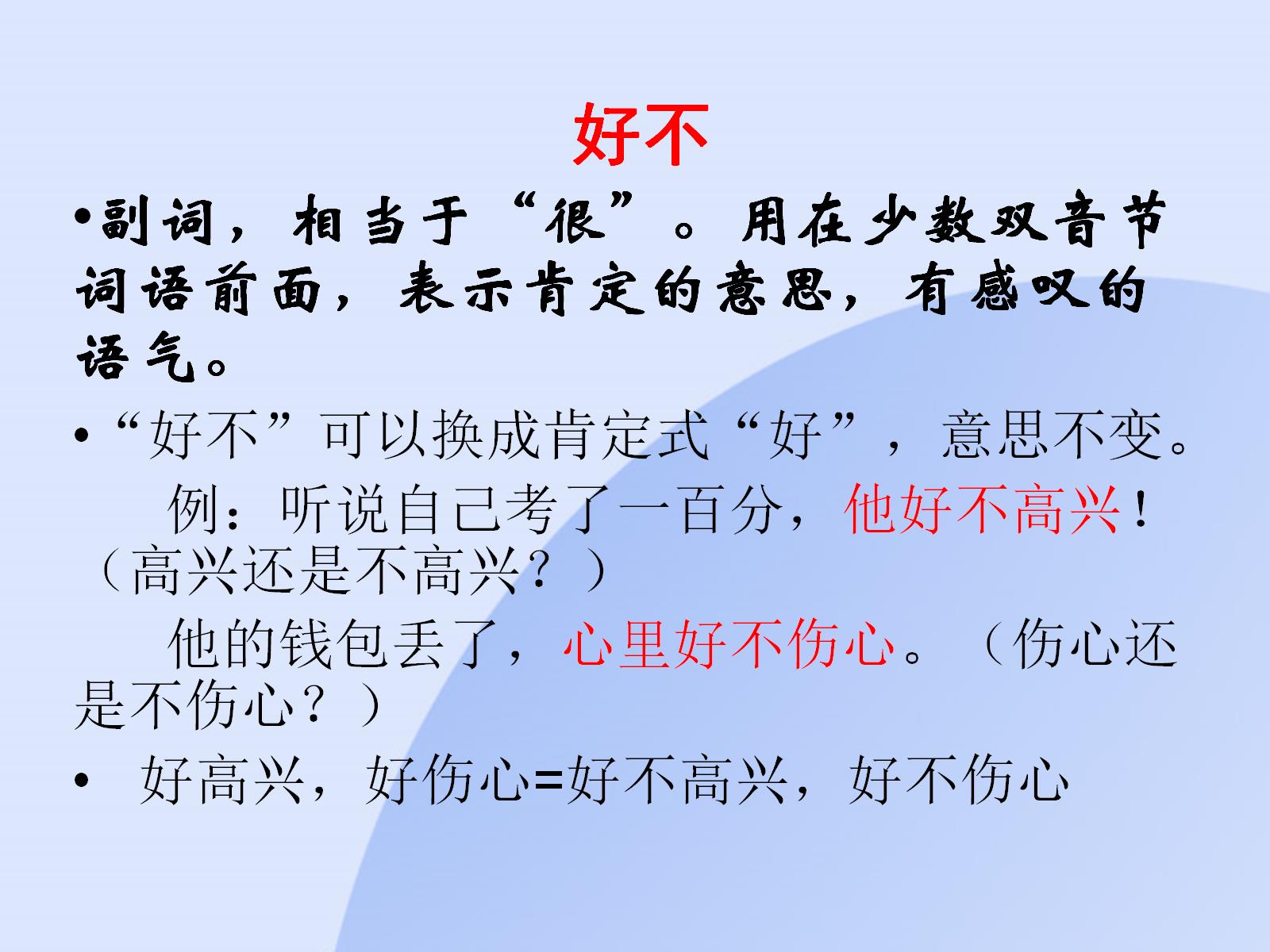 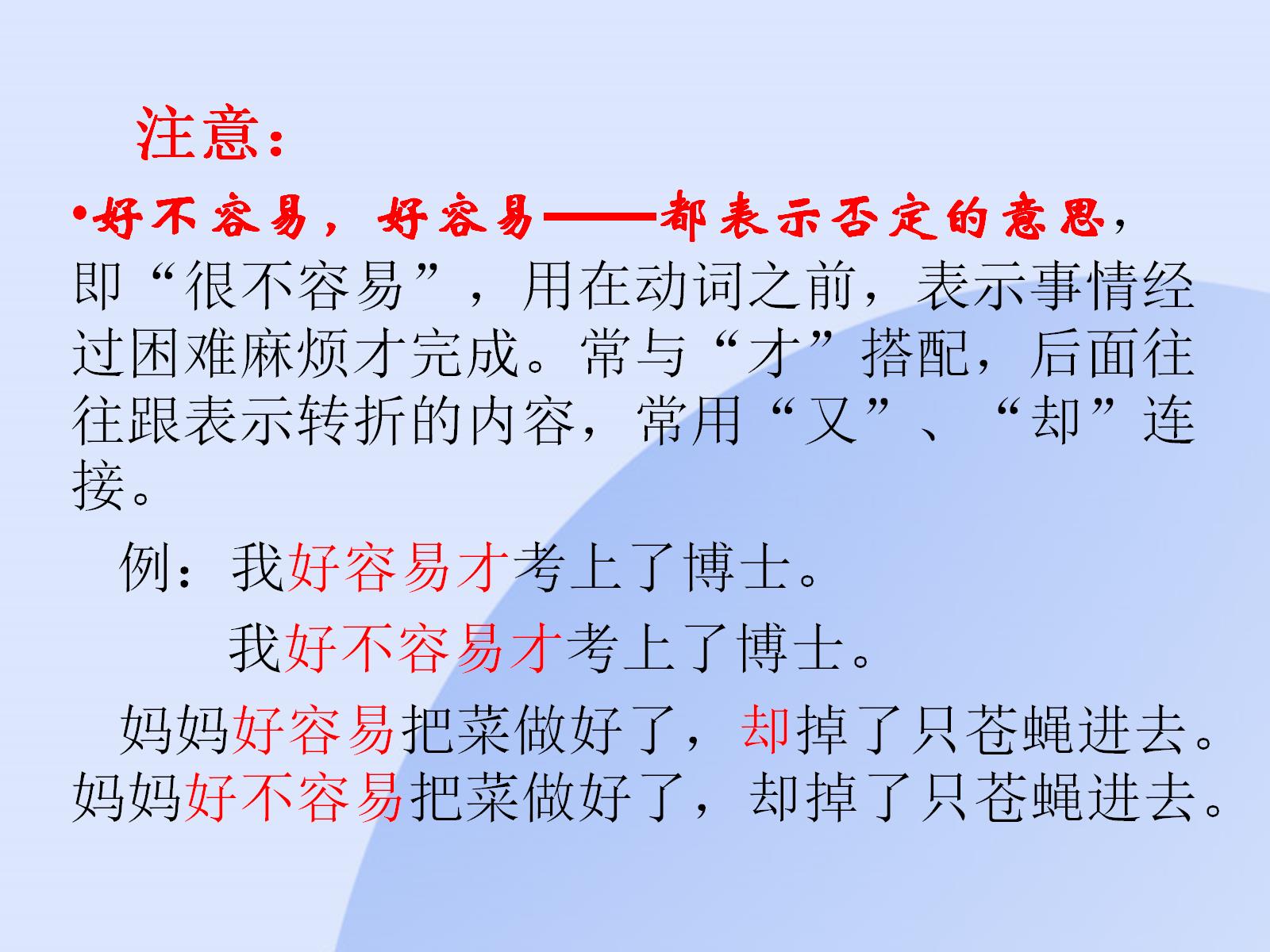 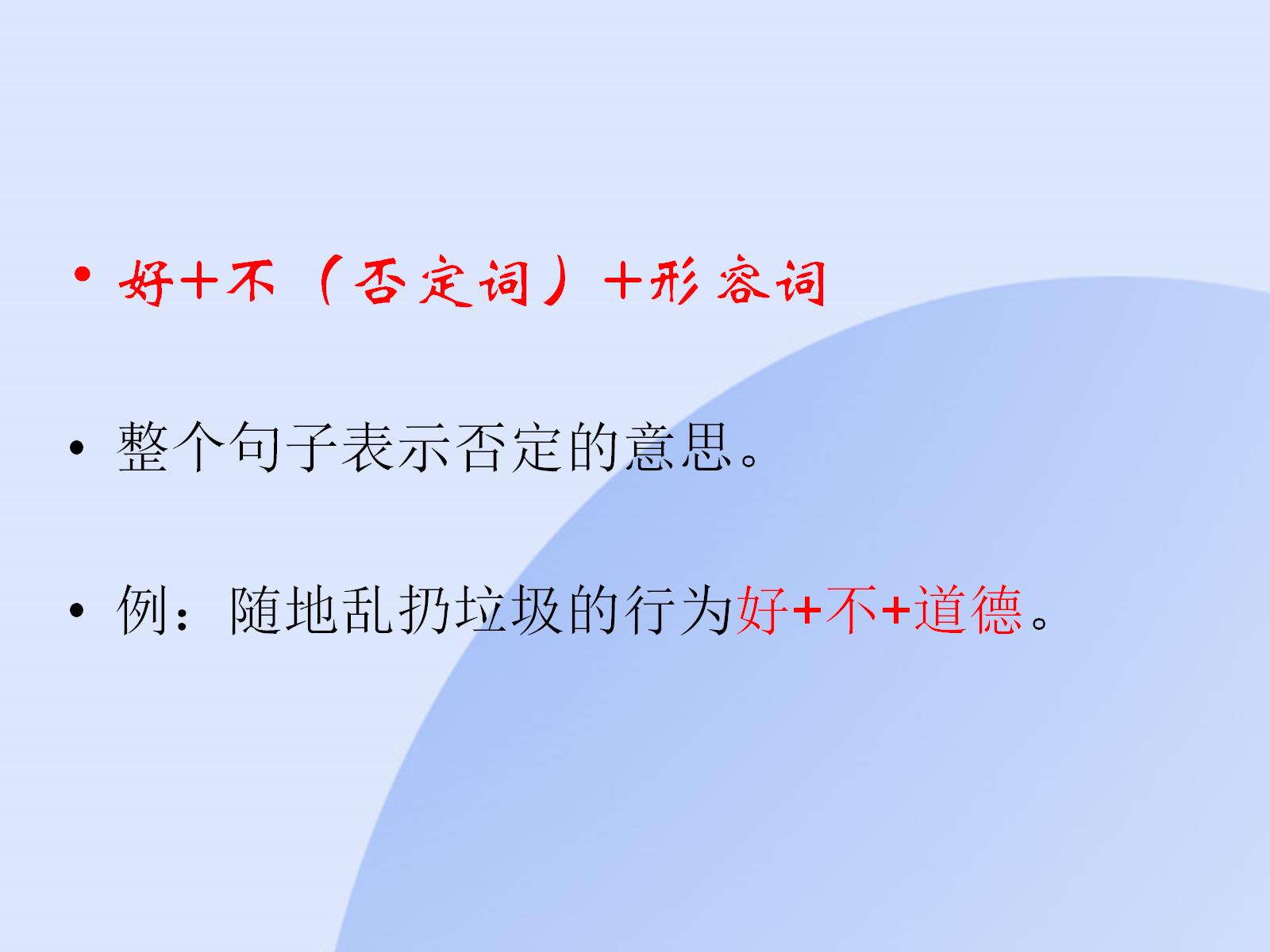 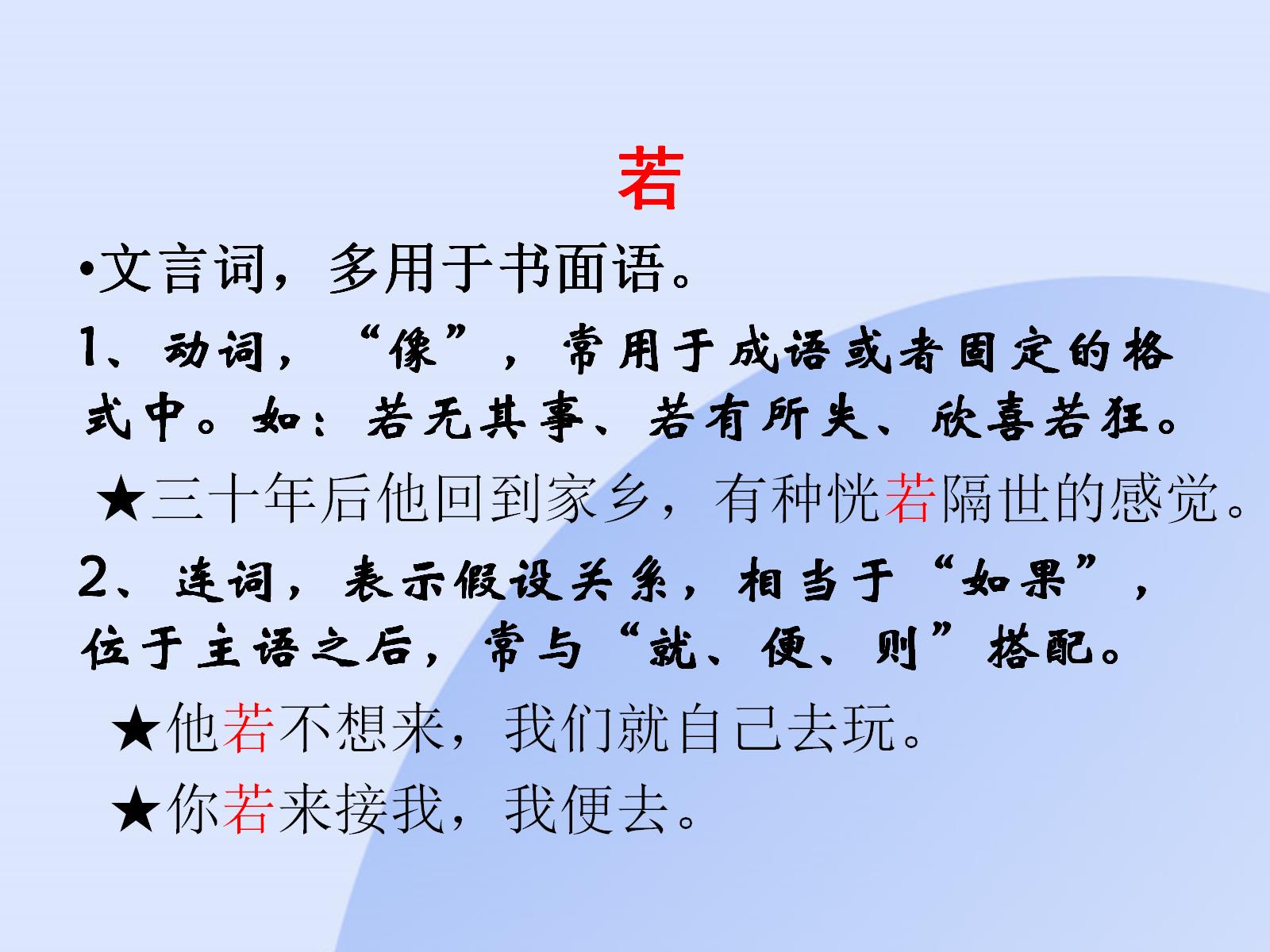 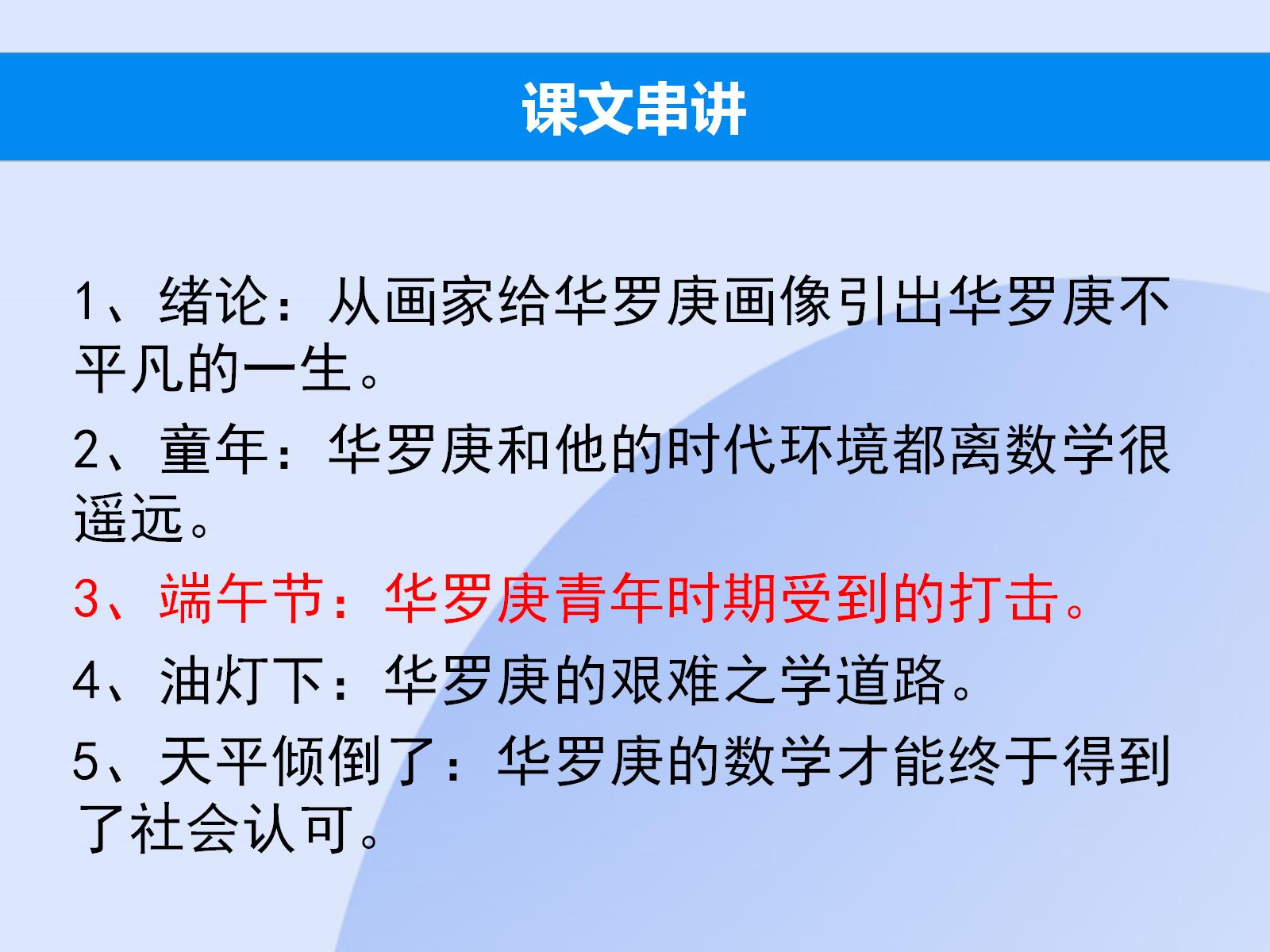 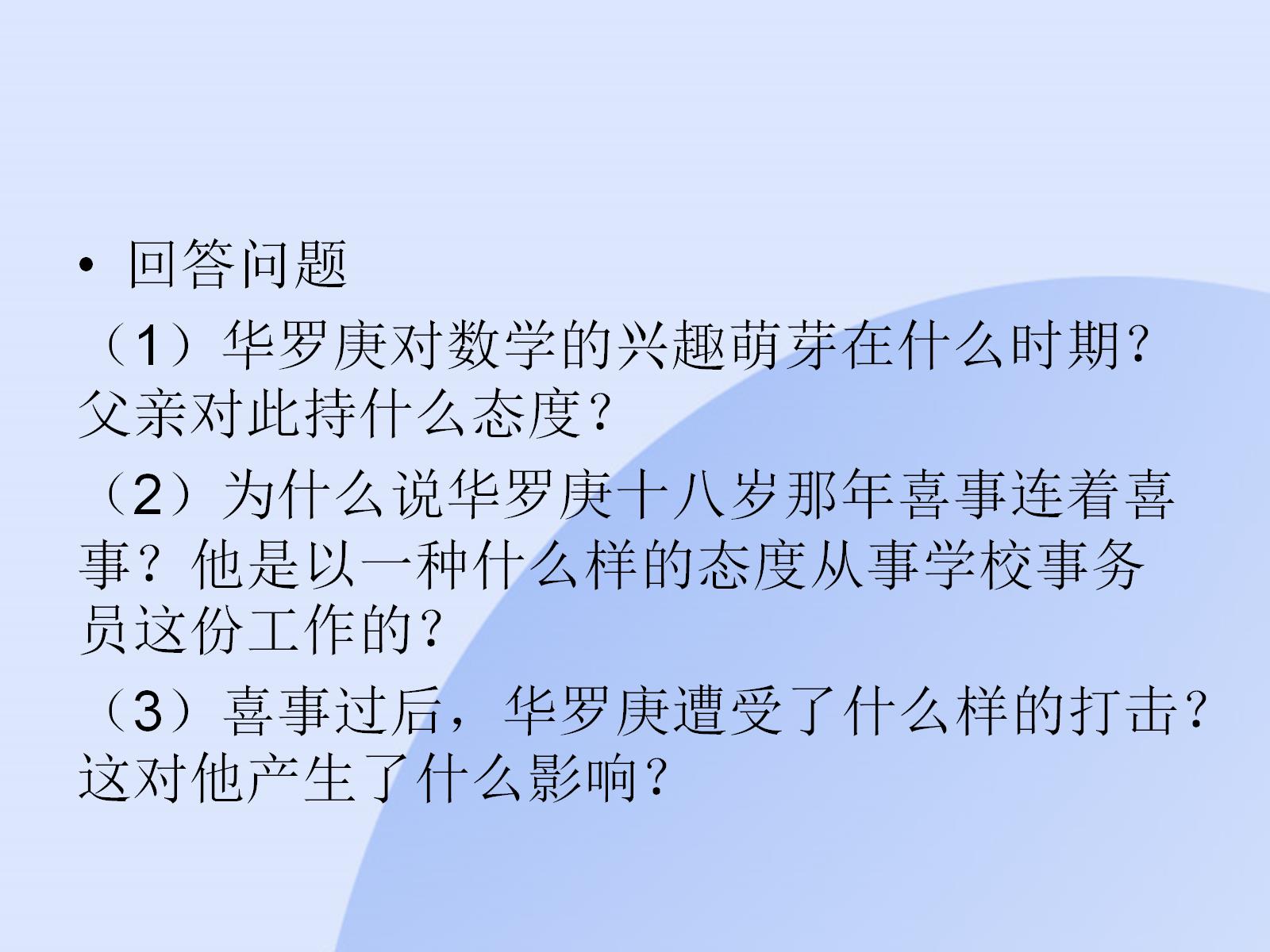 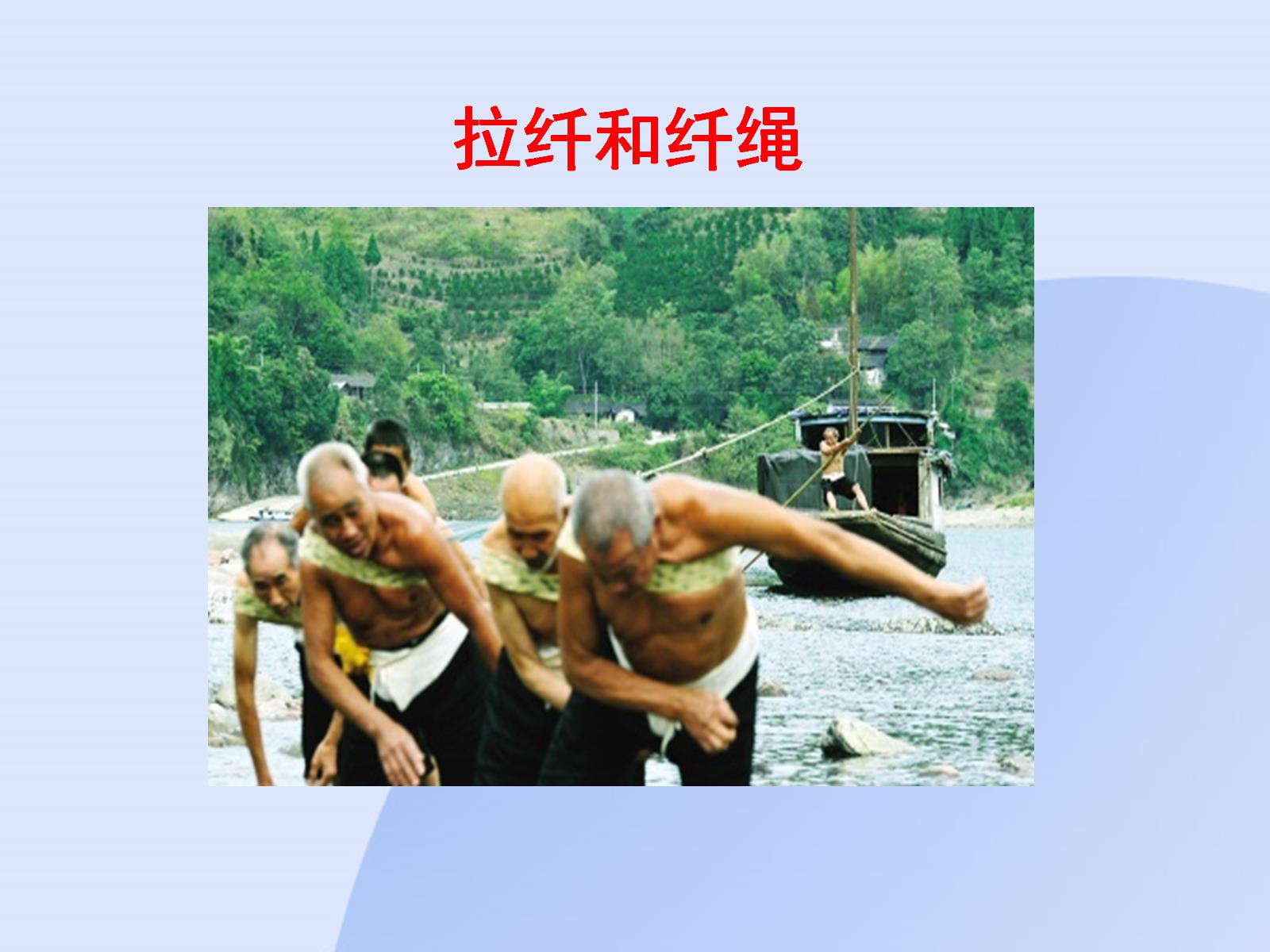 拉纤和纤绳
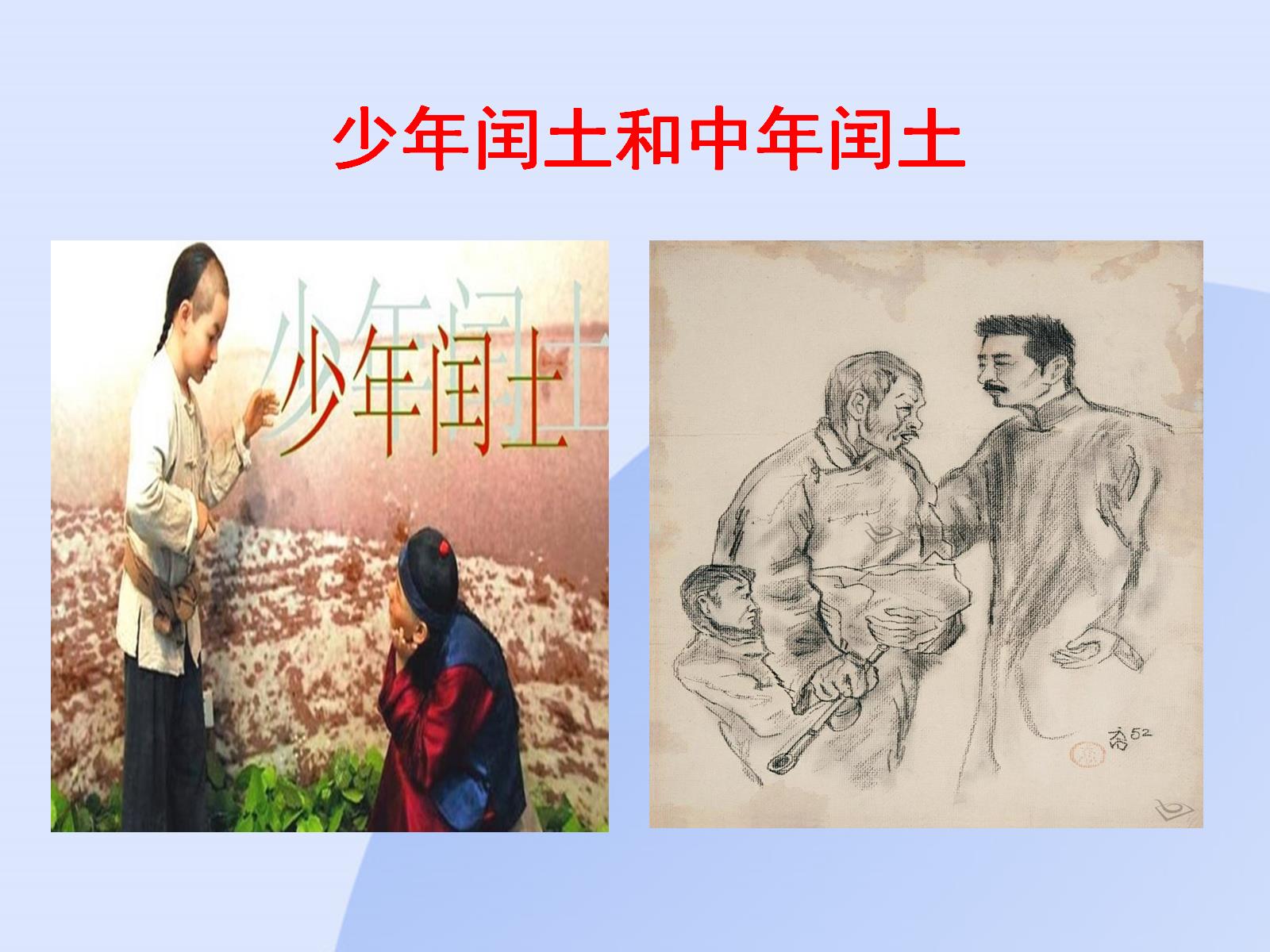 少年闰土和中年闰土
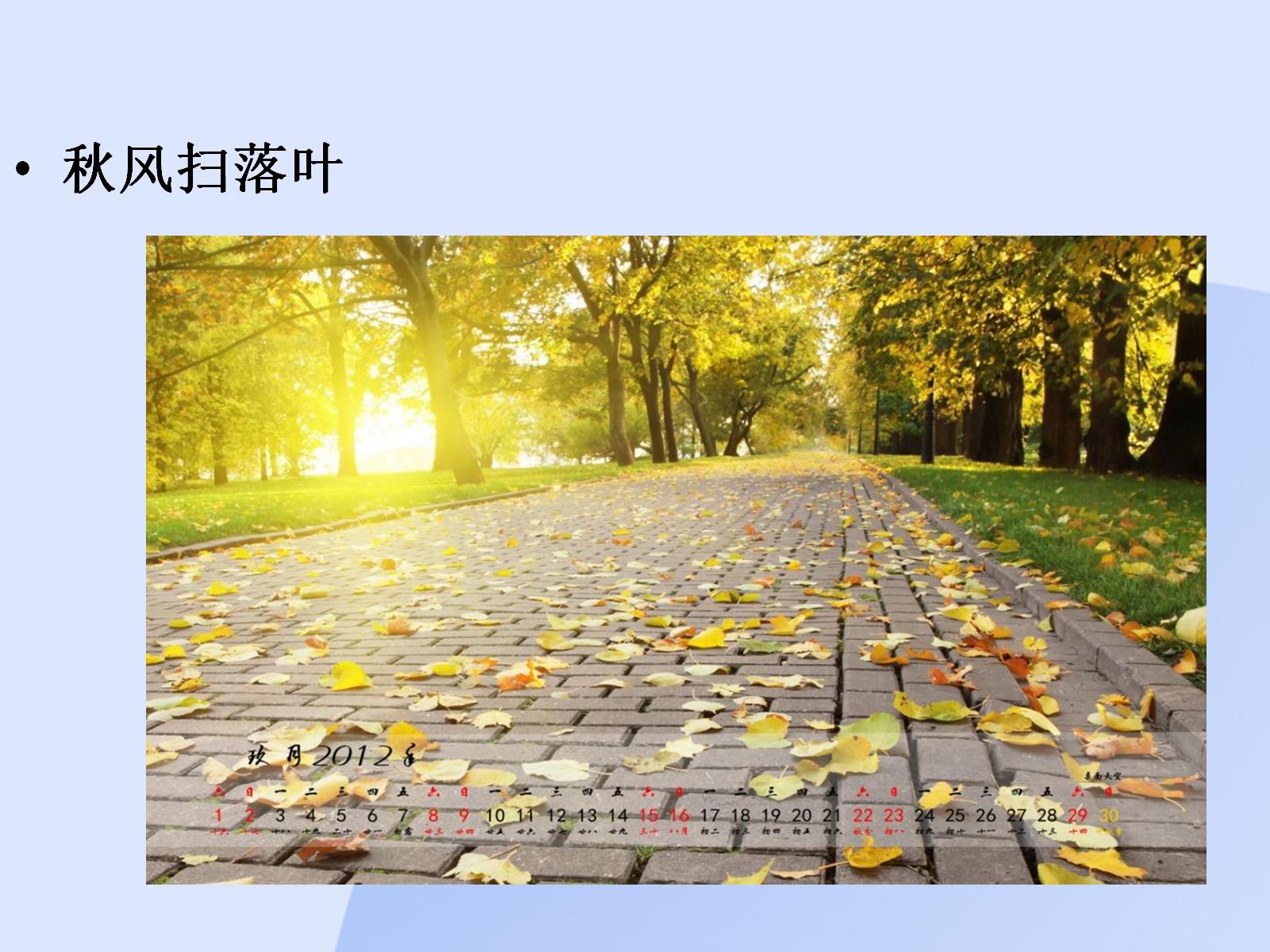 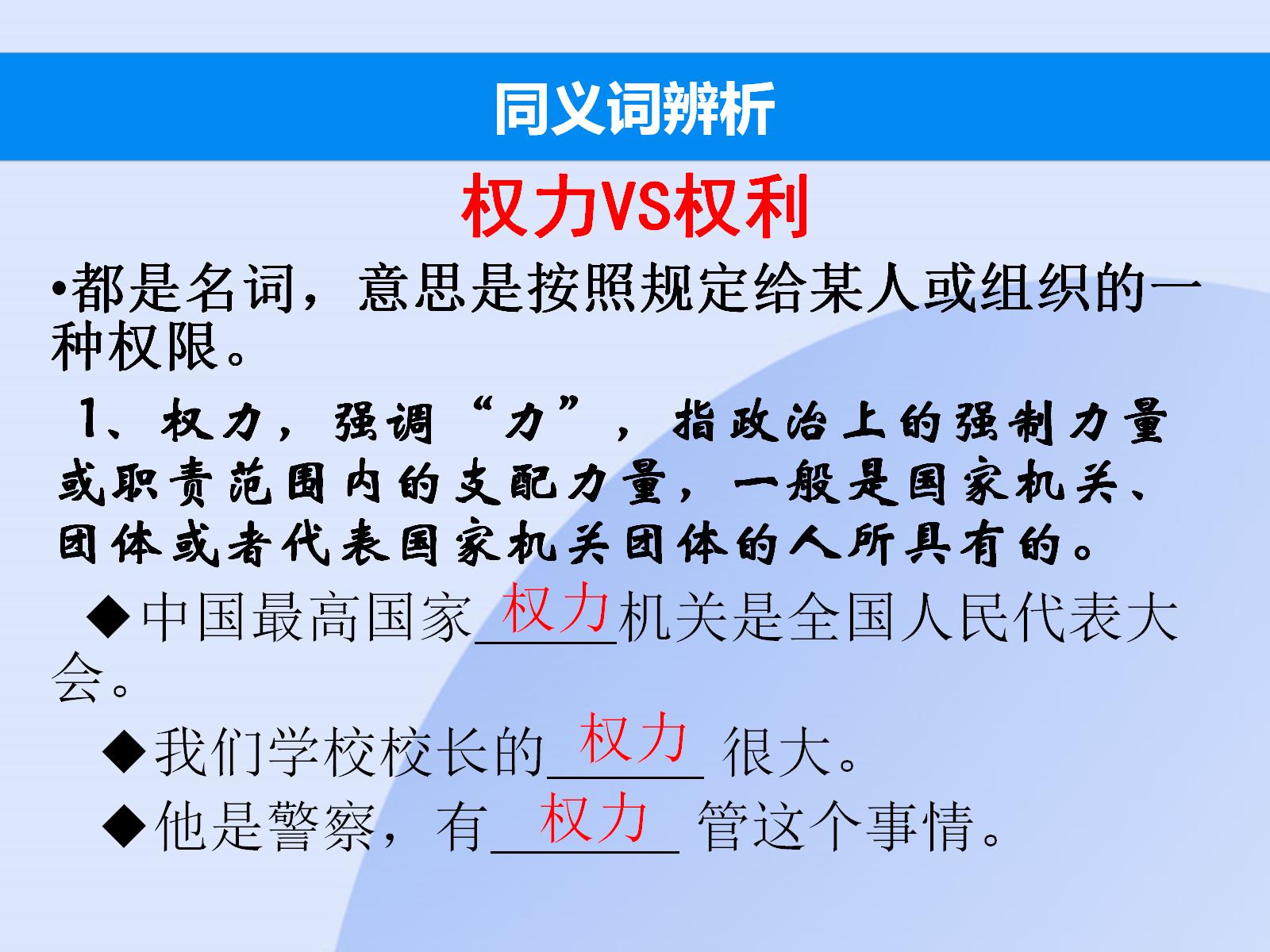 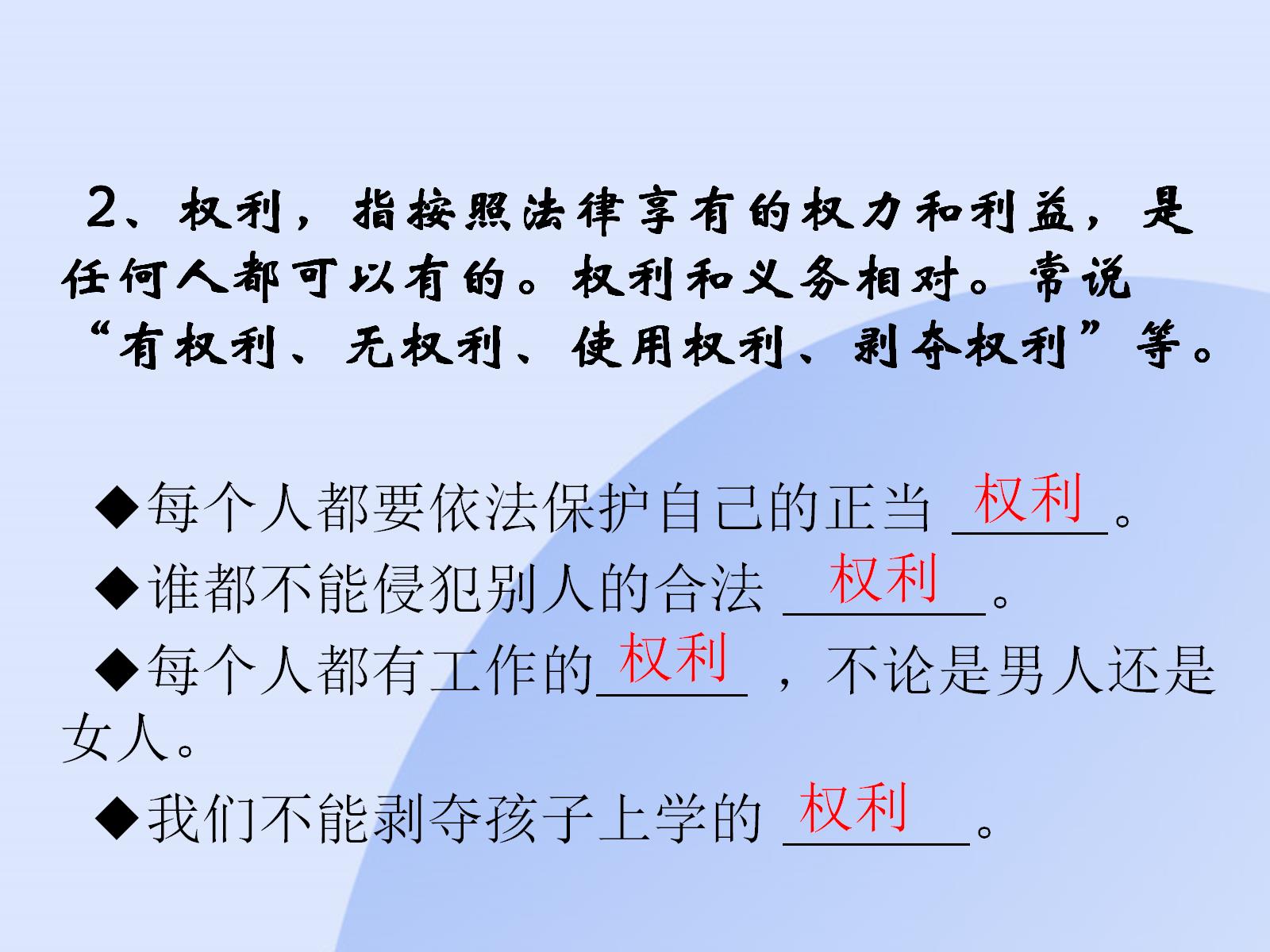 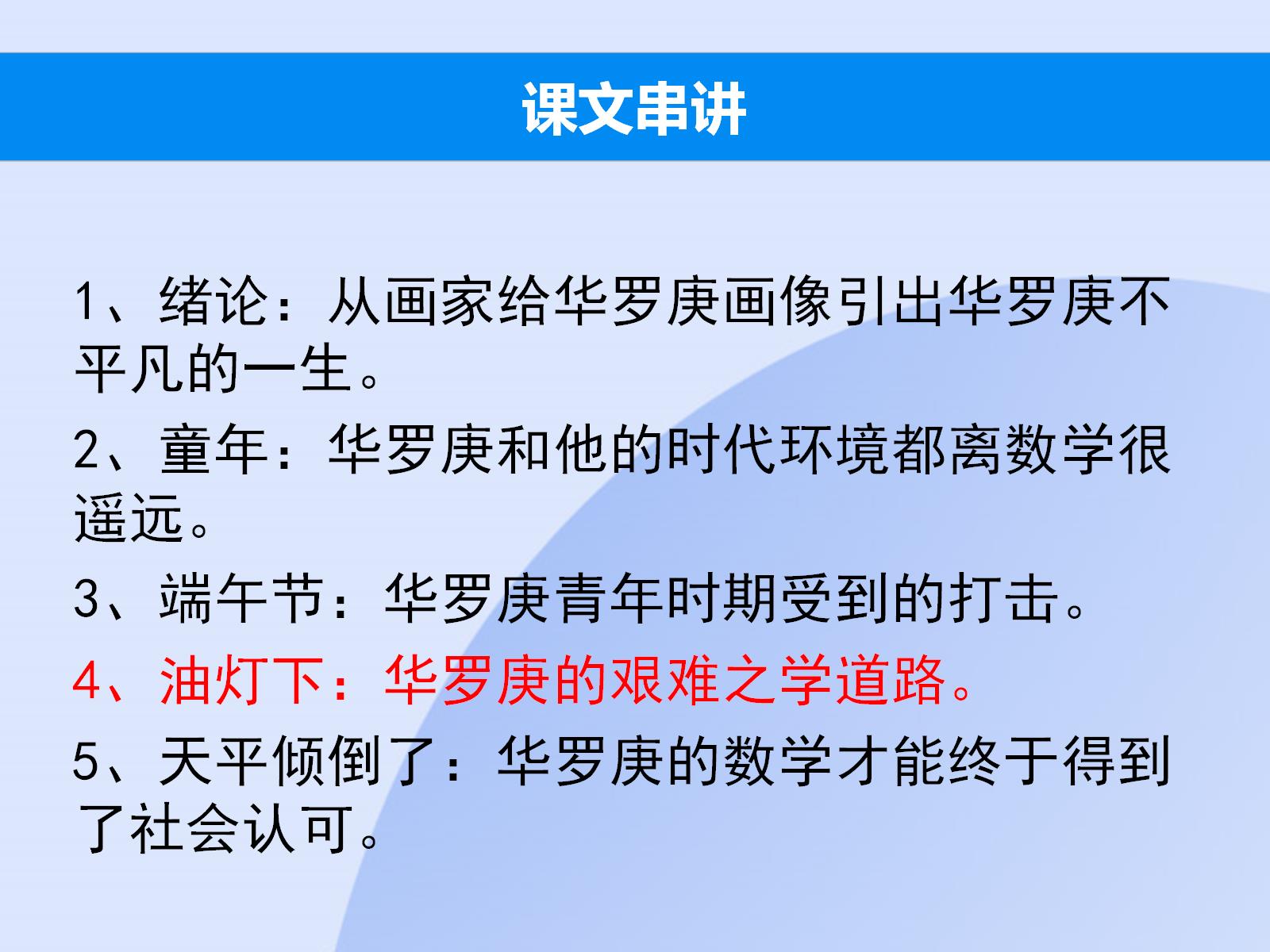 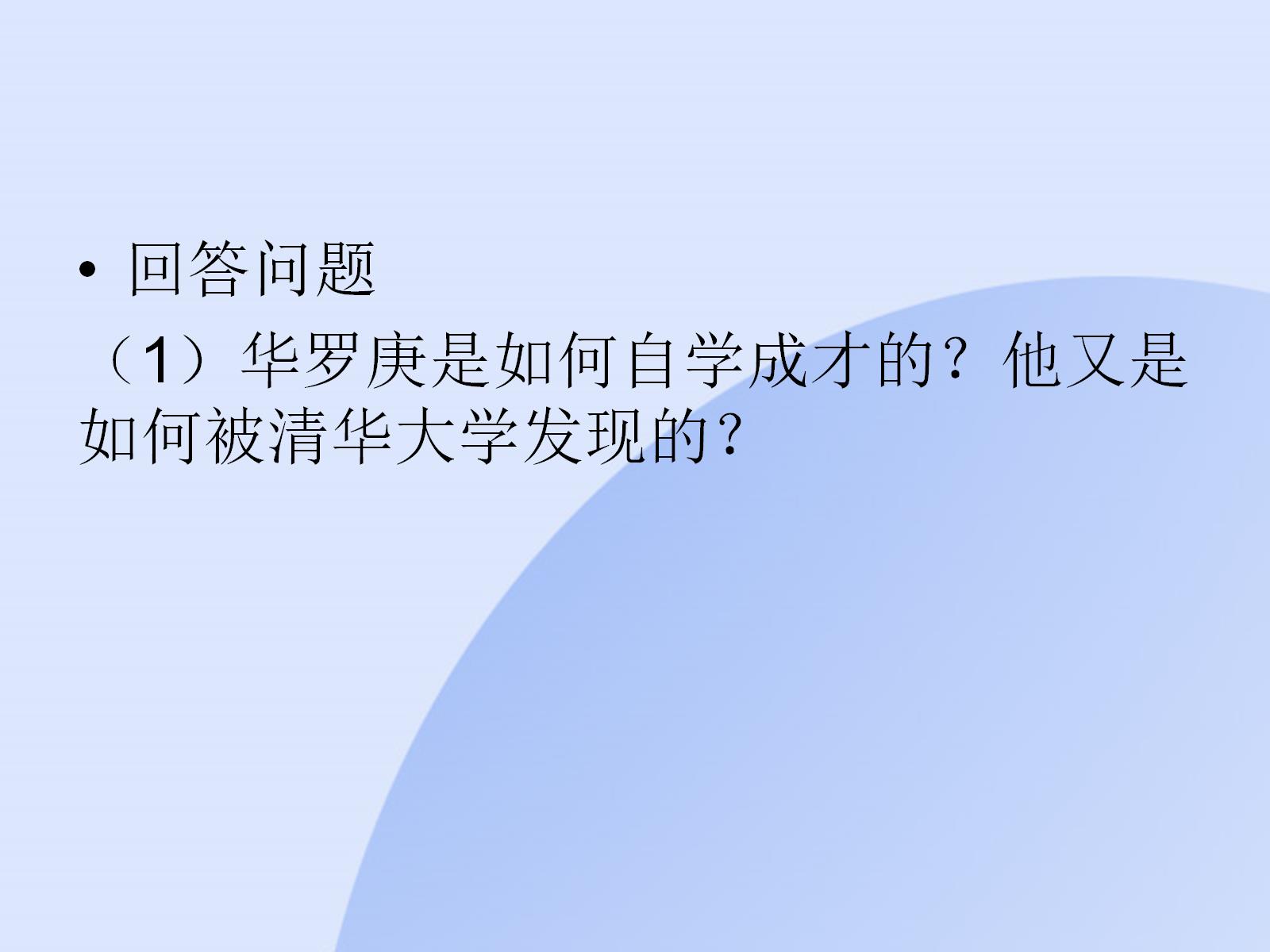 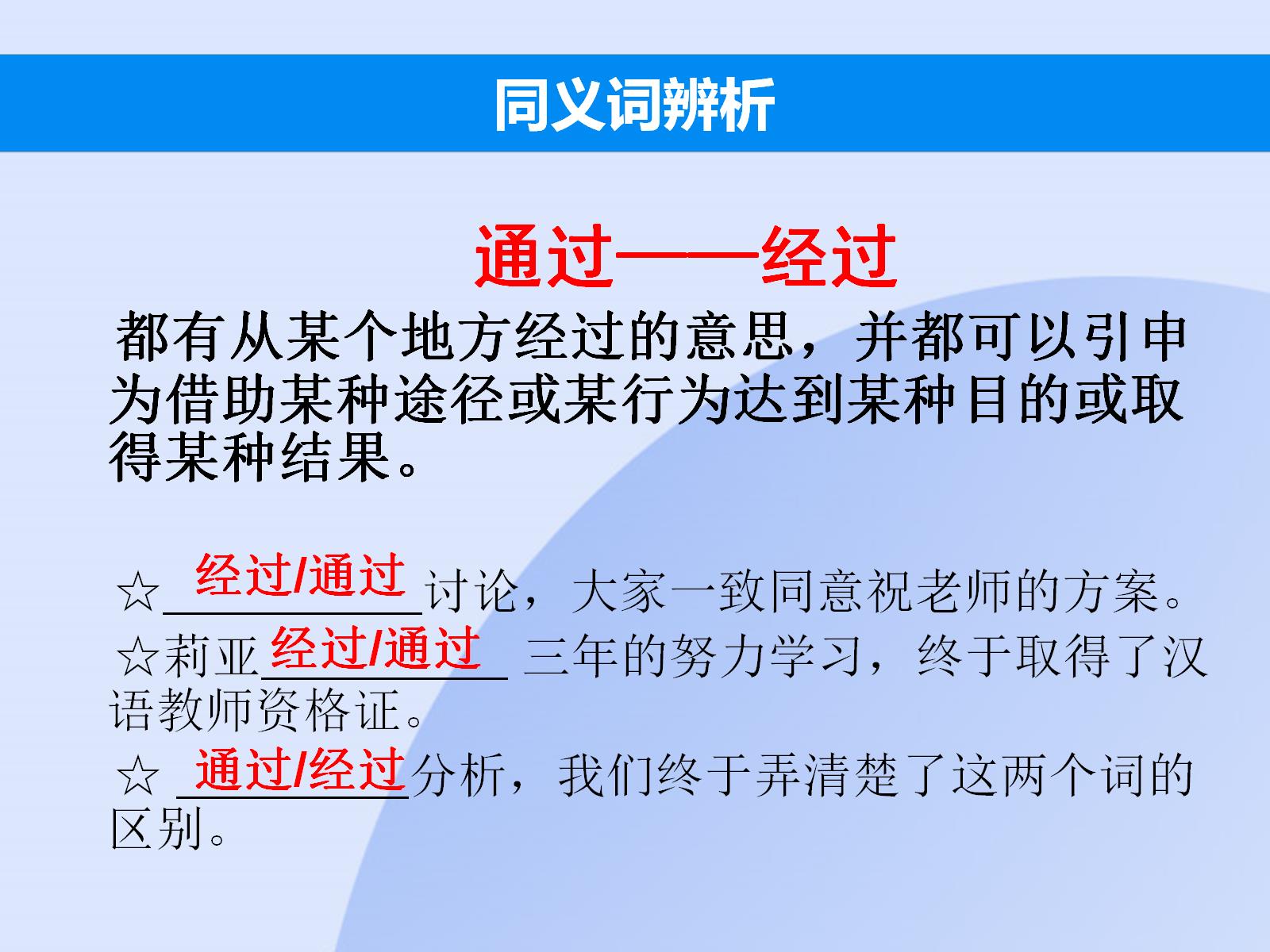 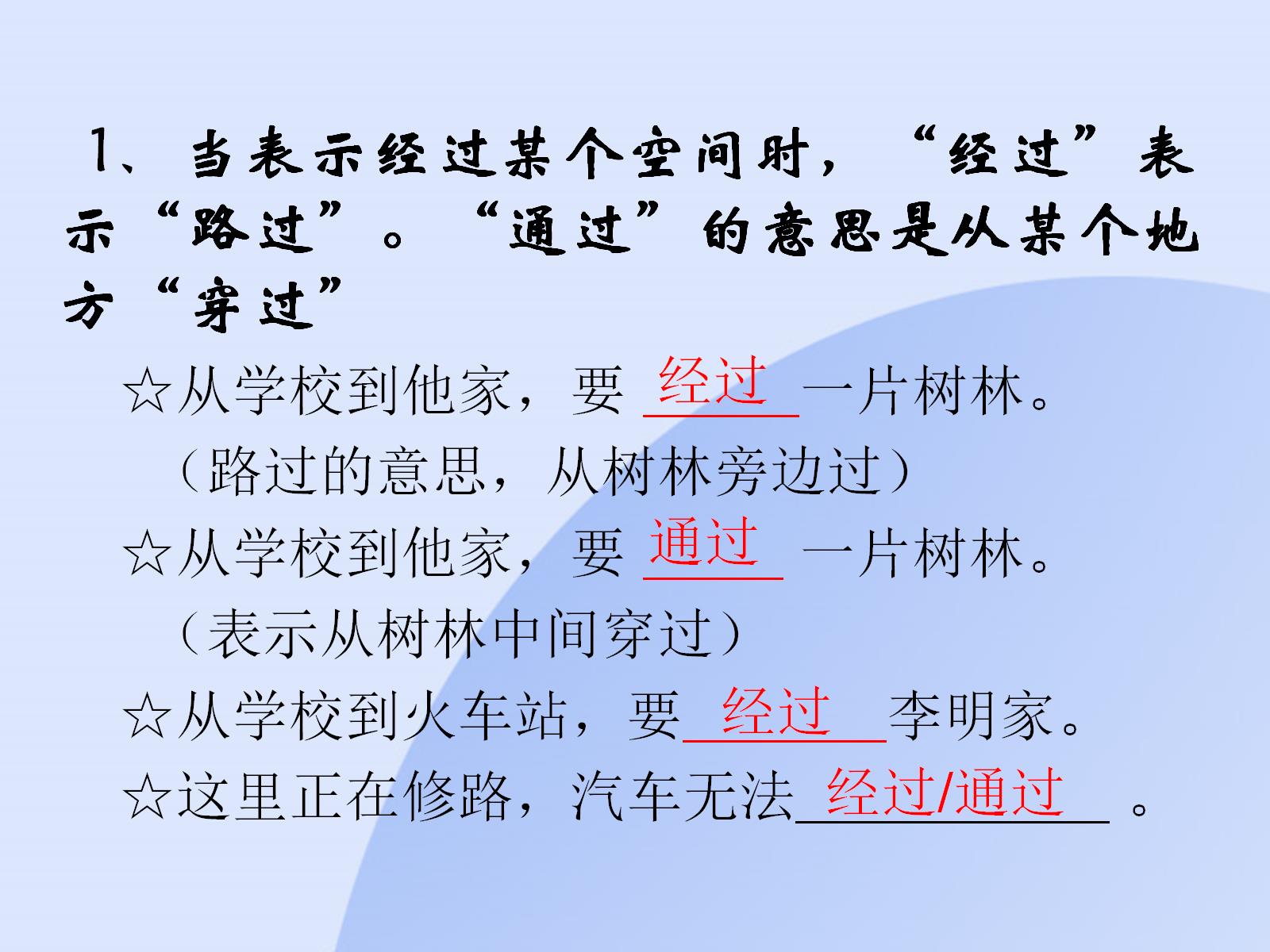 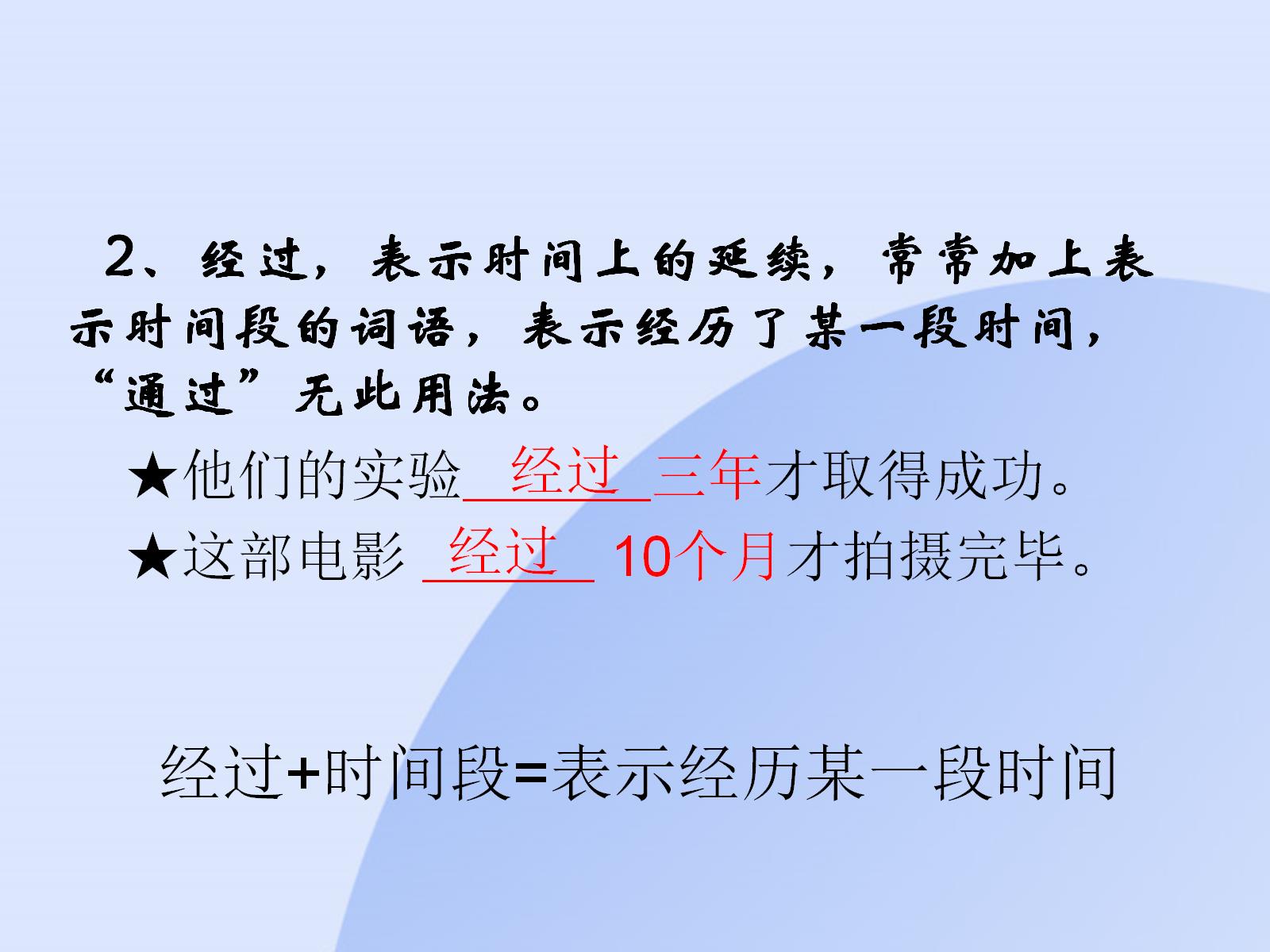 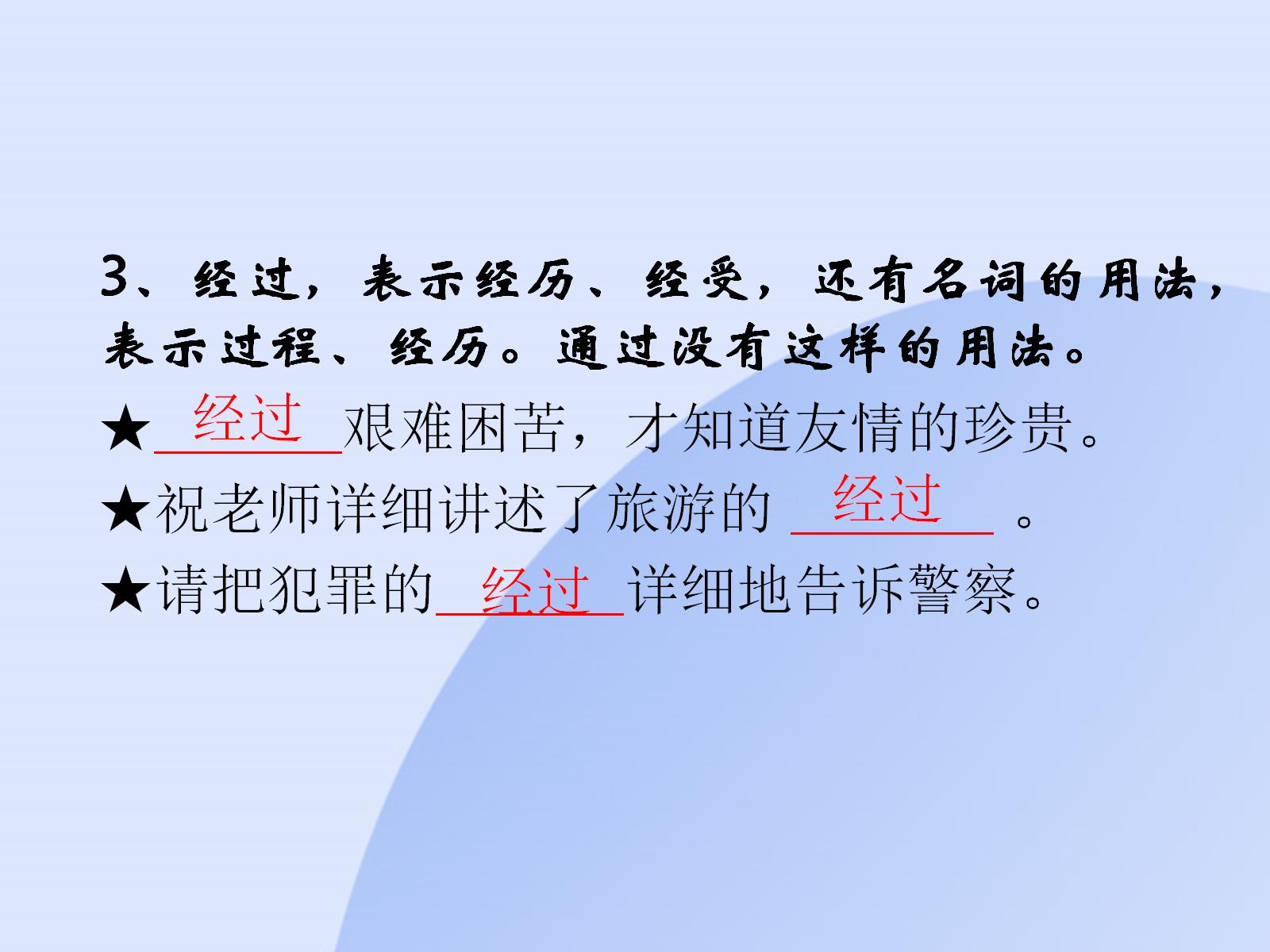 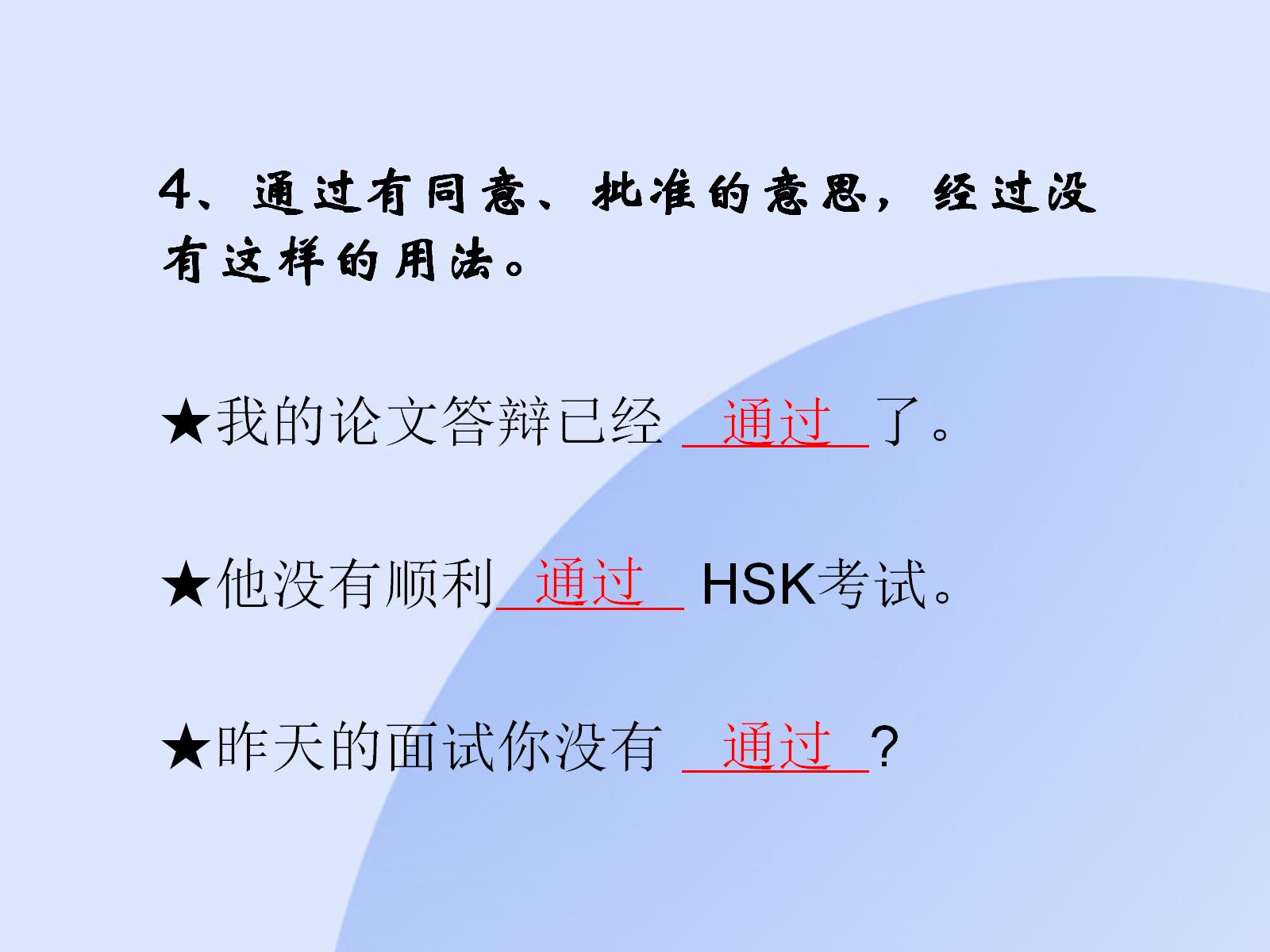 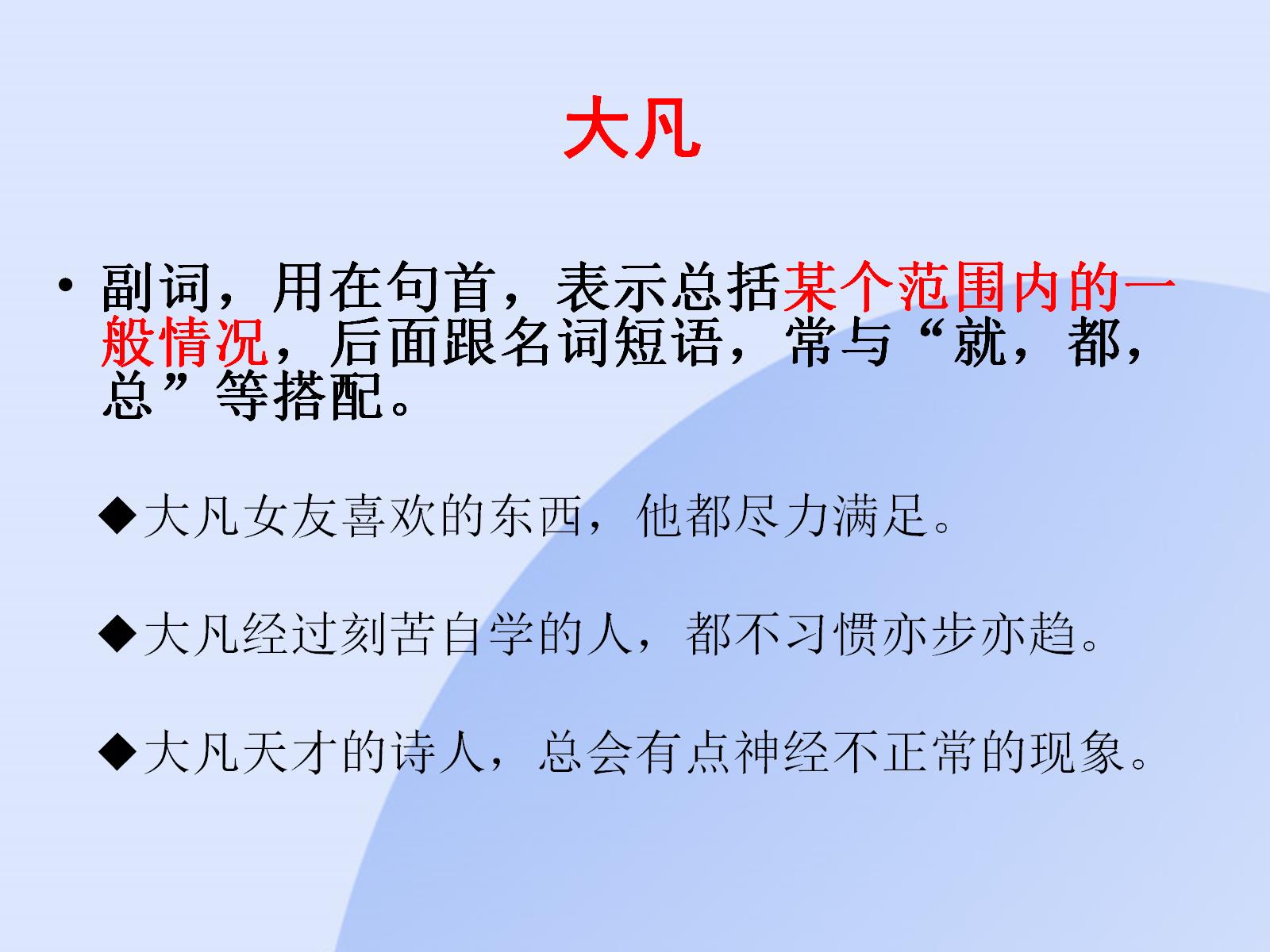 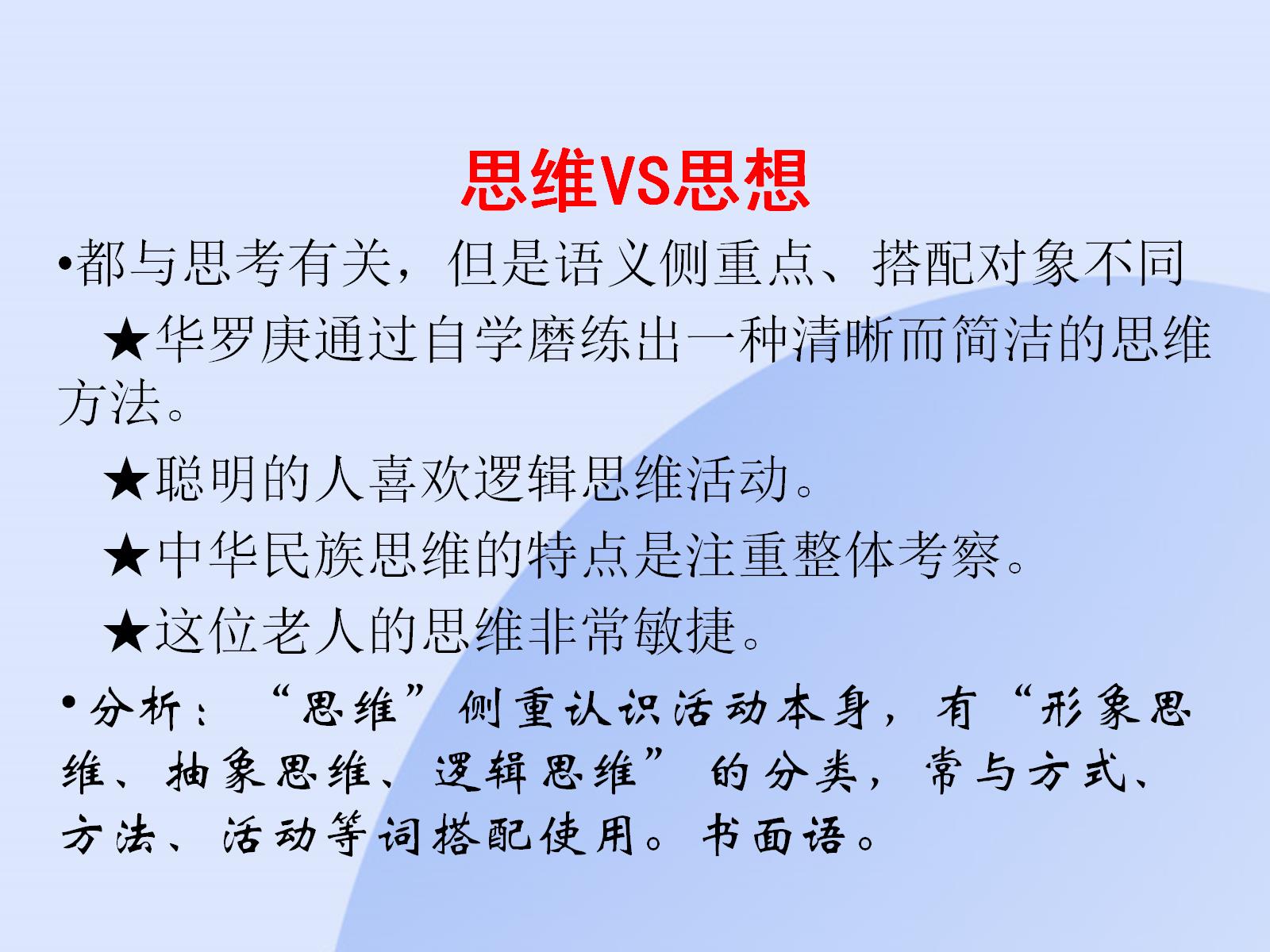 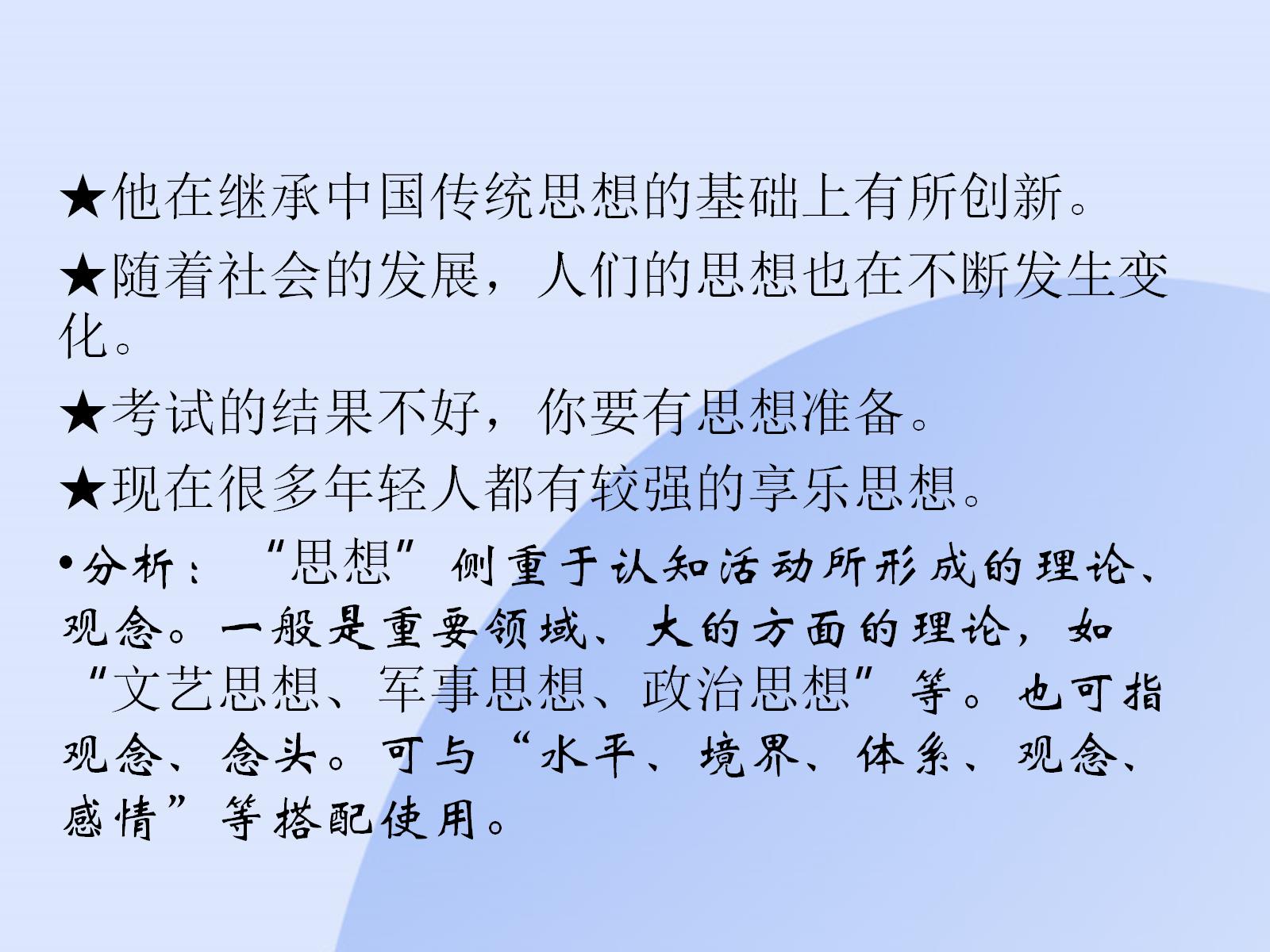 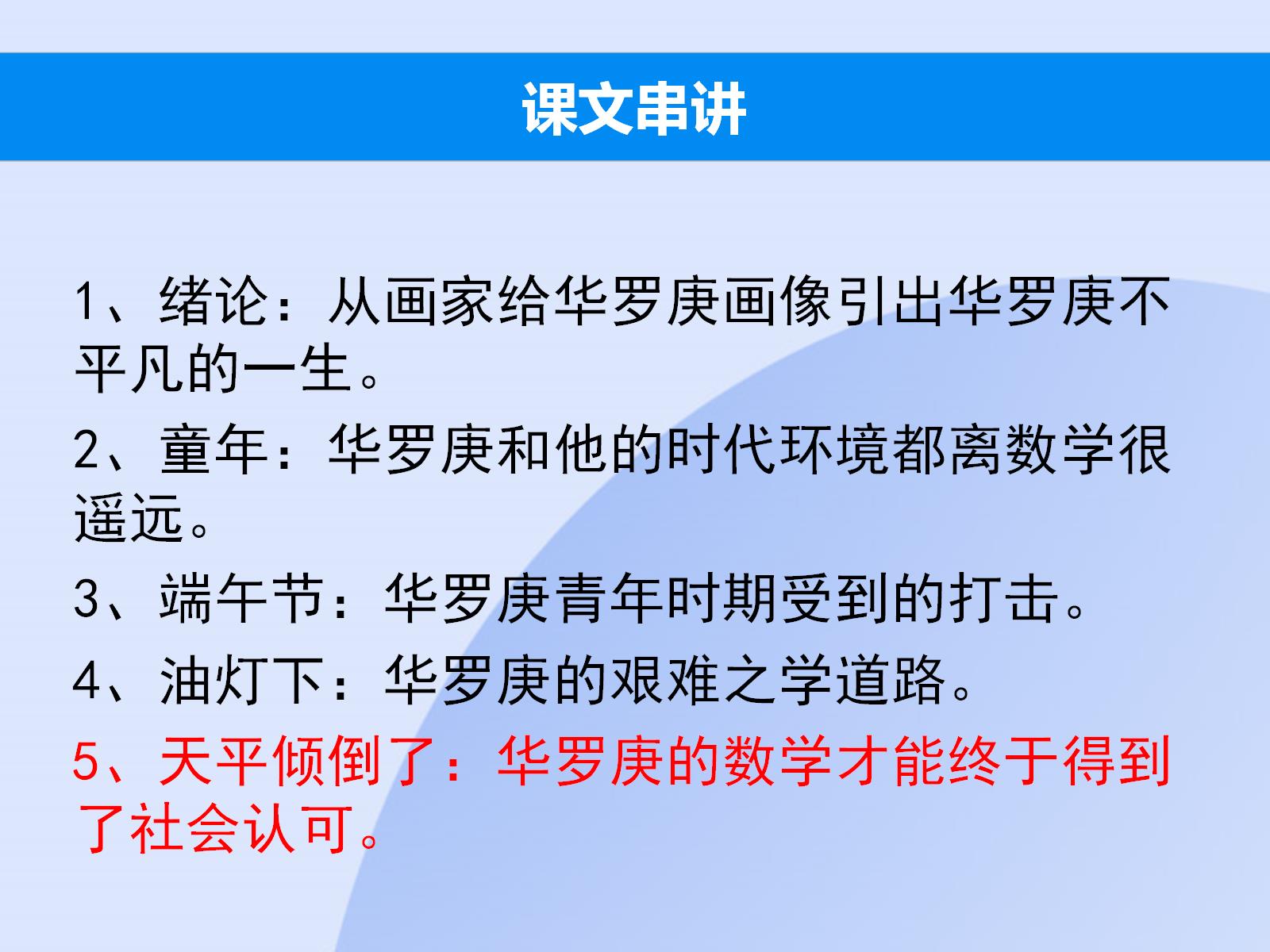 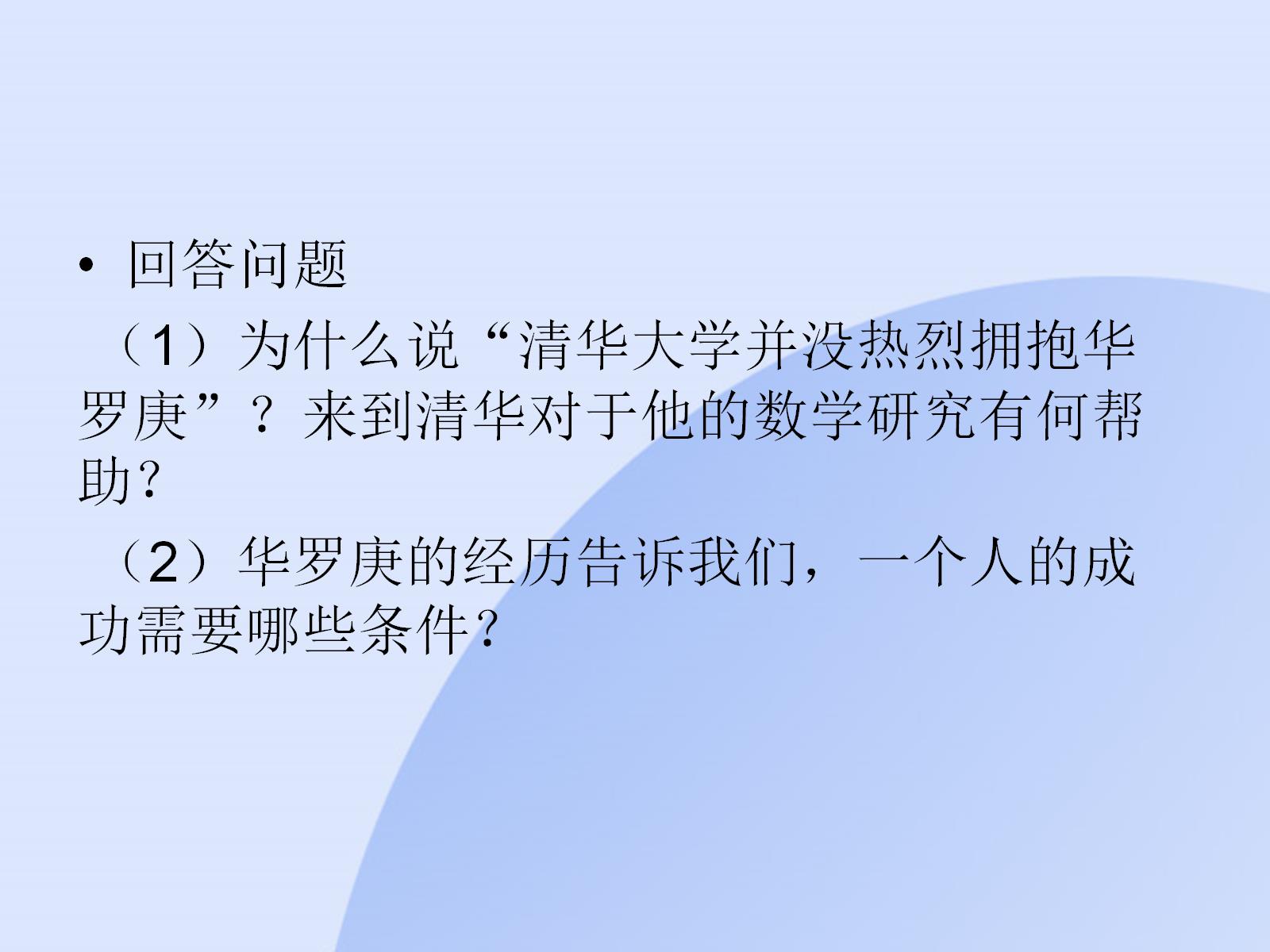 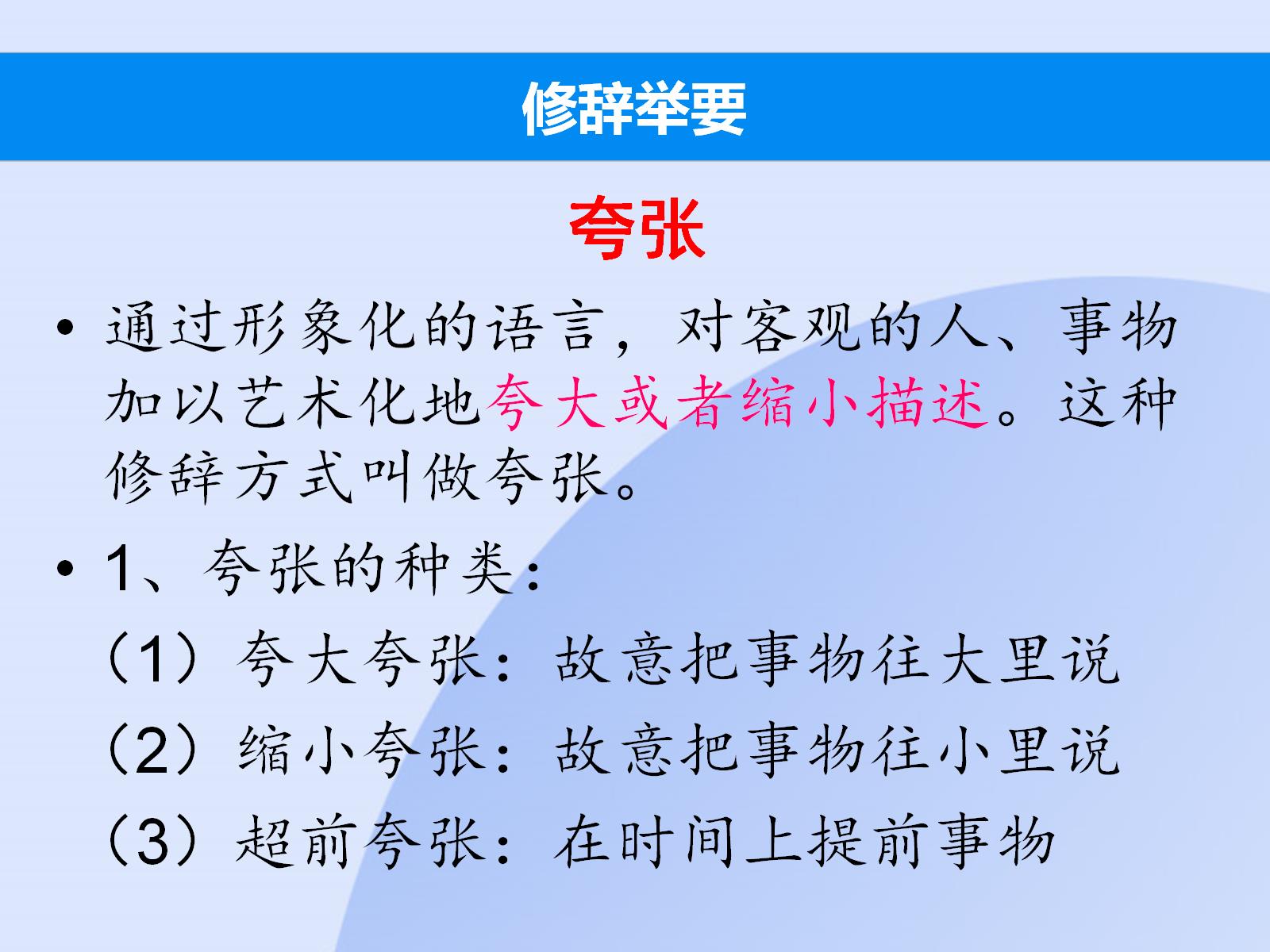 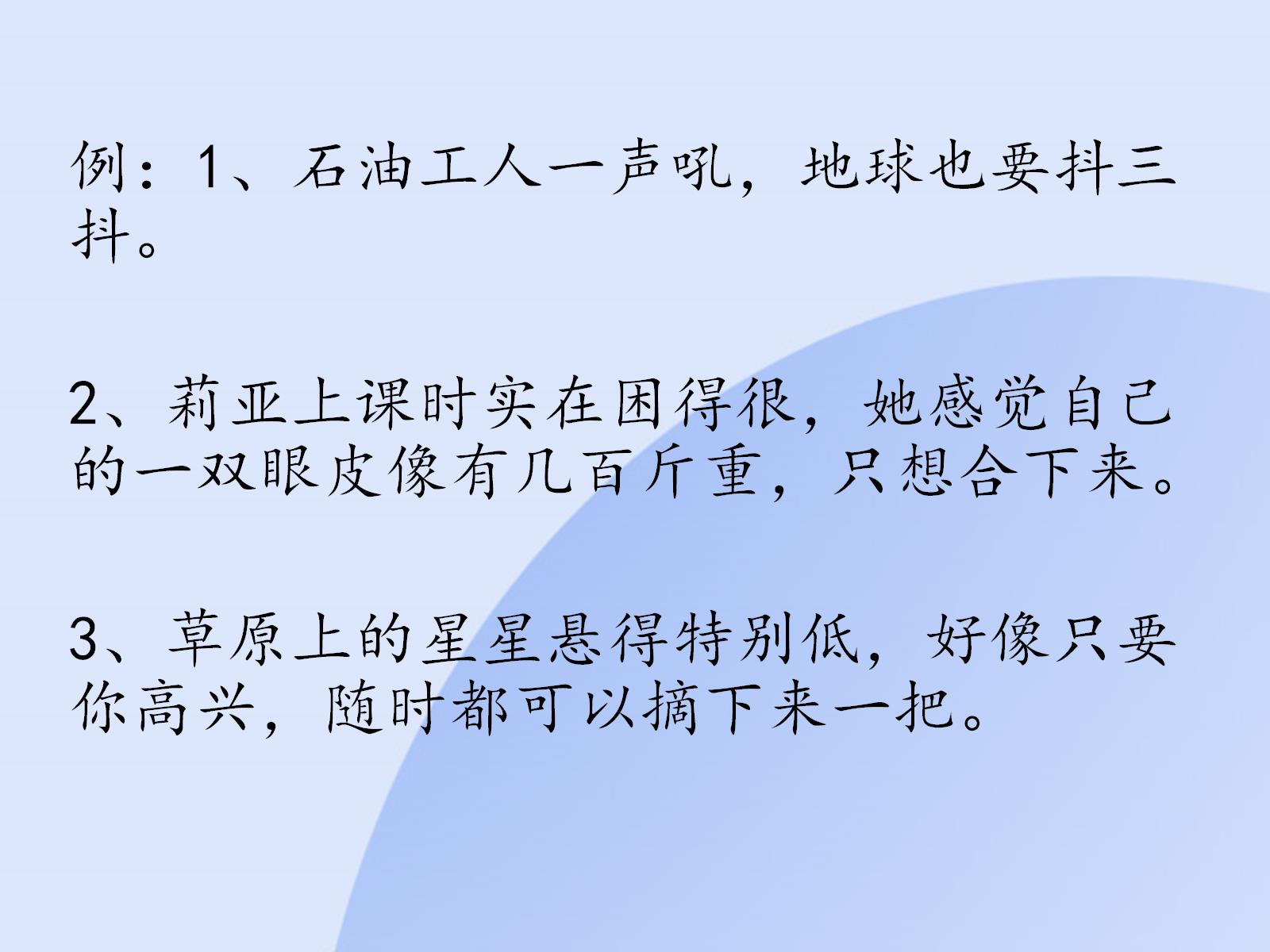 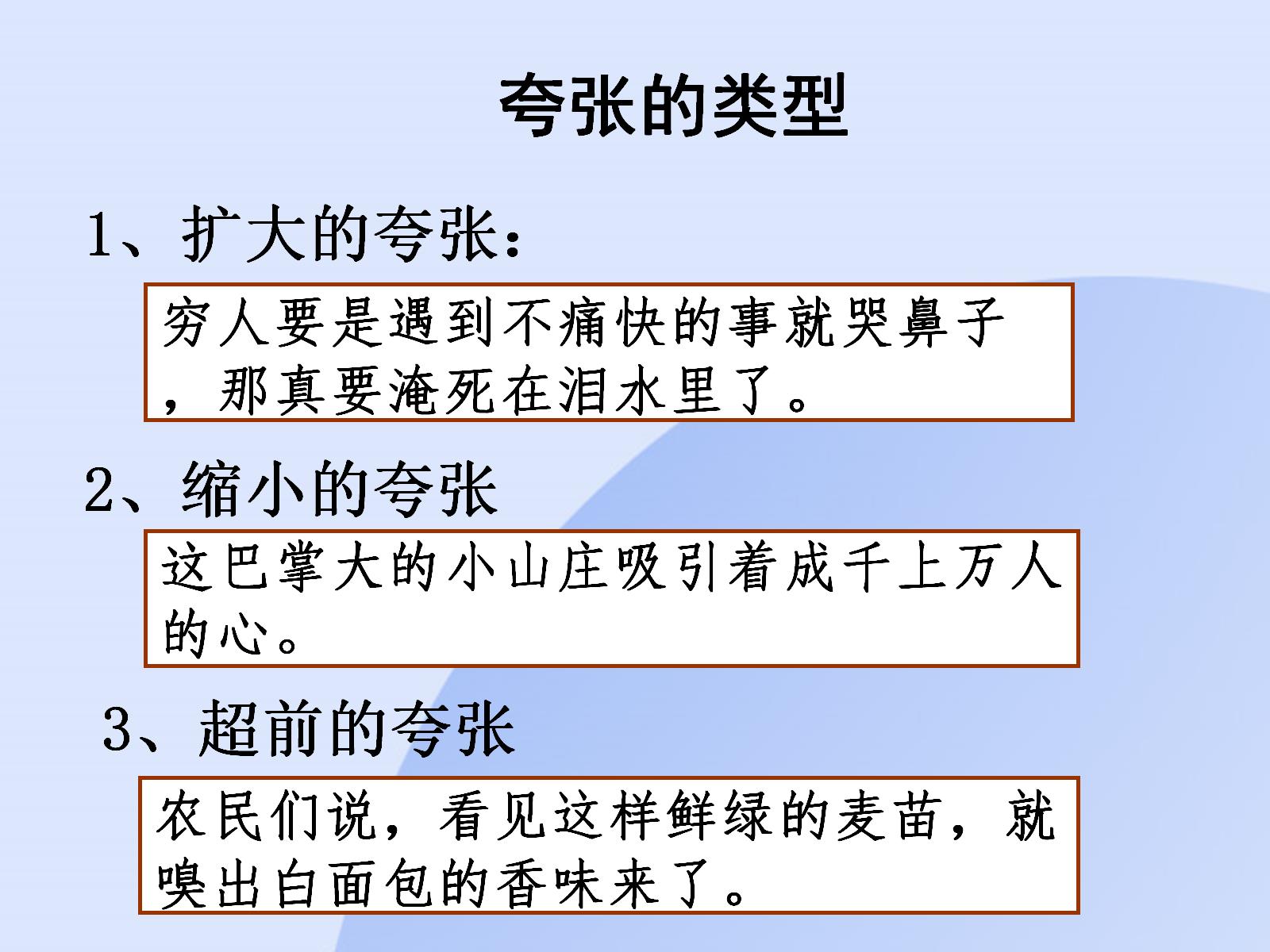 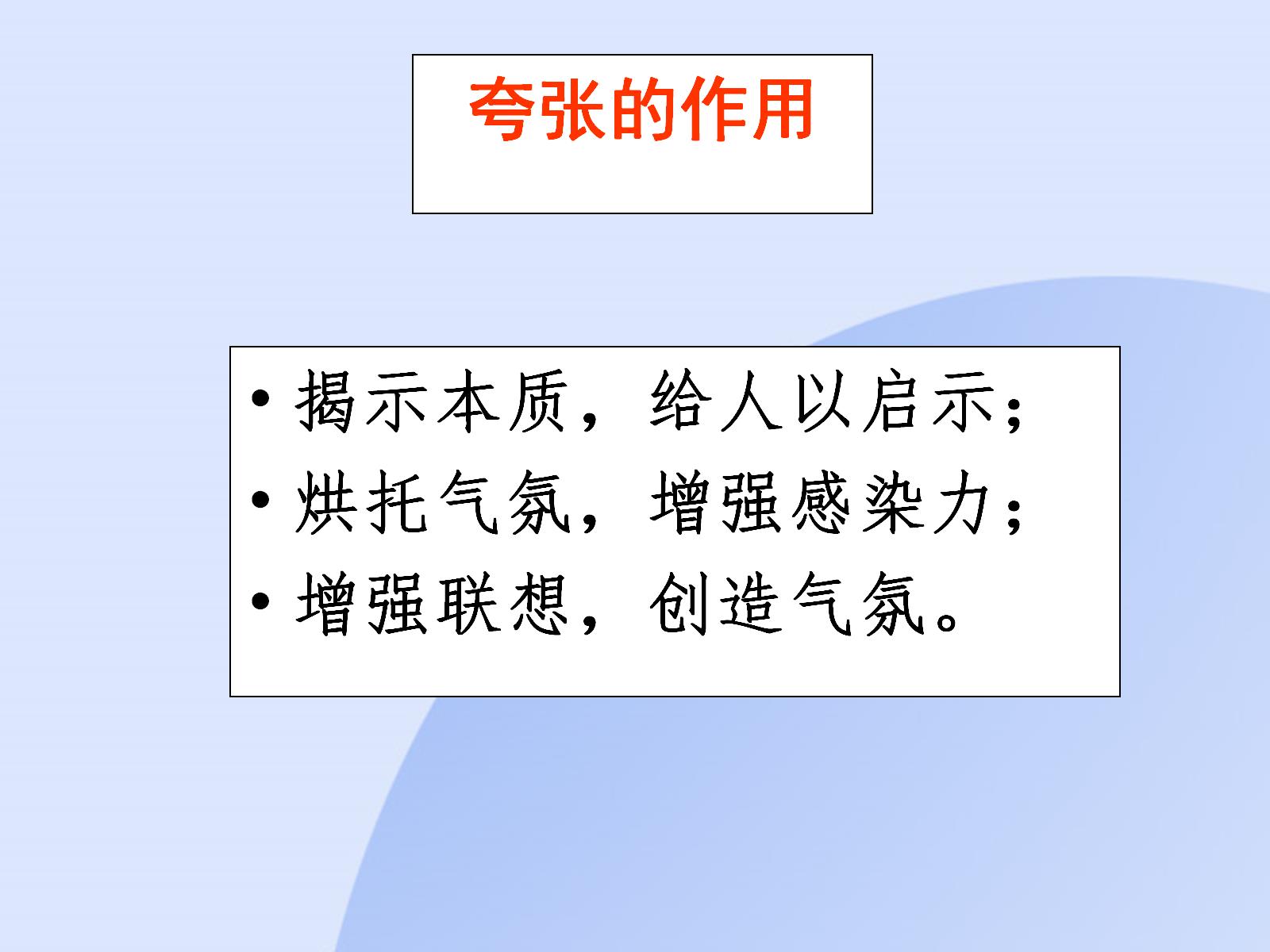 夸张的作用
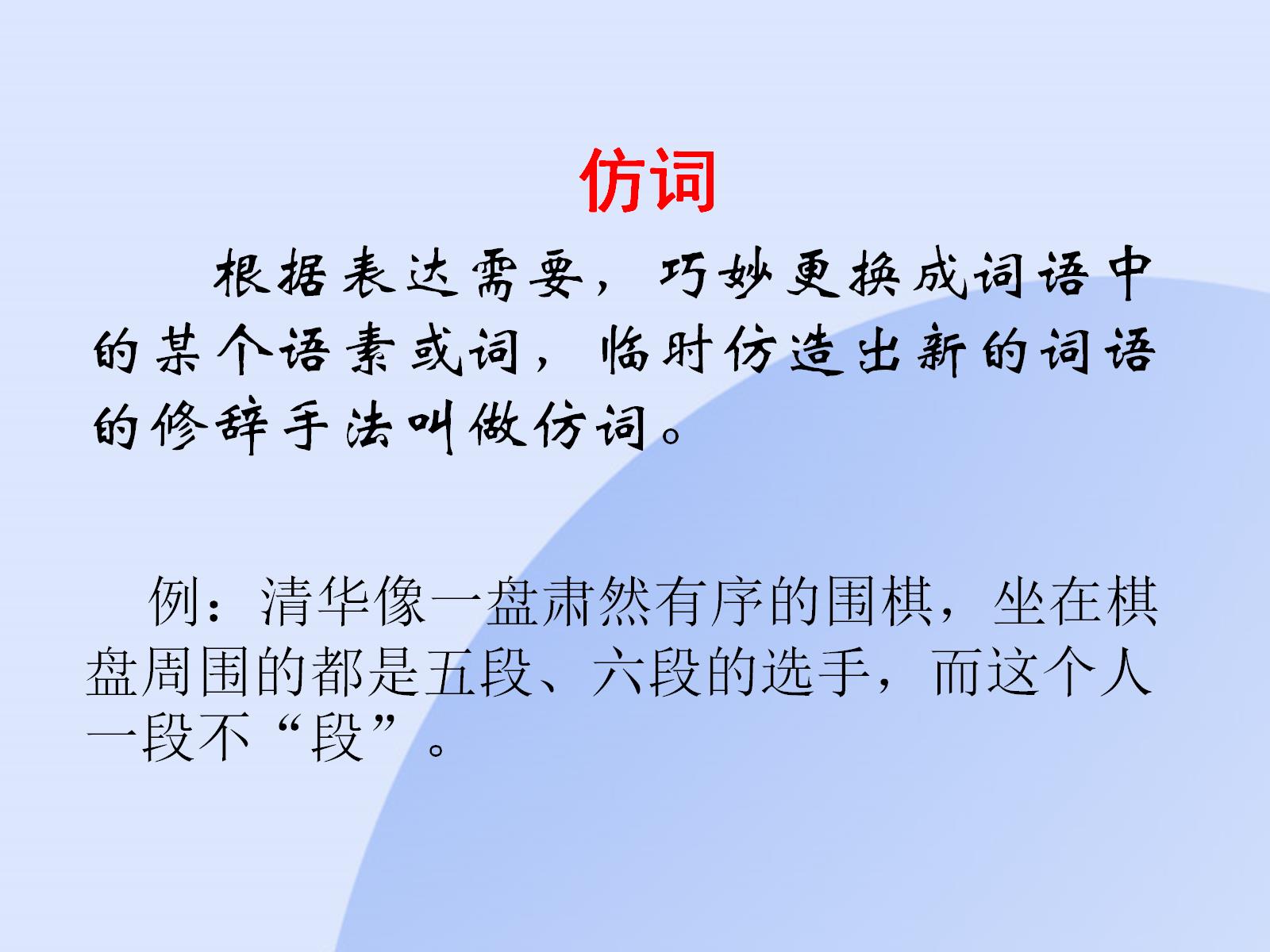 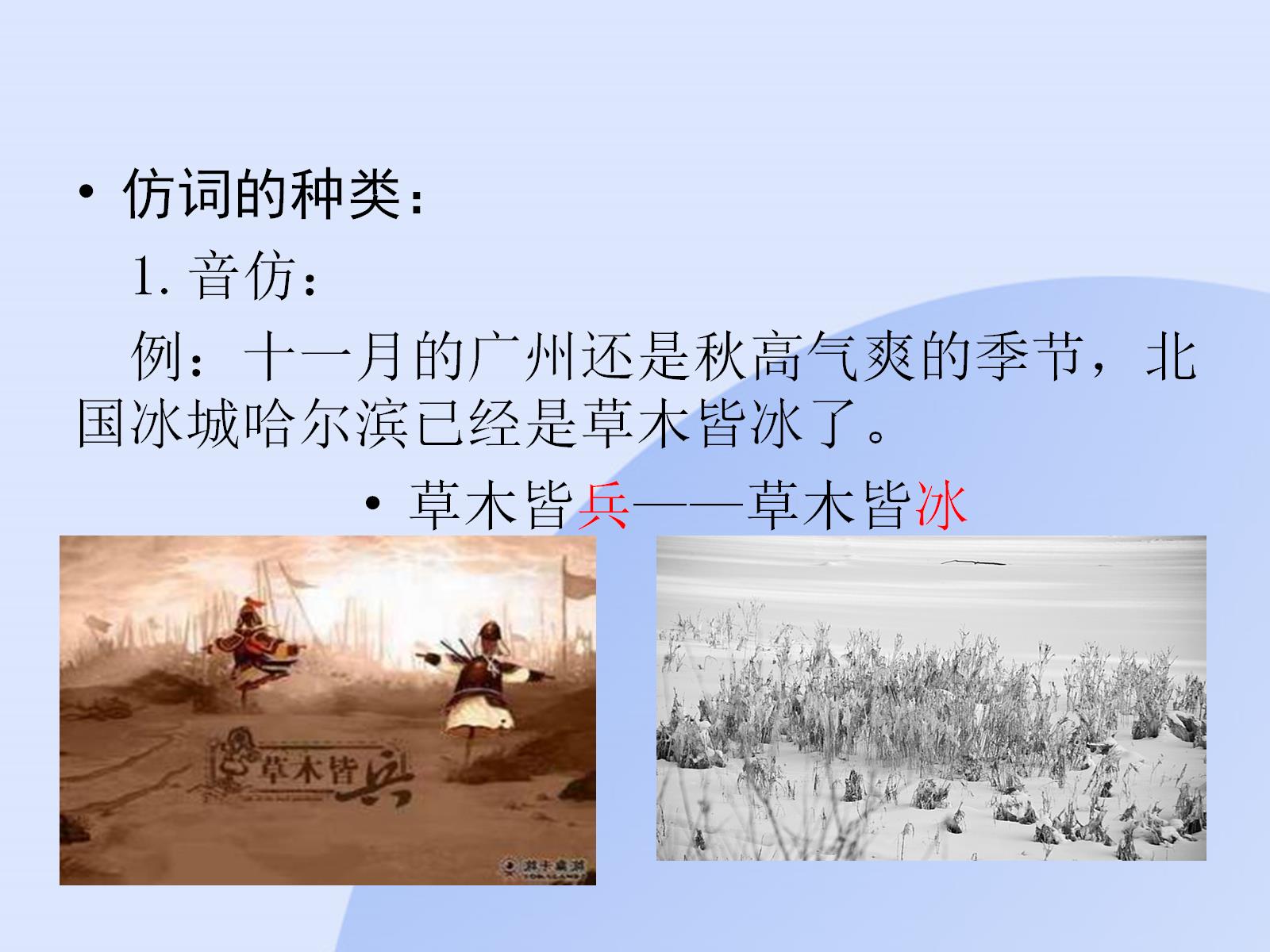 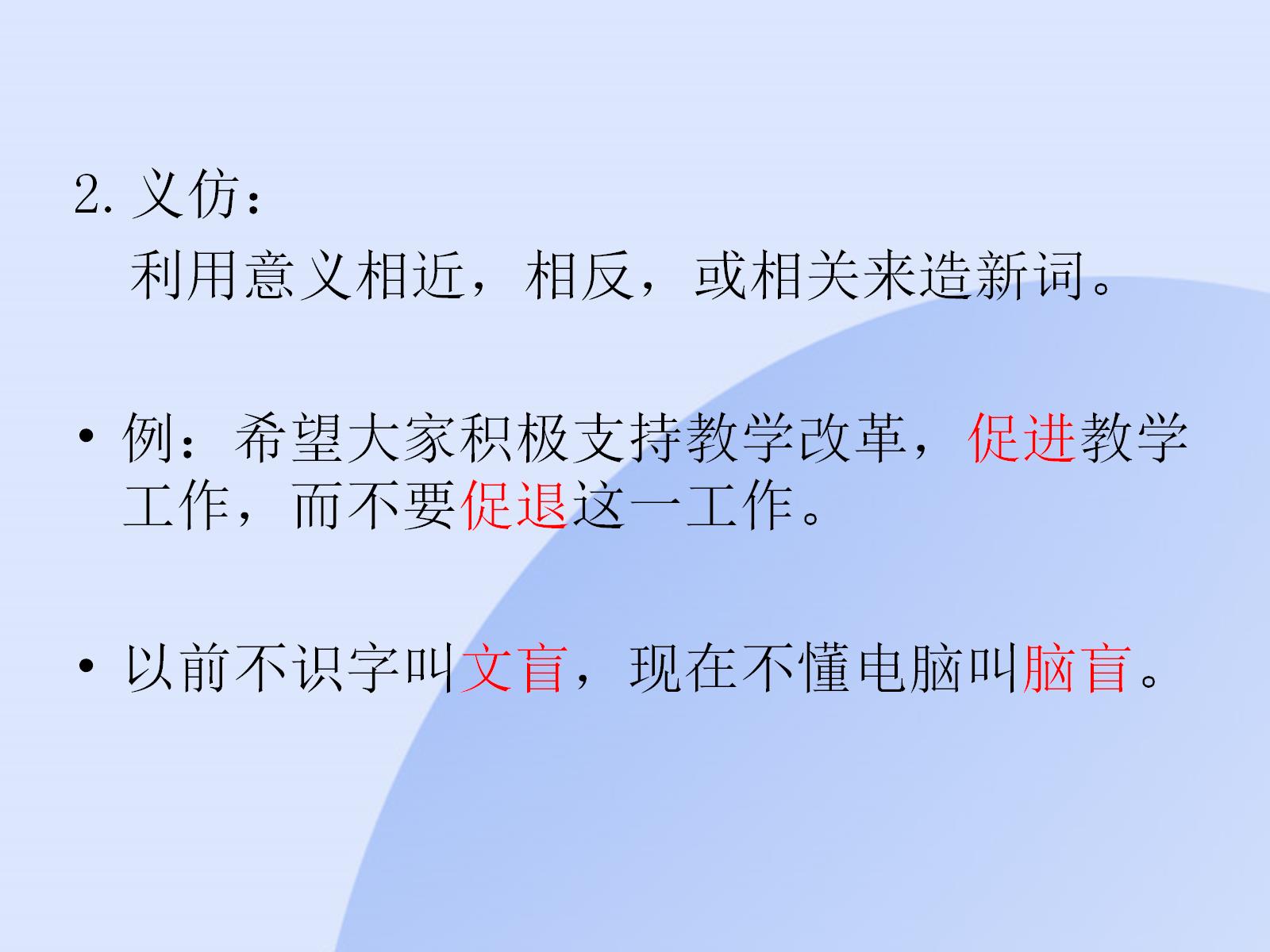